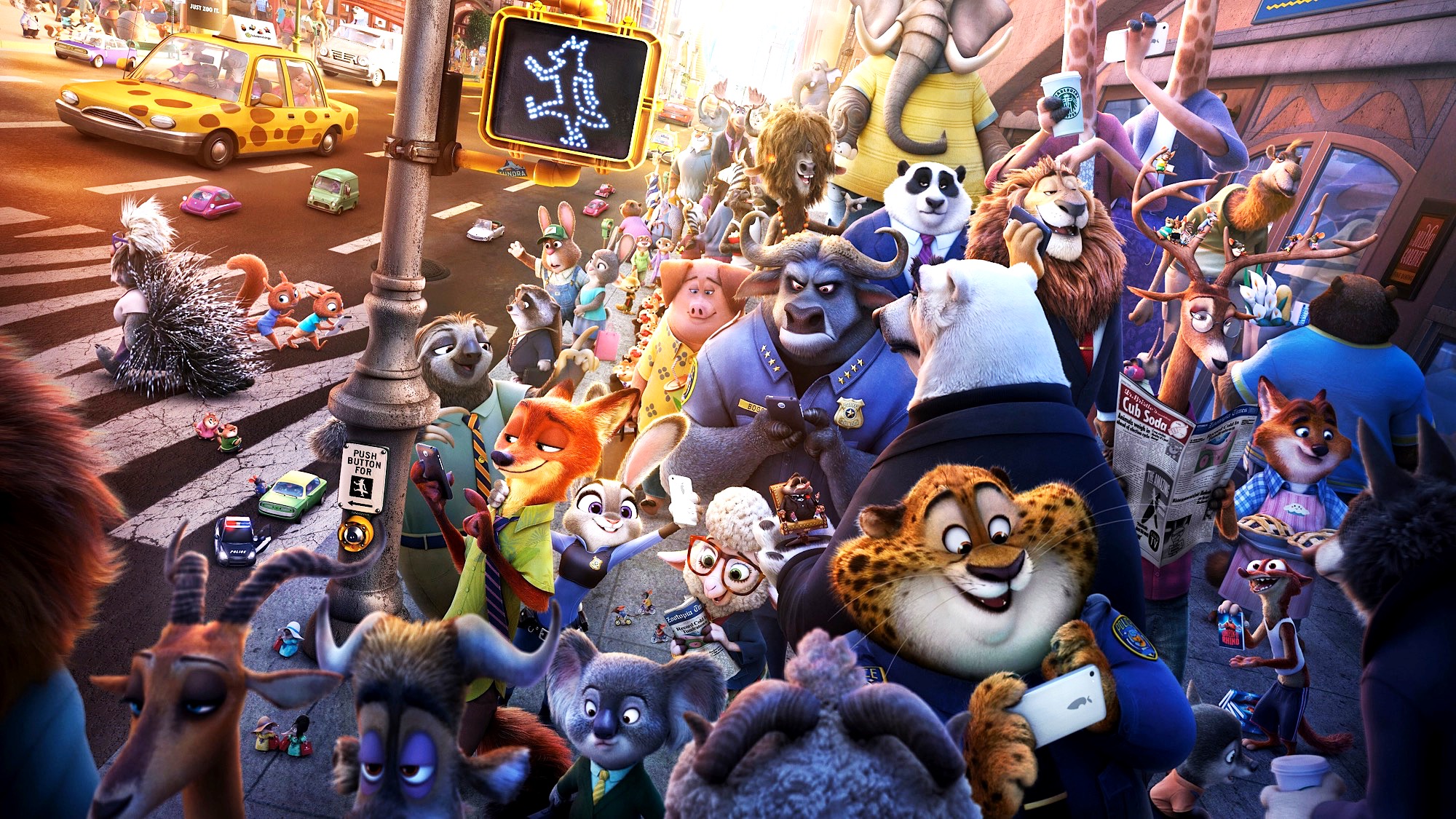 Zootopia
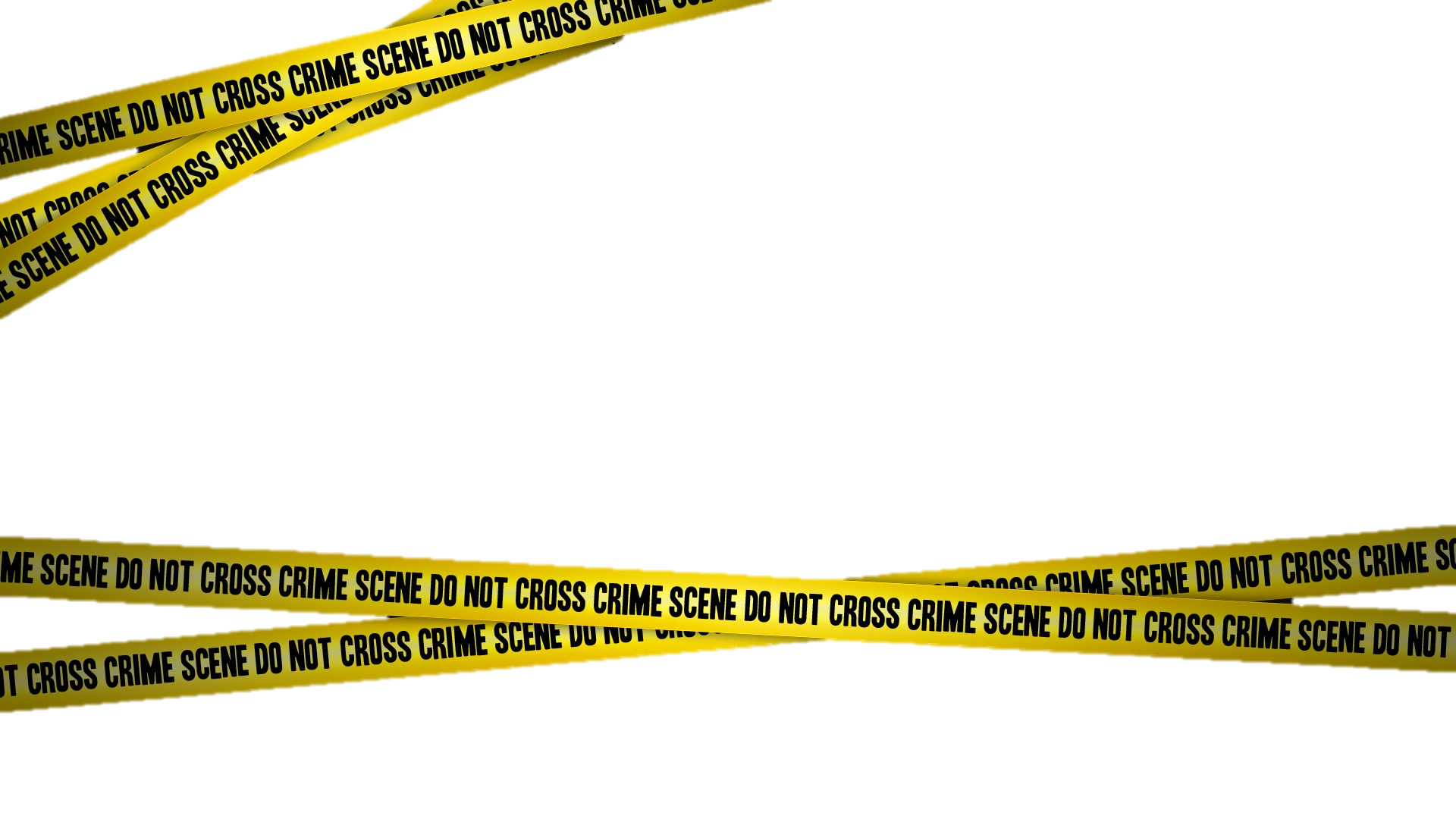 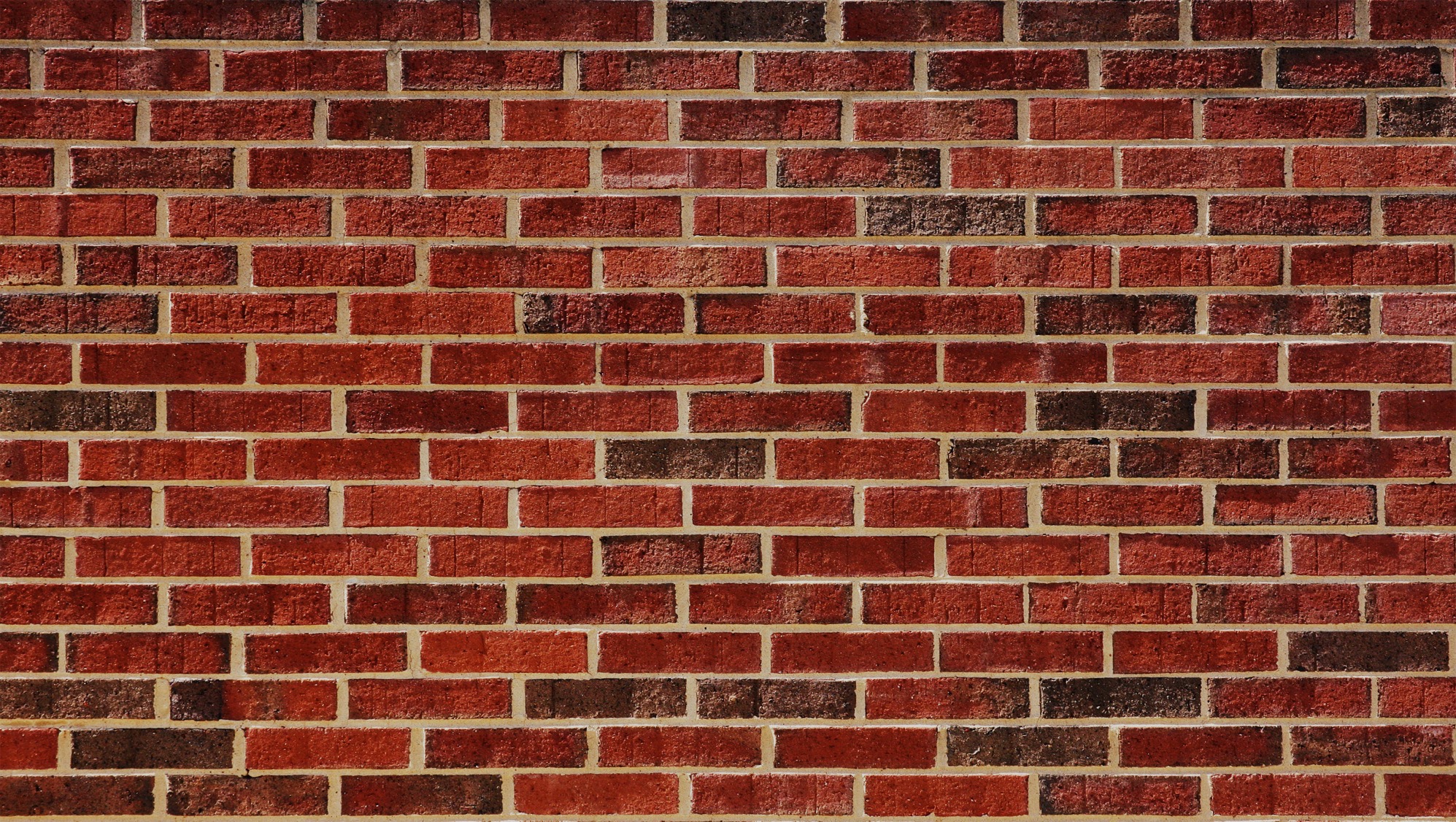 Explore Zootopiaandcatch the criminals!
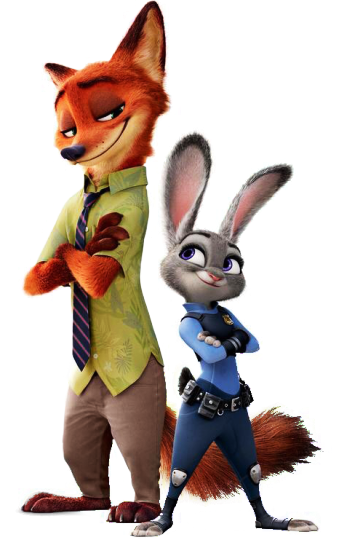 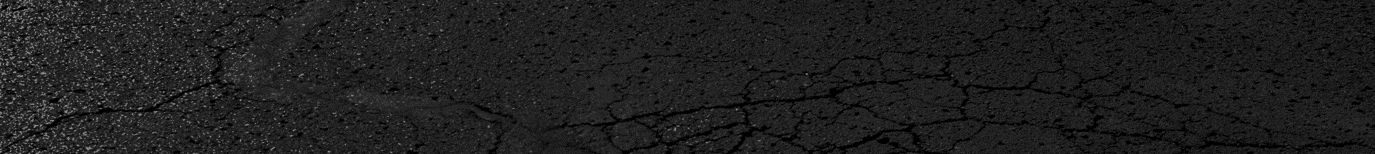 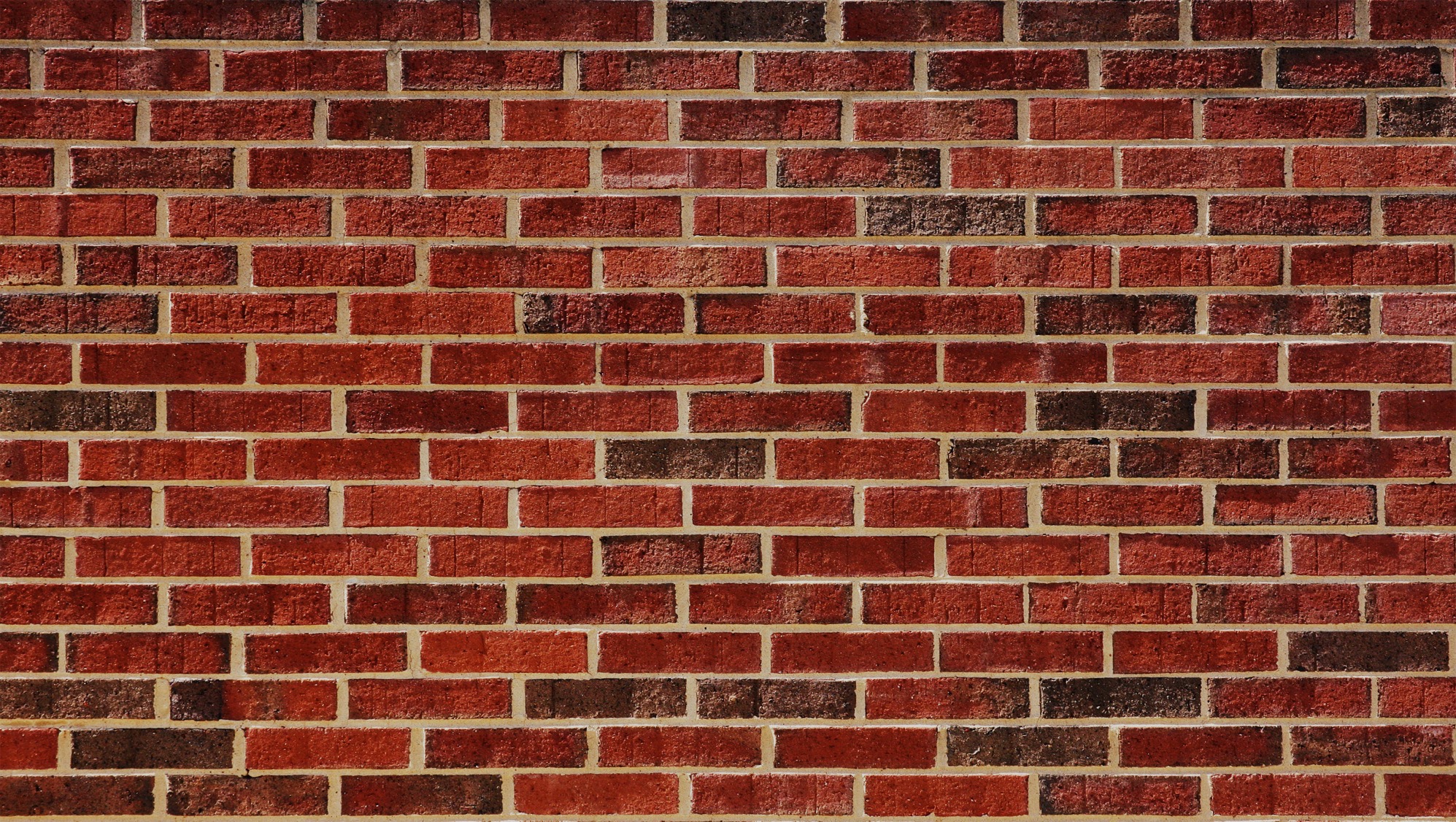 e
r
l
l
e
t
h
e
w
B
WANTED
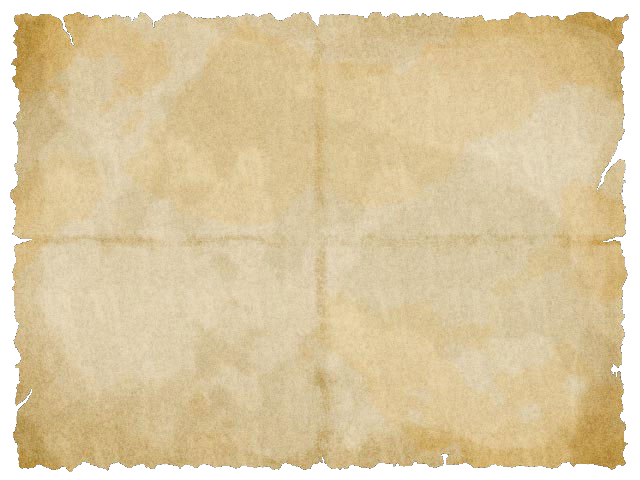 s
n
E
p
r
i
s
o
c
p
a
e
d
By the ZPD
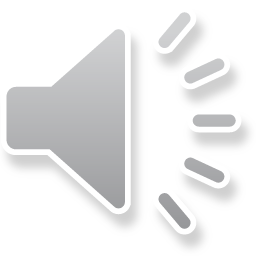 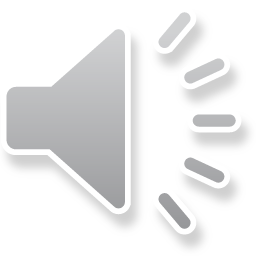 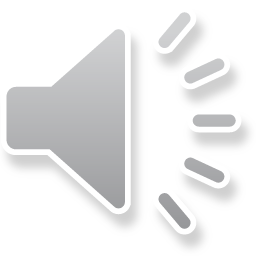 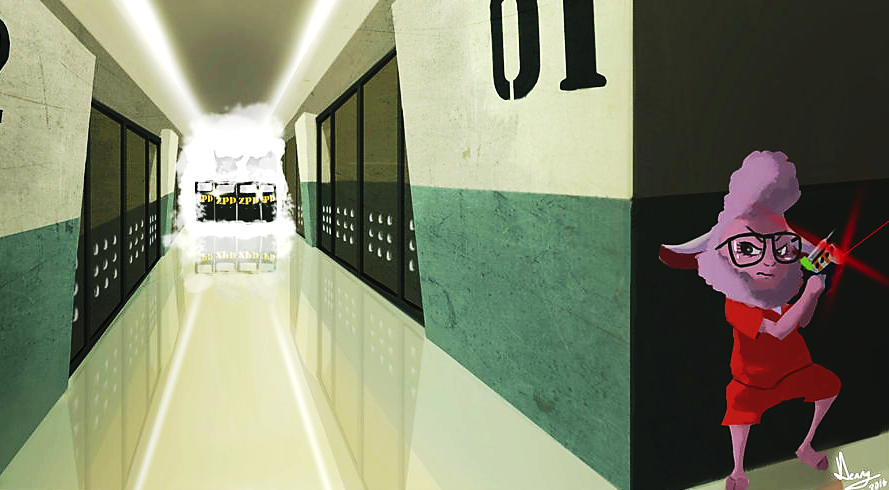 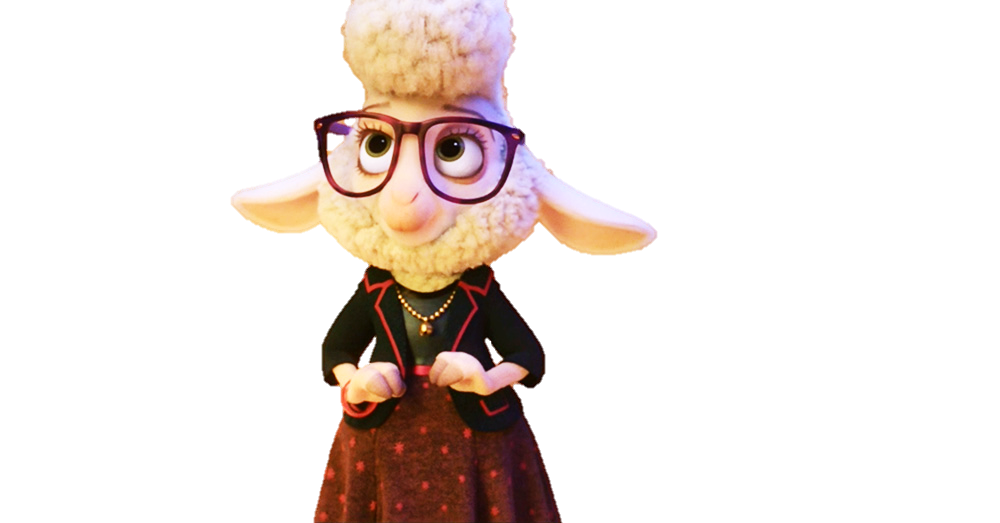 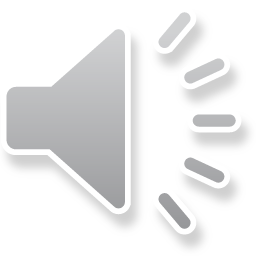 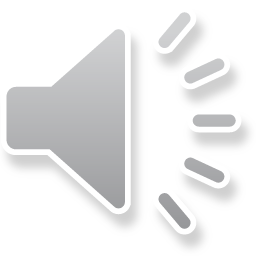 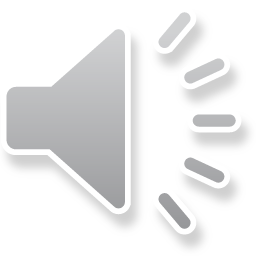 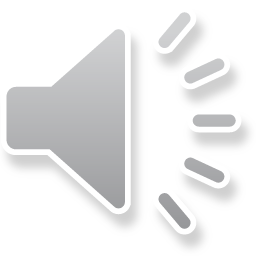 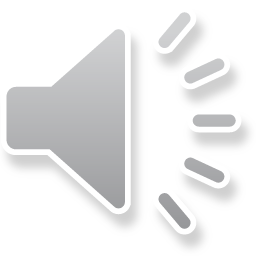 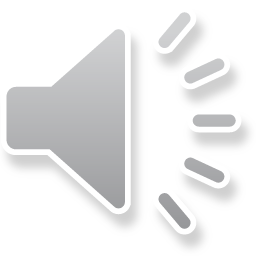 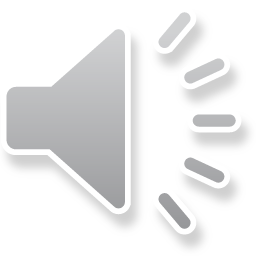 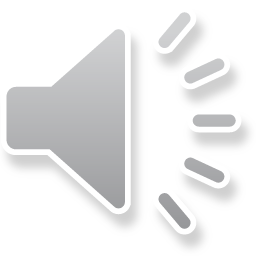 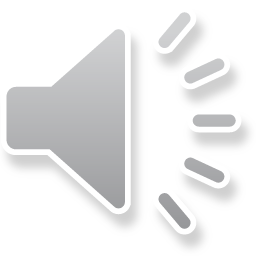 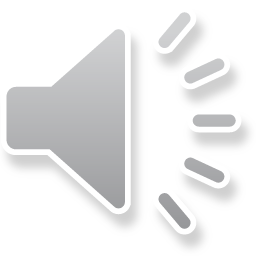 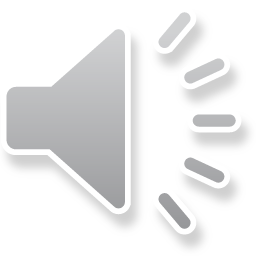 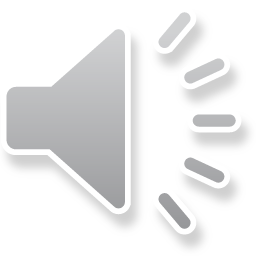 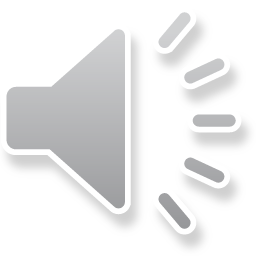 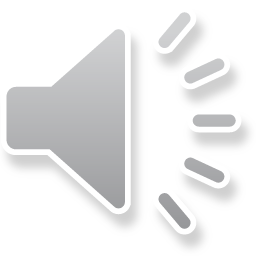 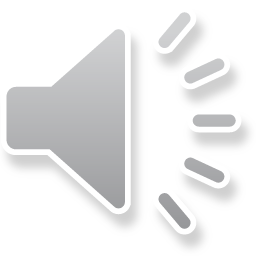 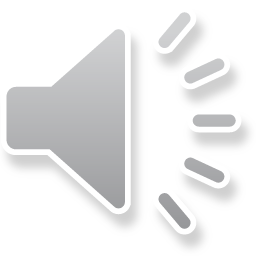 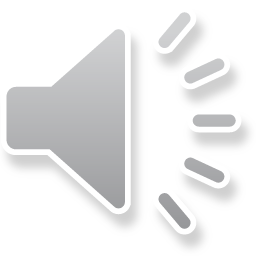 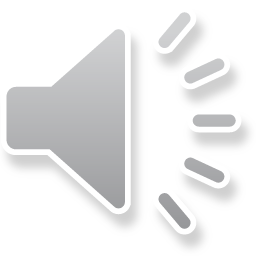 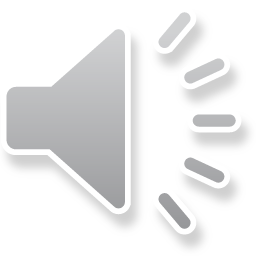 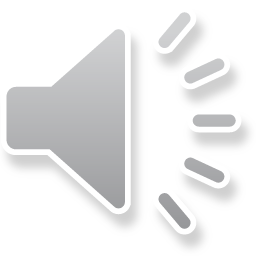 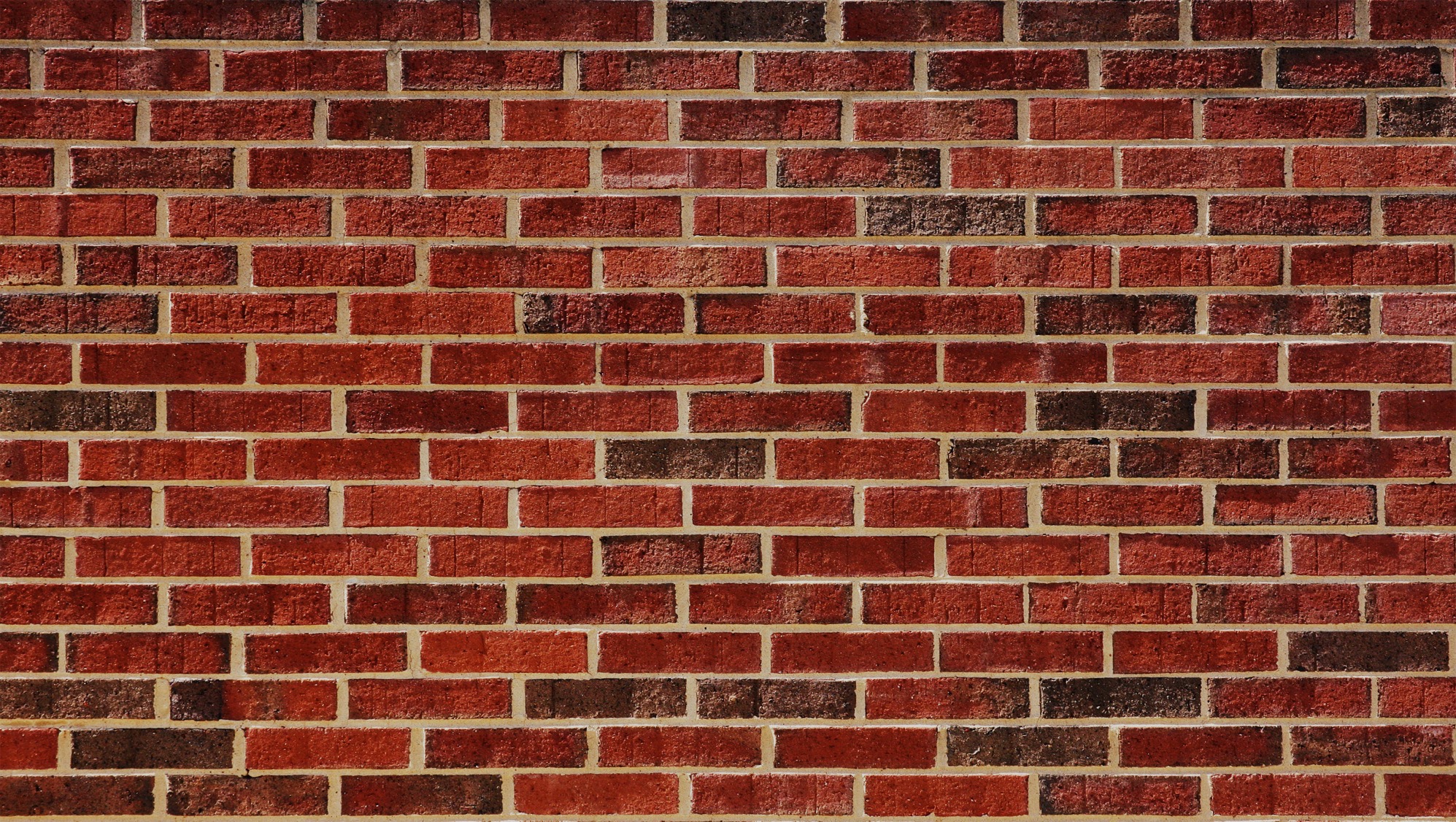 k
c
F
i
n
i
n
WANTED
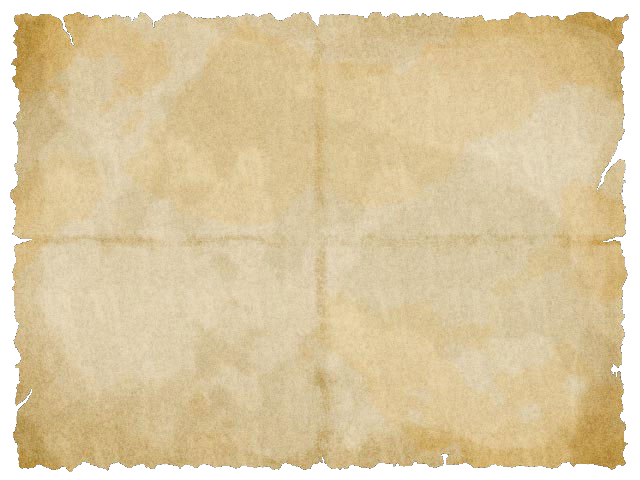 a
a
b
o
b
k
R
b
d
e
n
By the ZPD
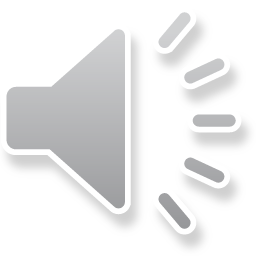 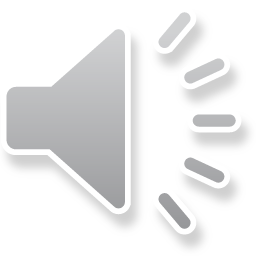 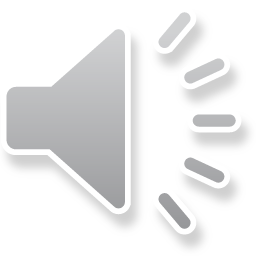 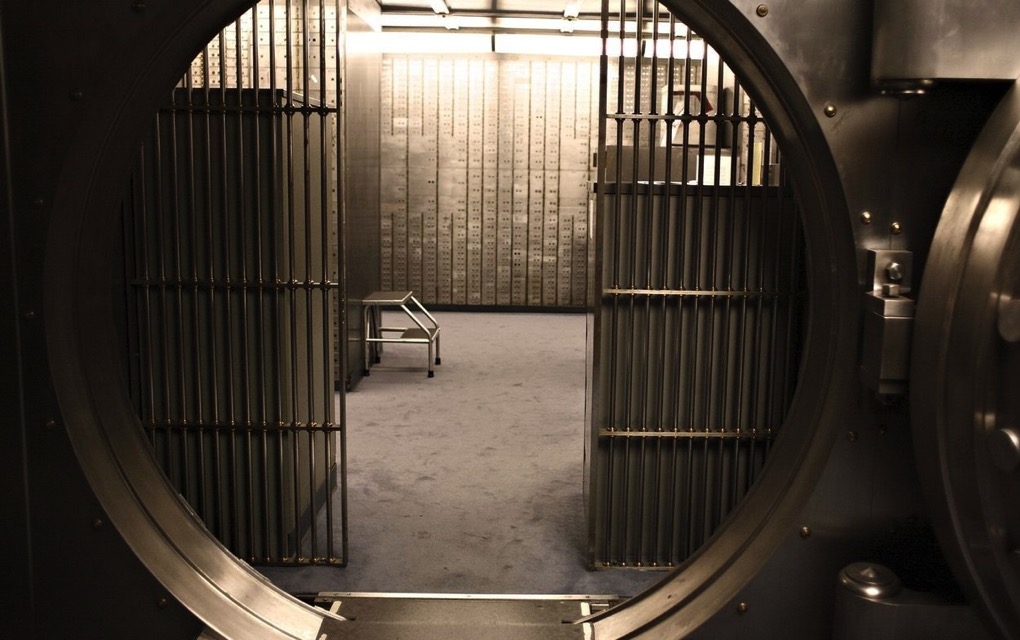 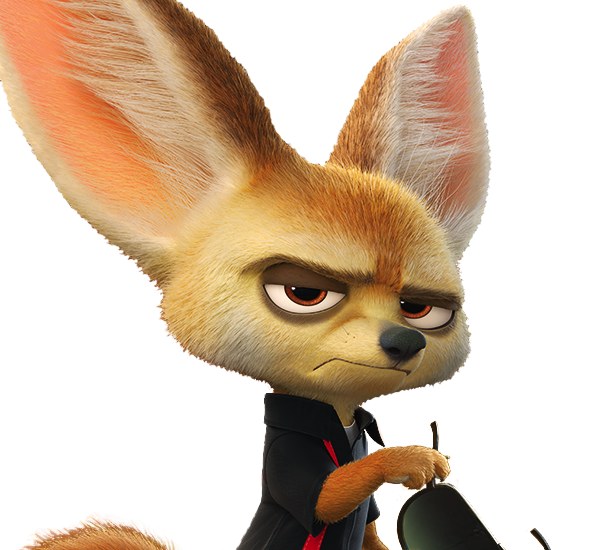 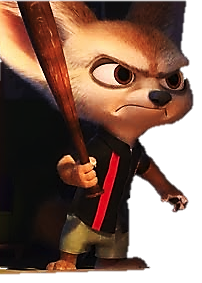 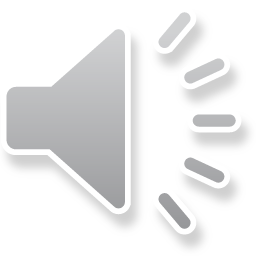 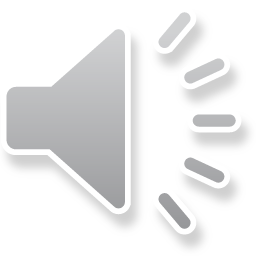 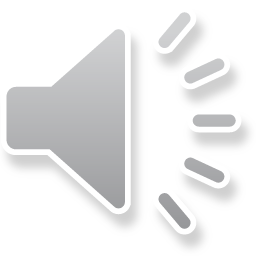 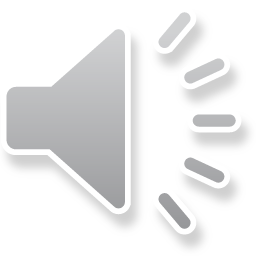 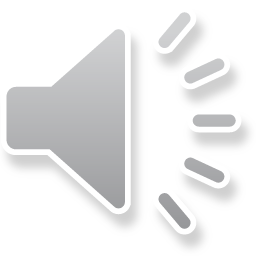 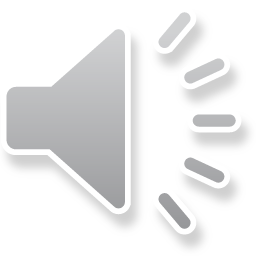 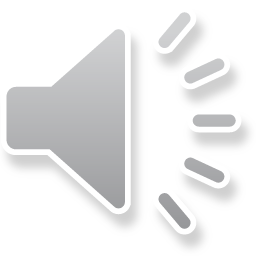 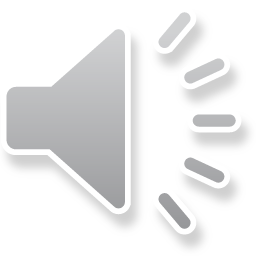 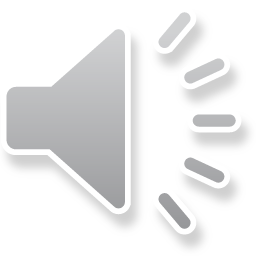 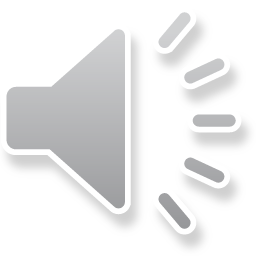 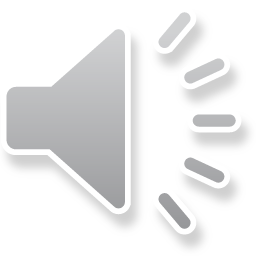 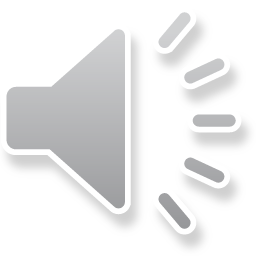 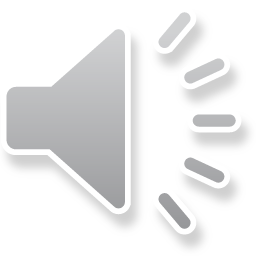 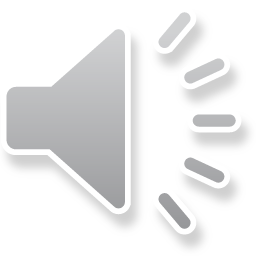 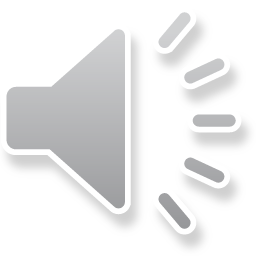 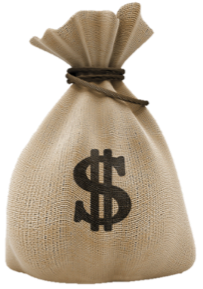 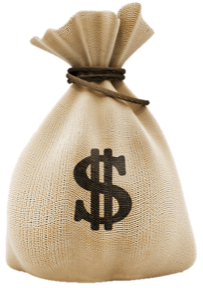 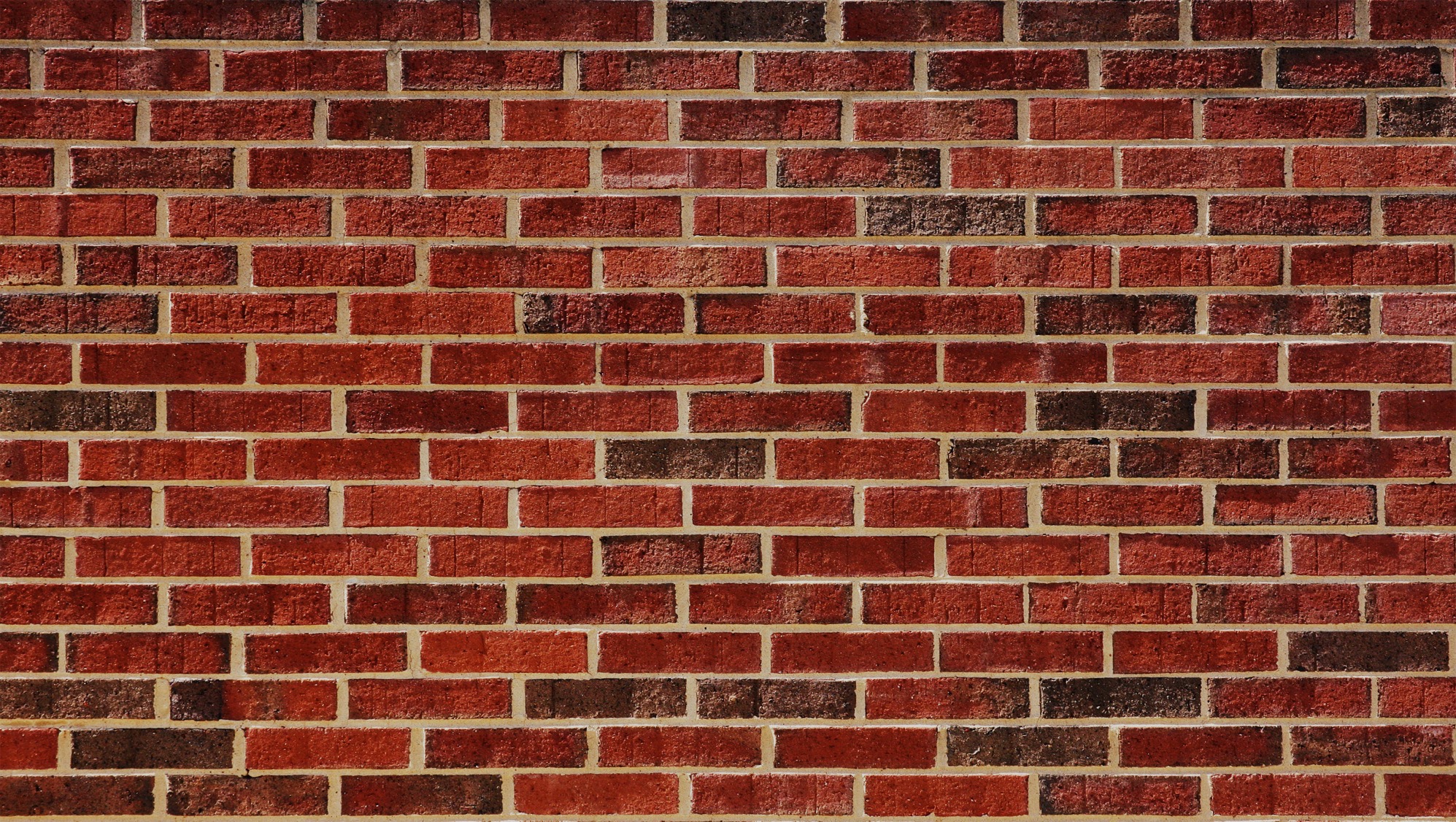 s
a
l
F
h
WANTED
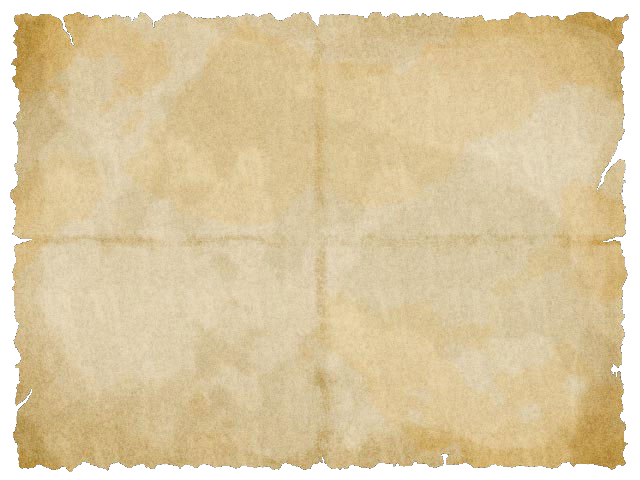 l
e
t
r
o
S
a
c
a
By the ZPD
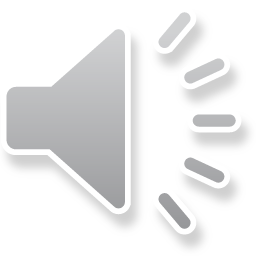 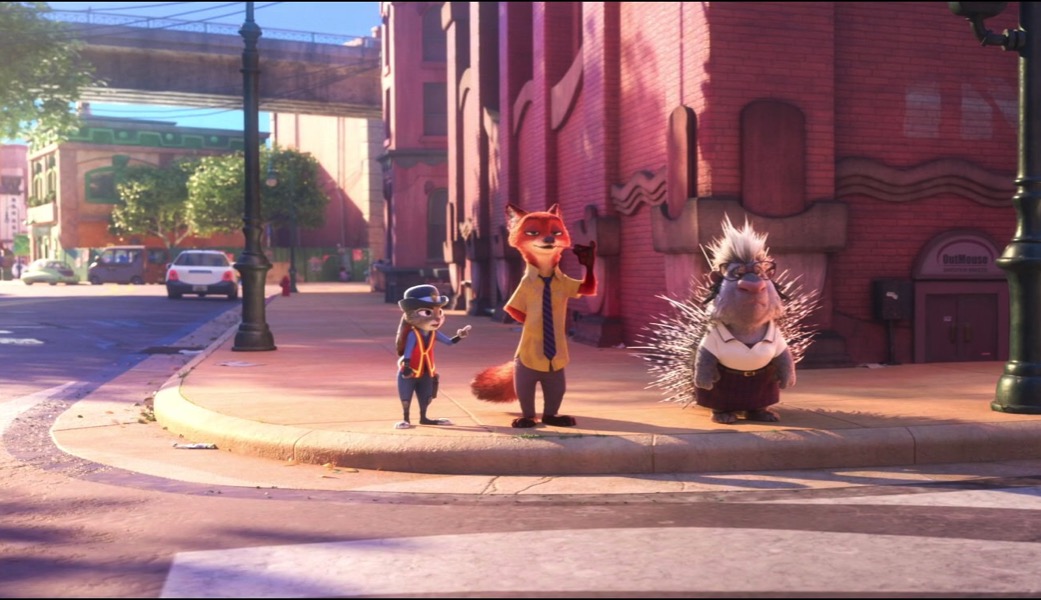 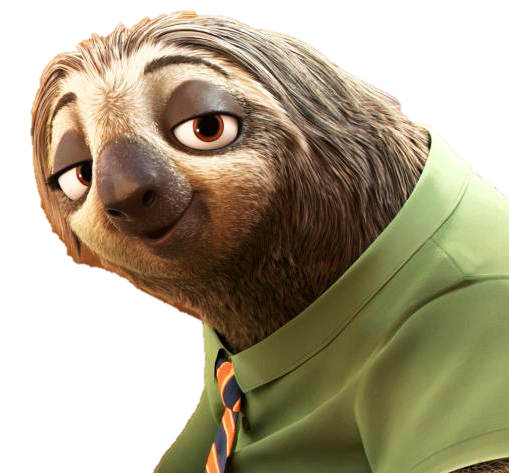 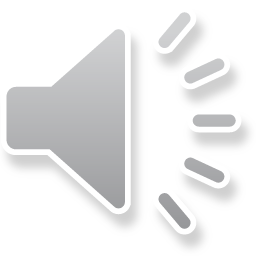 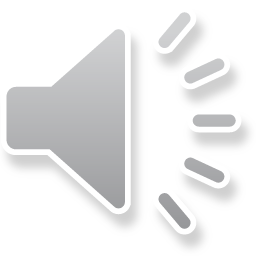 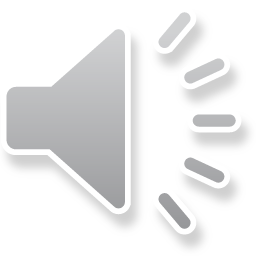 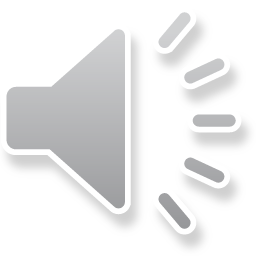 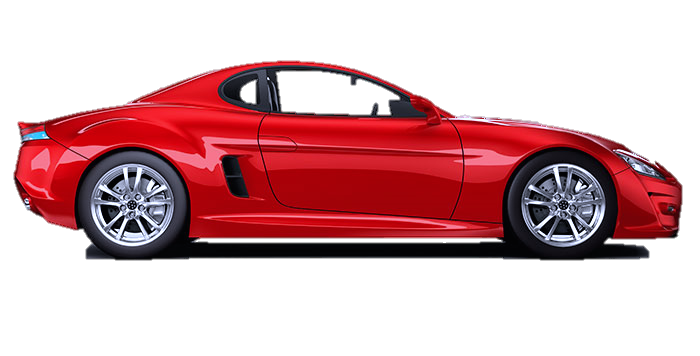 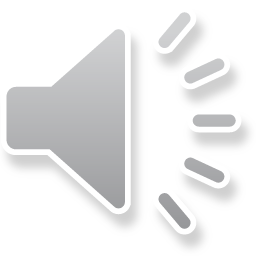 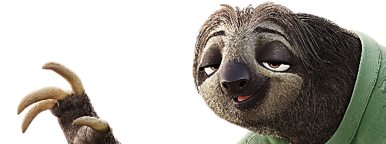 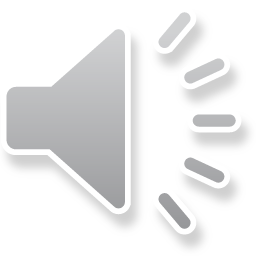 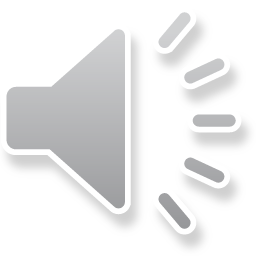 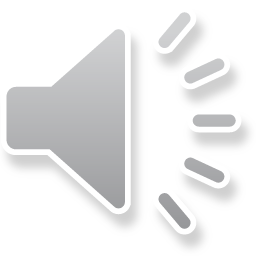 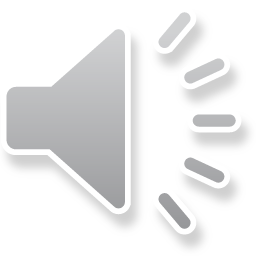 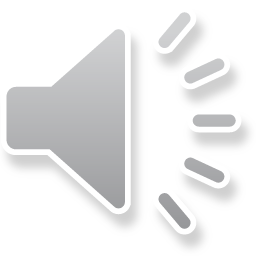 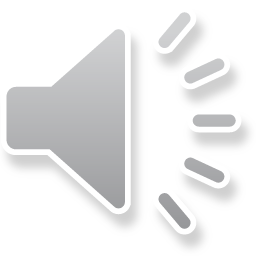 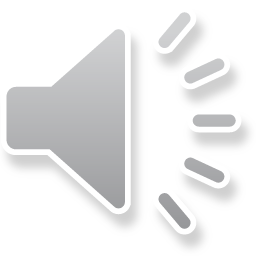 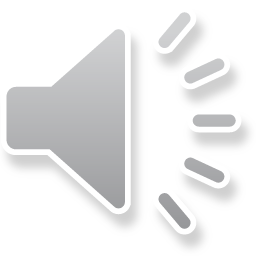 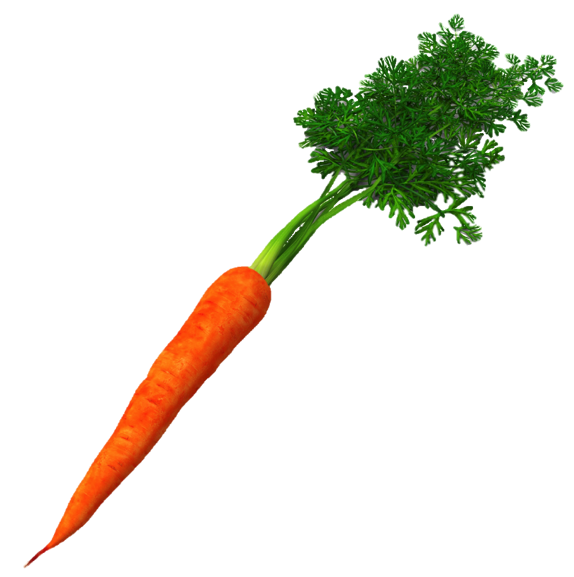 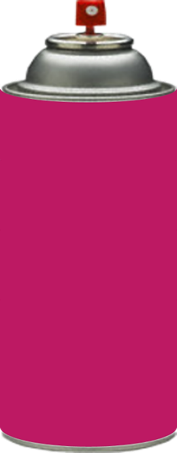 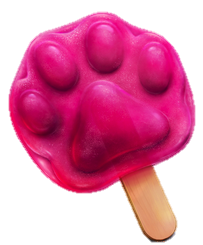 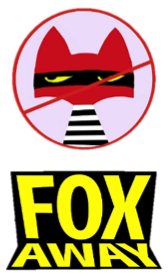 +1
+5
Minus points
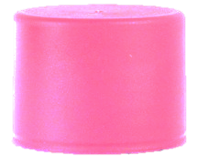 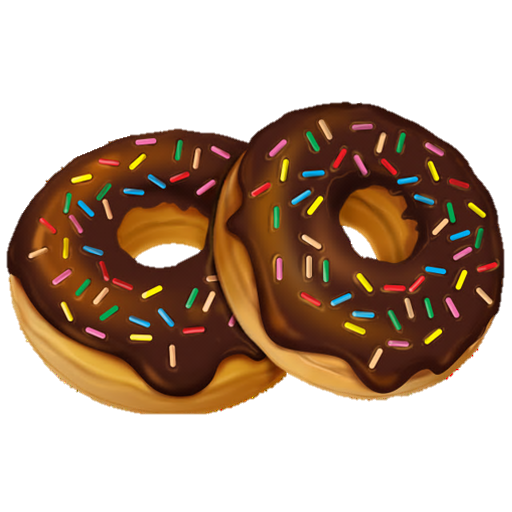 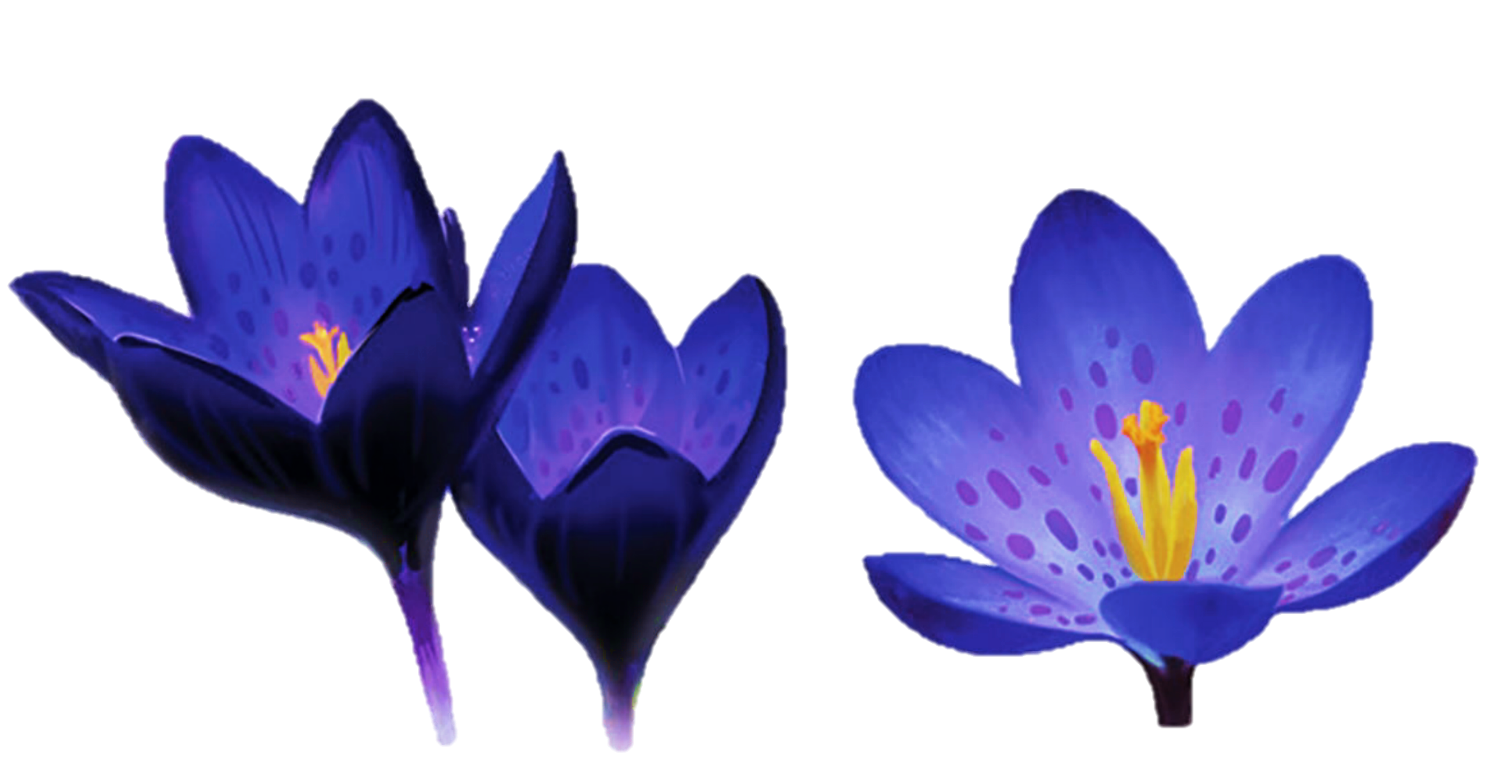 trade
Steal
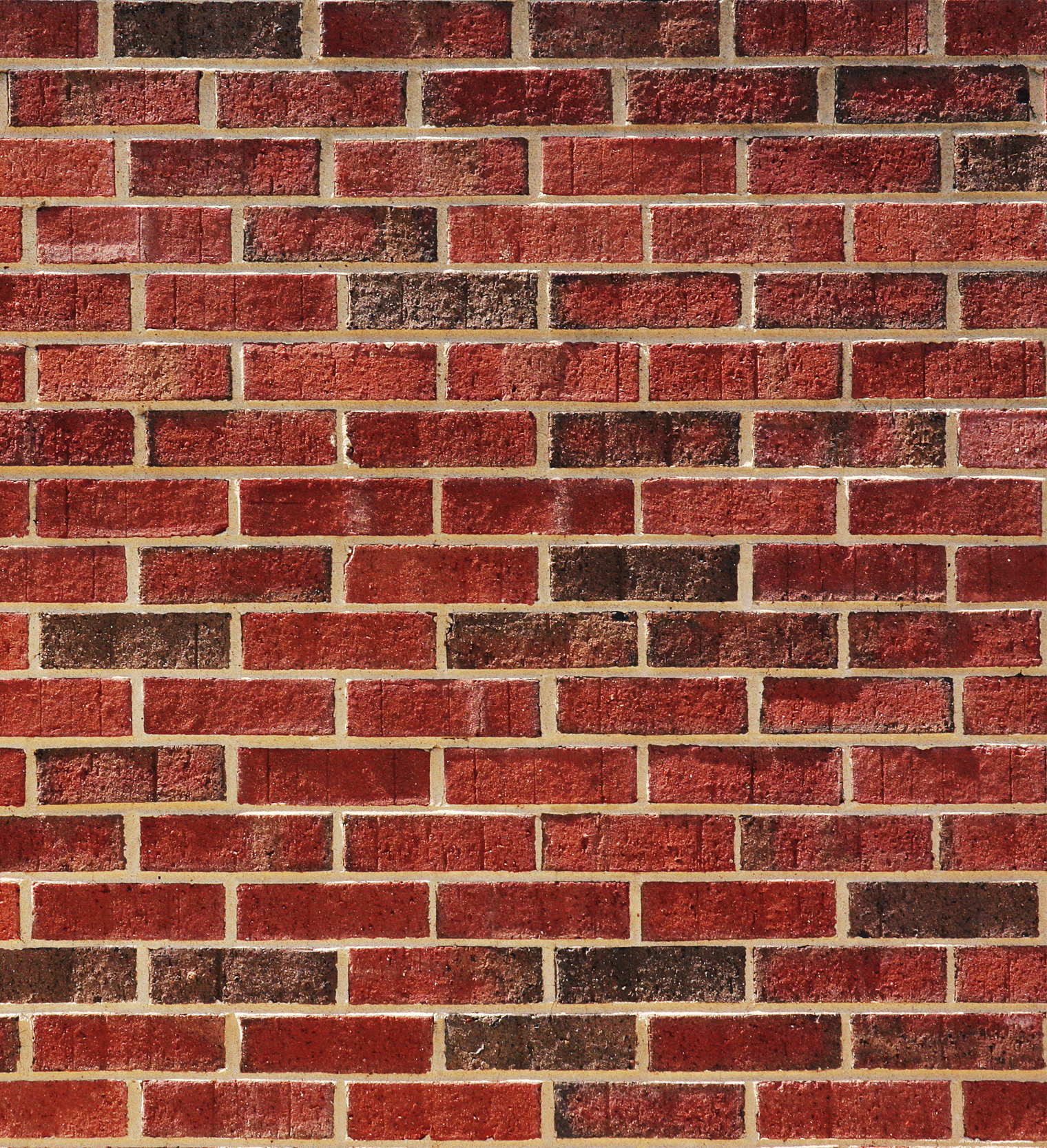 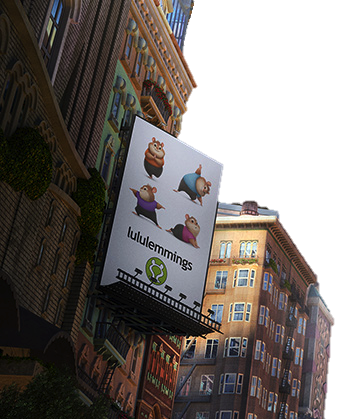 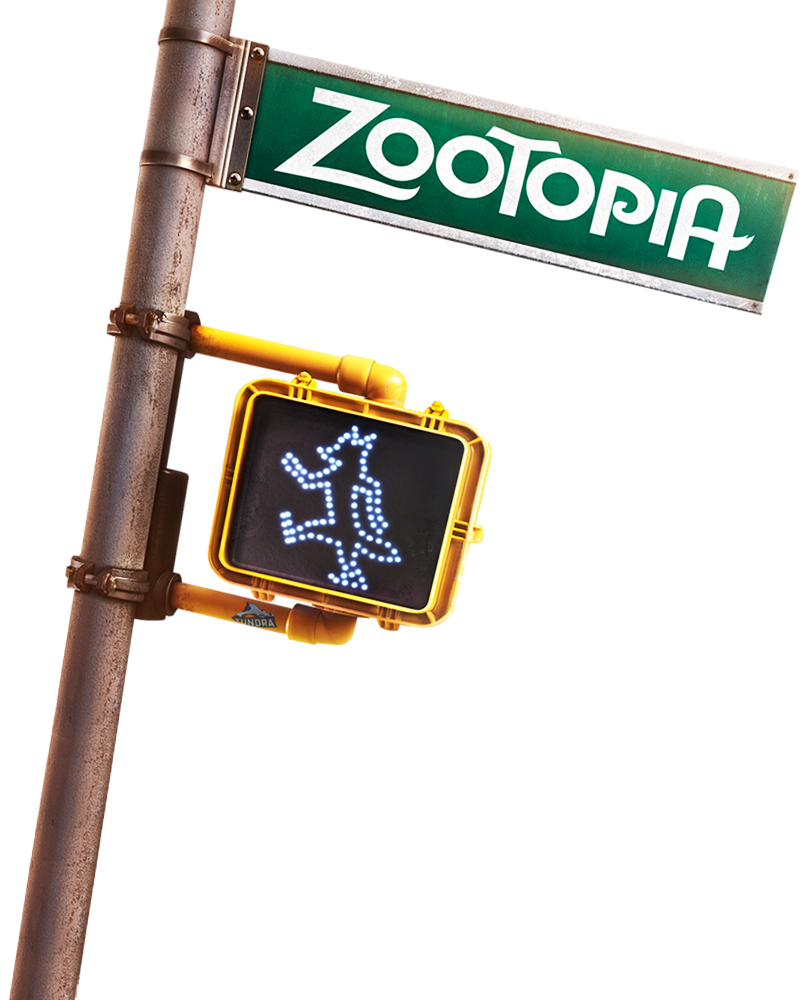 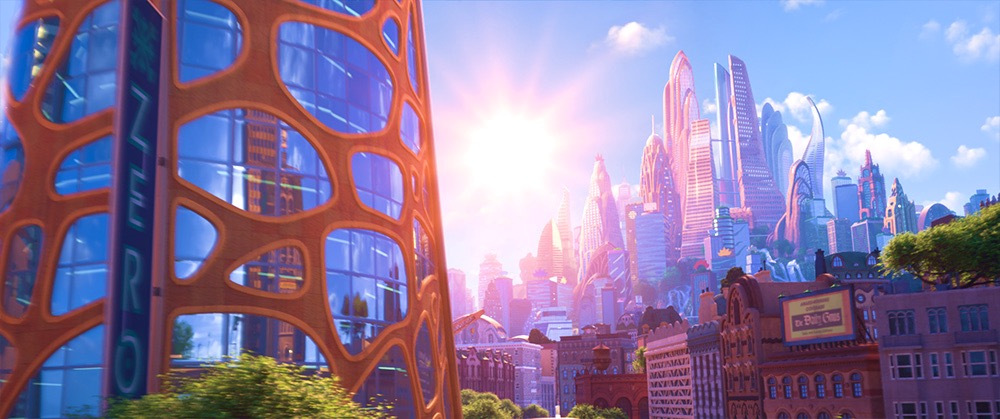 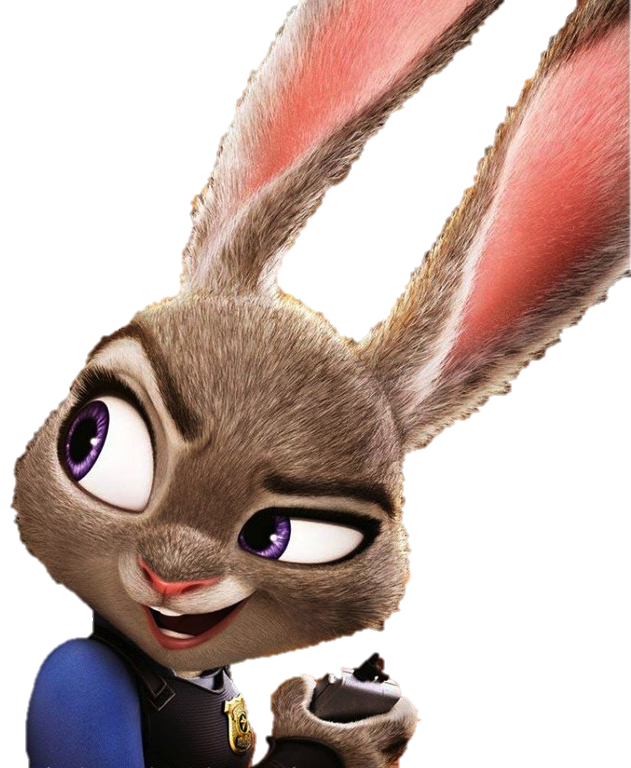 Let’s go!
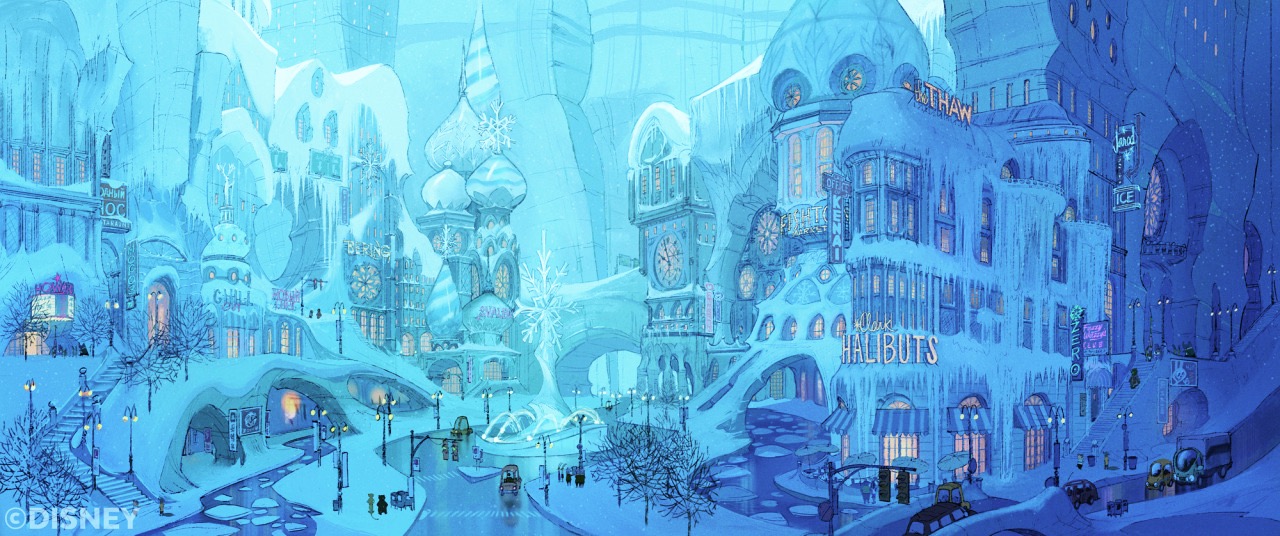 Tundratown
       The Ear
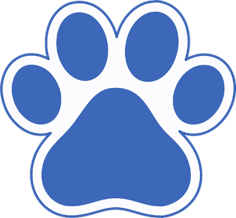 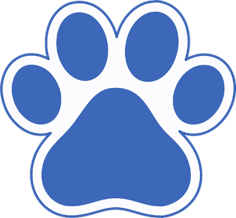 B
D
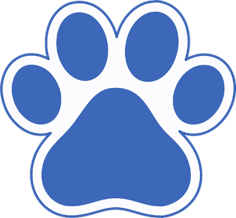 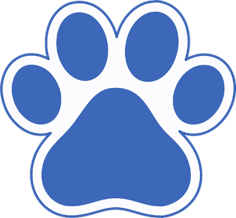 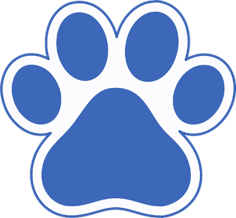 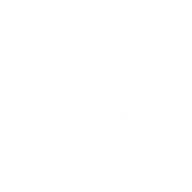 A
C
E
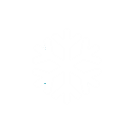 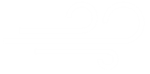 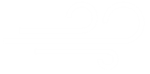 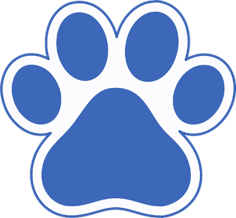 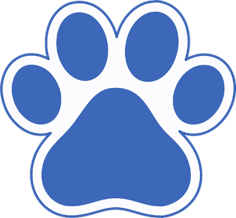 I
G
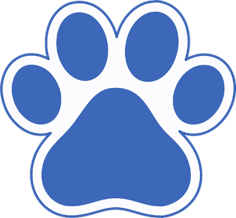 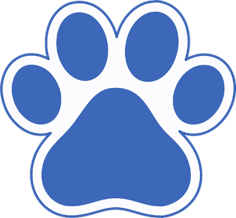 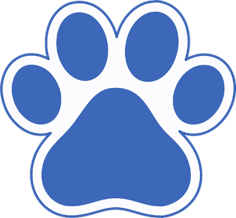 H
F
J
[Speaker Notes: CLICK THE ARROW IN THE BOTTOM RIGHT CORNER TO CONTINUE TO THE NEXT SET OF QUESTIONS]
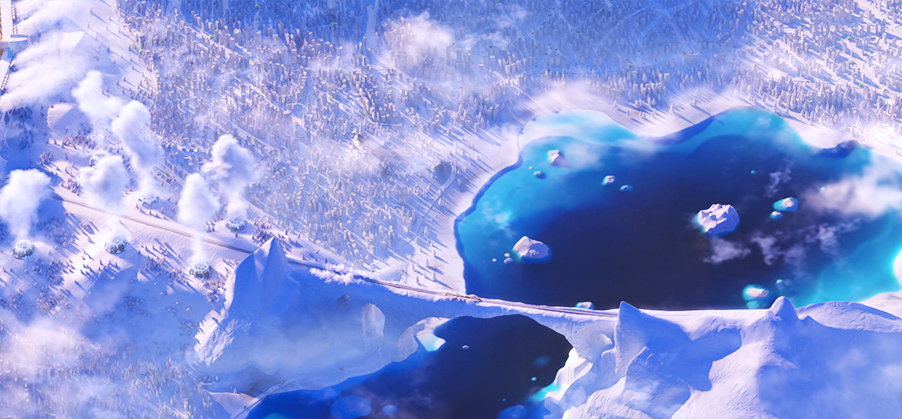 What is this part of the ear called
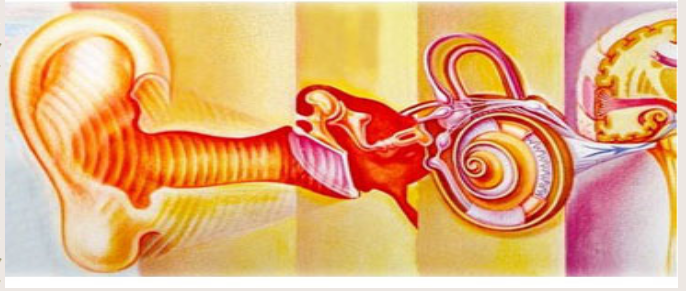 Ear canal
+5
+5
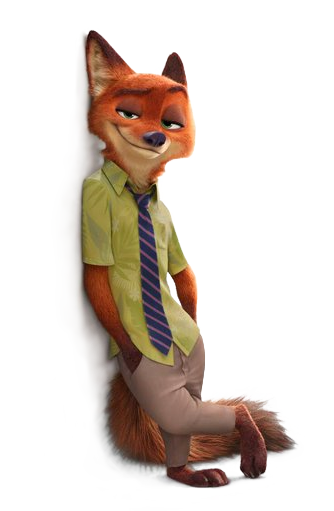 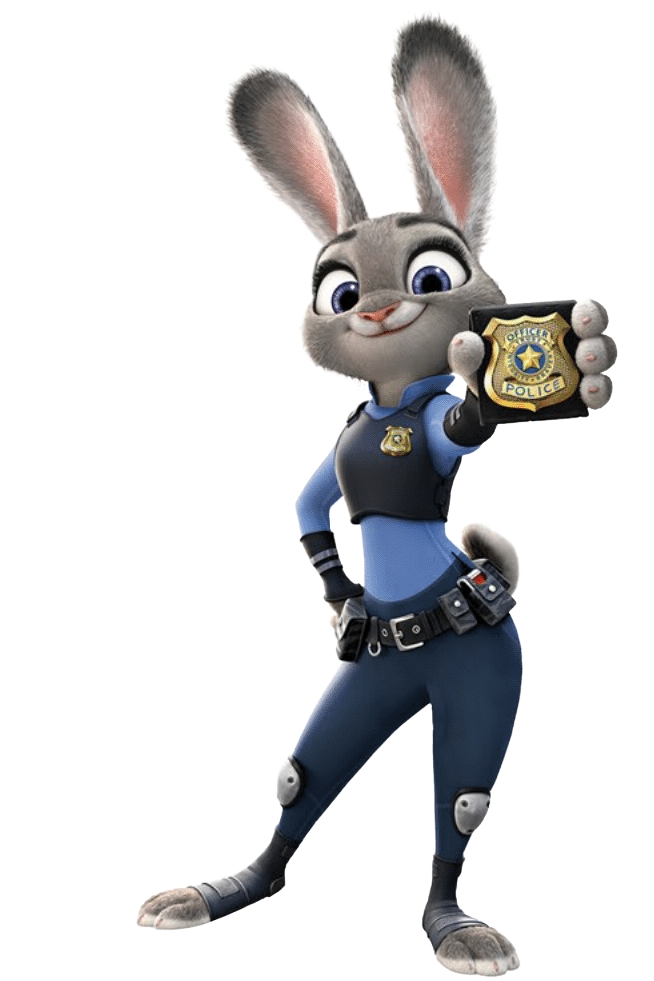 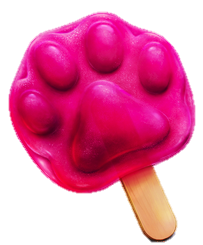 [Speaker Notes: Click Judy to go to the home page]
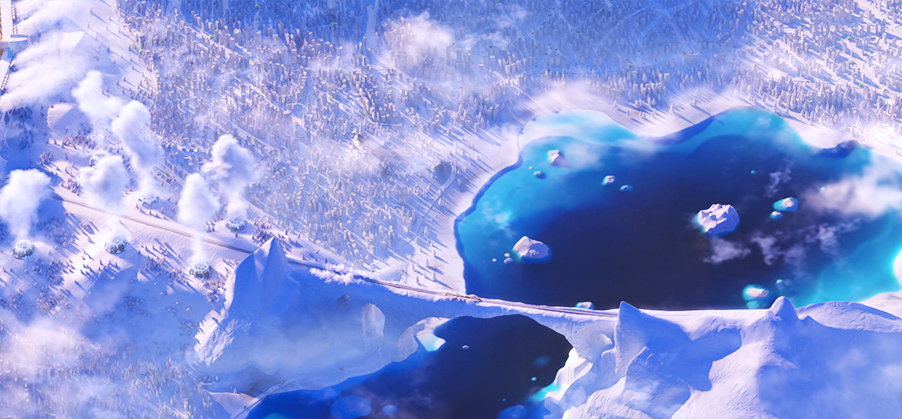 What is this part of the ear called
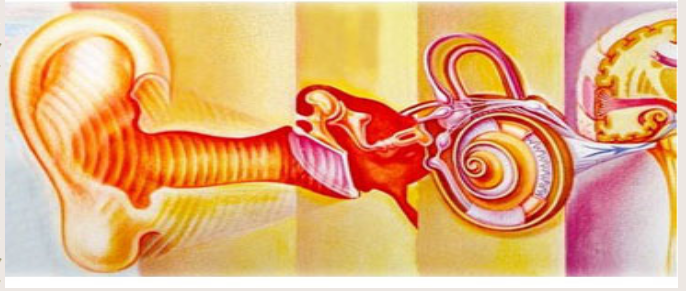 Pinna
+10
+10
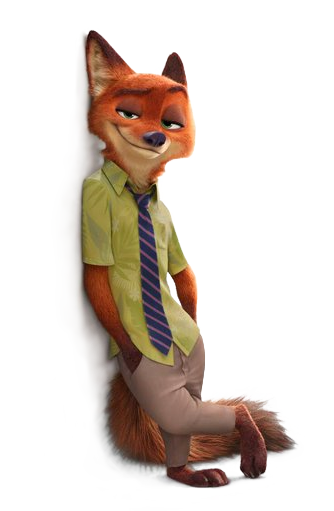 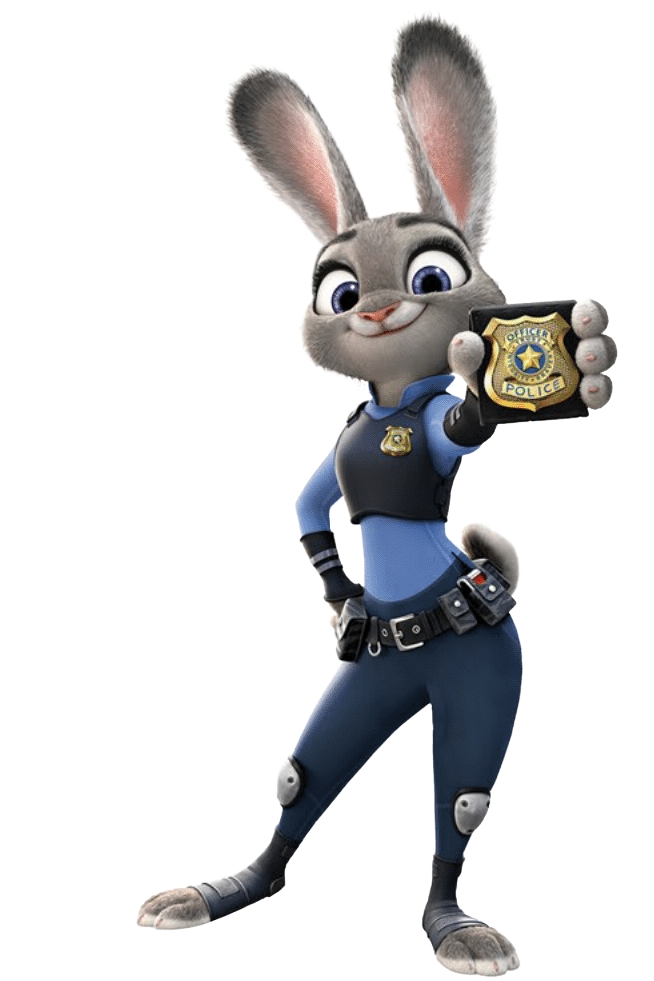 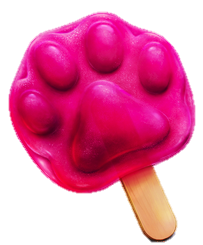 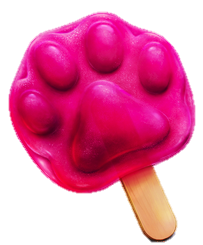 [Speaker Notes: Click Judy to go to the home page]
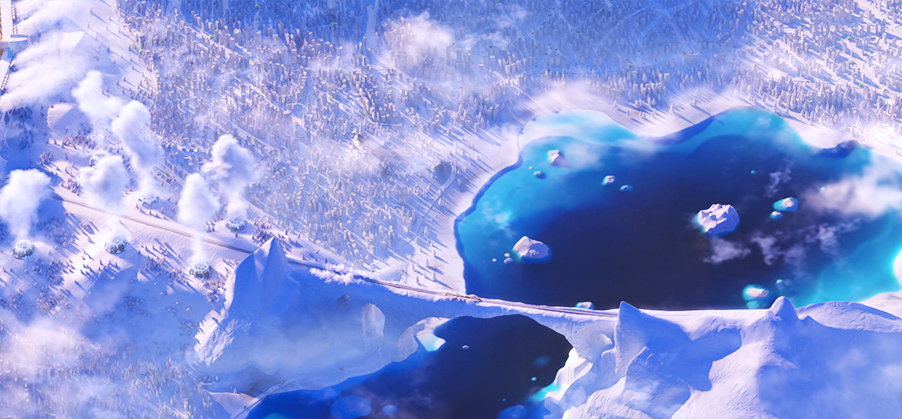 What is this part of the ear called
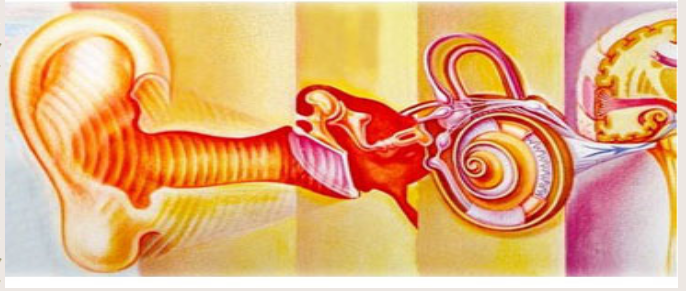 Ear drum
+1
+1
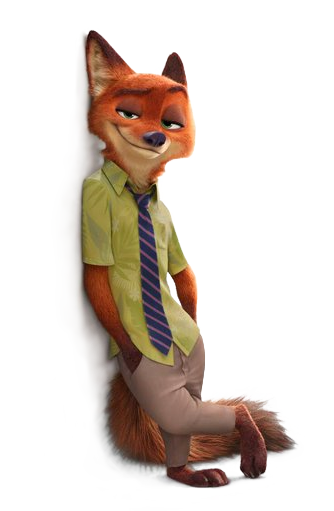 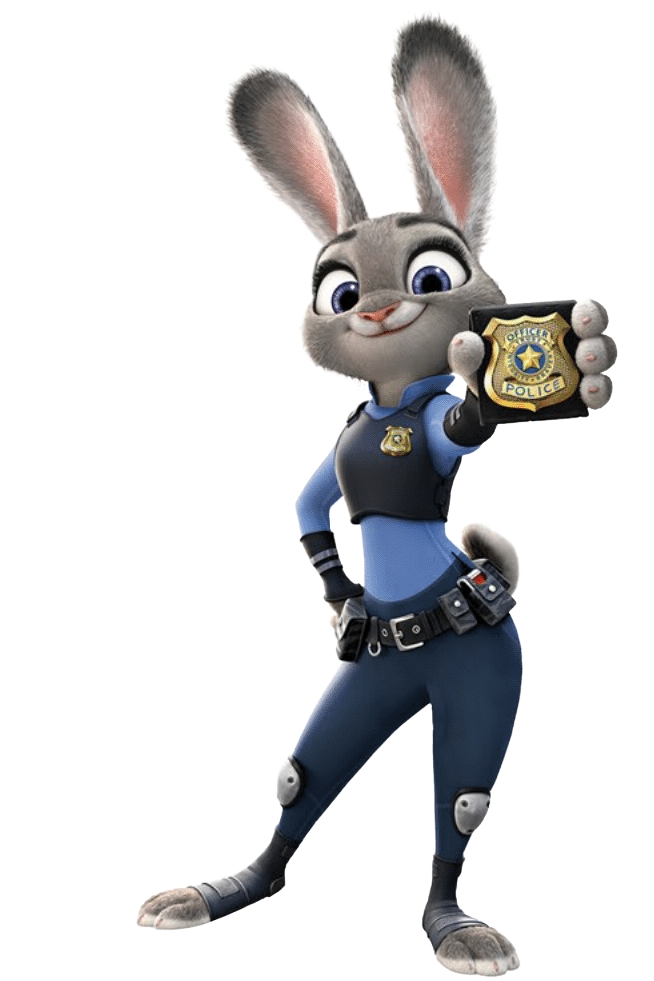 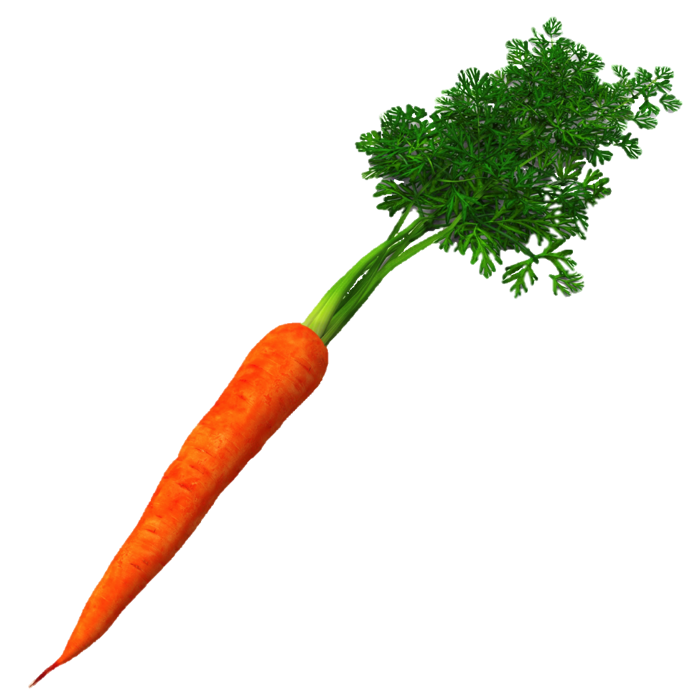 [Speaker Notes: Click Judy to go to the home page]
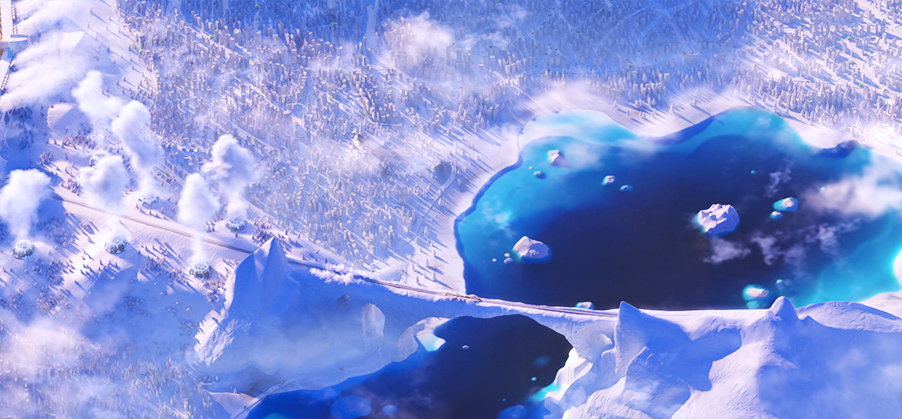 What is this part of the ear called
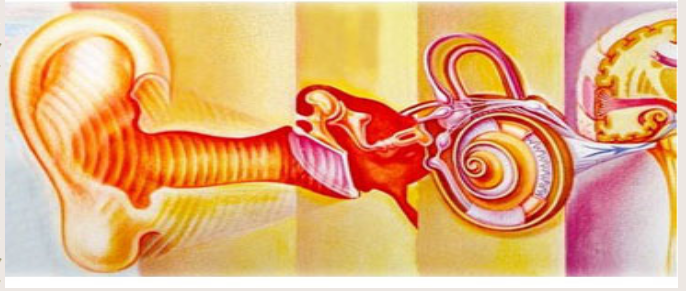 Three bones
+3
+3
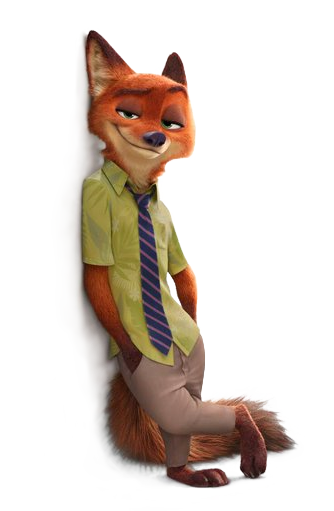 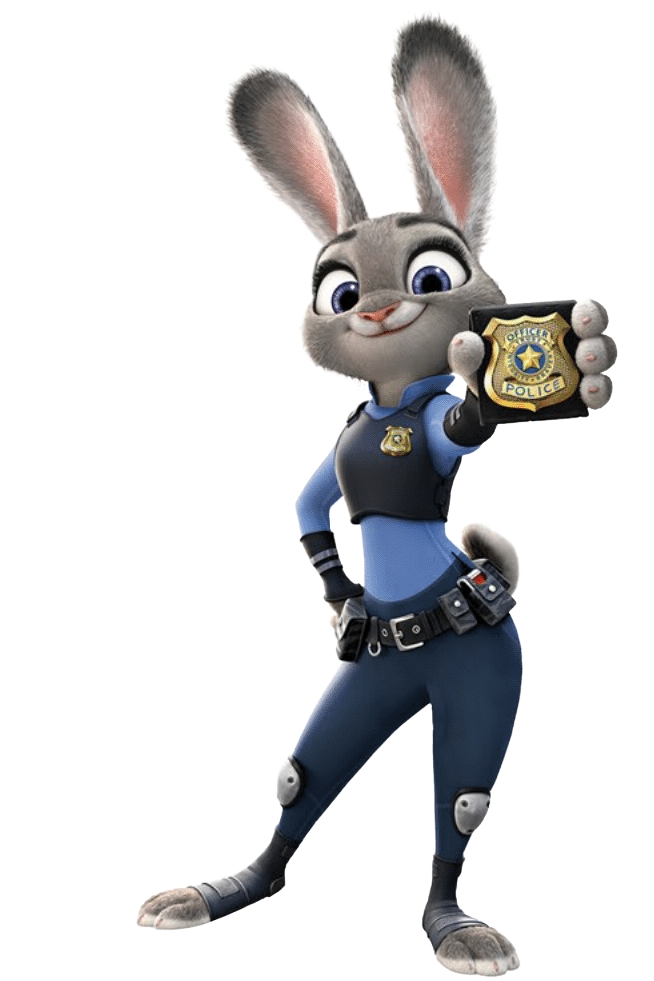 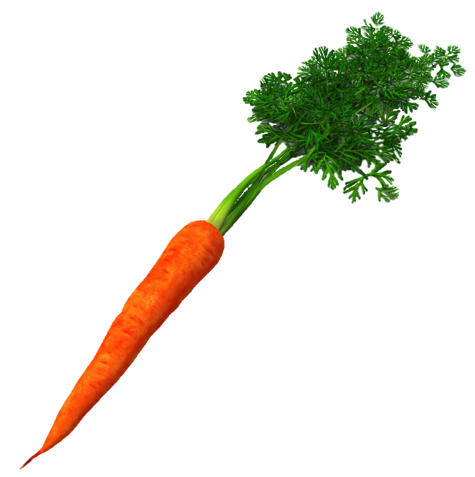 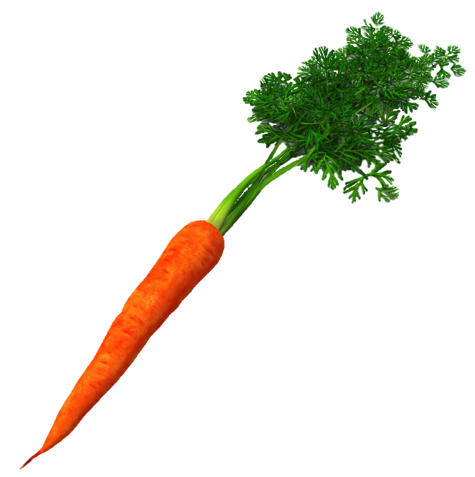 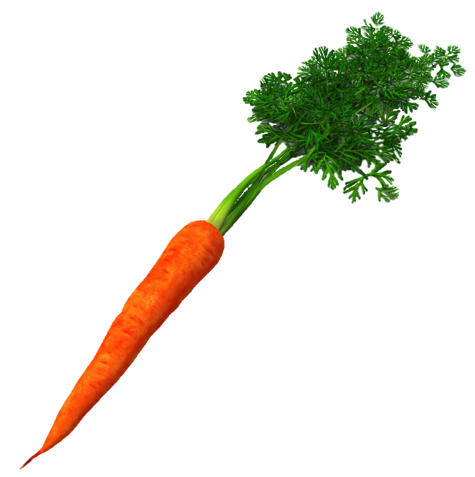 [Speaker Notes: Click Judy to go to the home page]
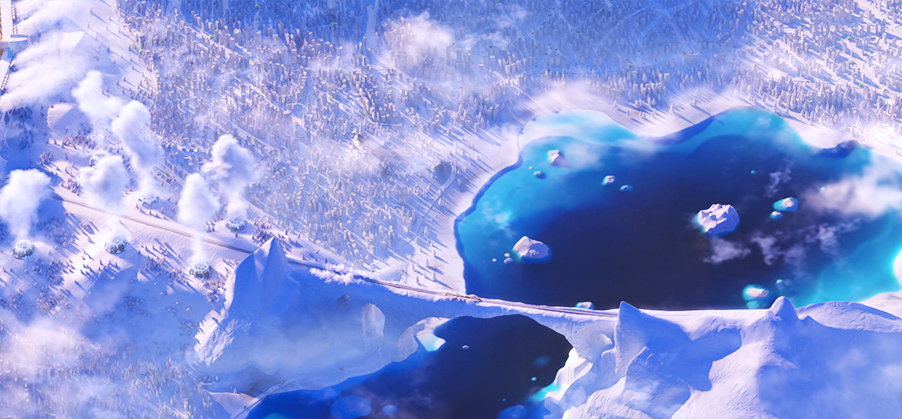 What is this section of 
the ear called
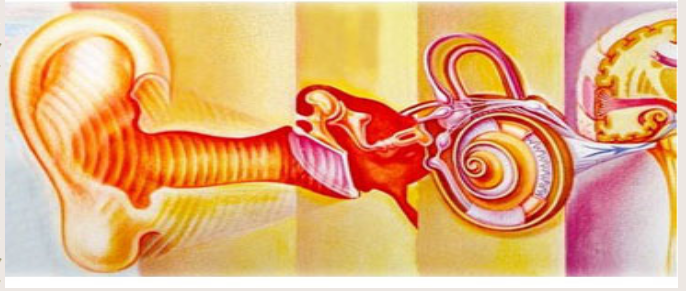 Outer ear
Choose!
Choose!
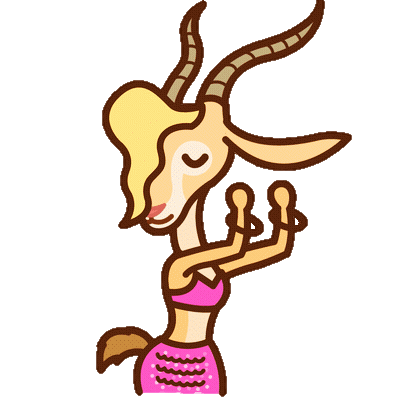 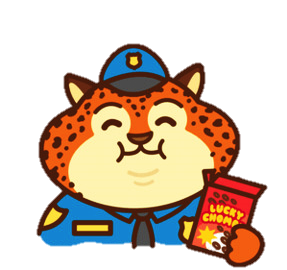 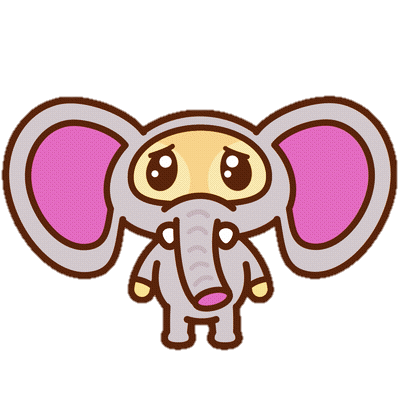 5
5
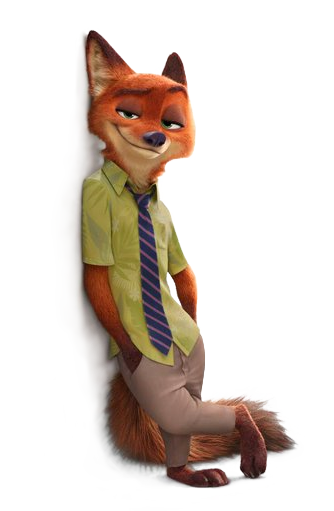 Steal
Steal
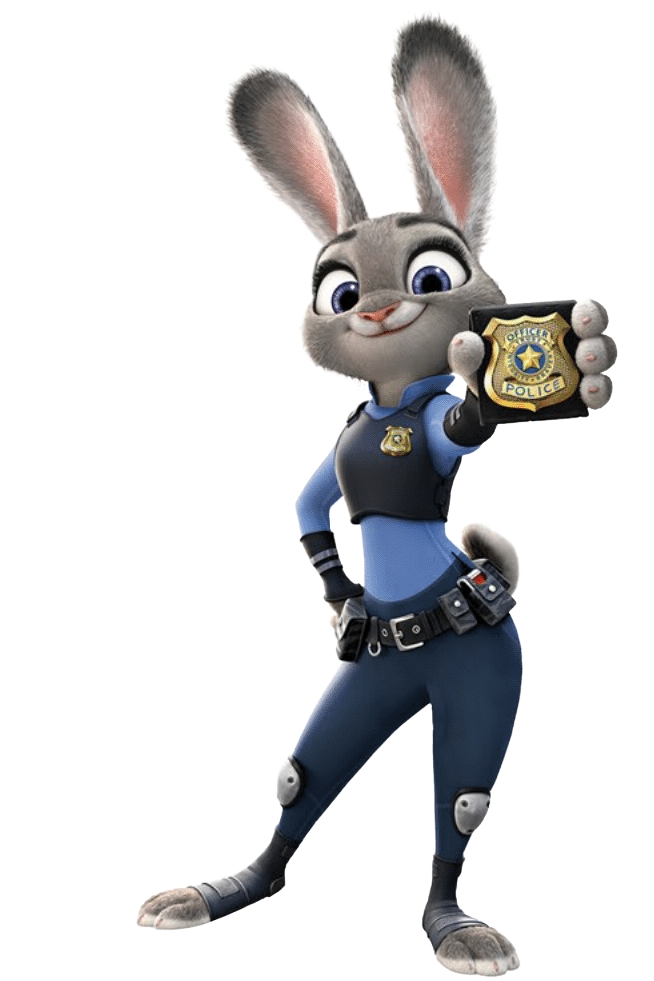 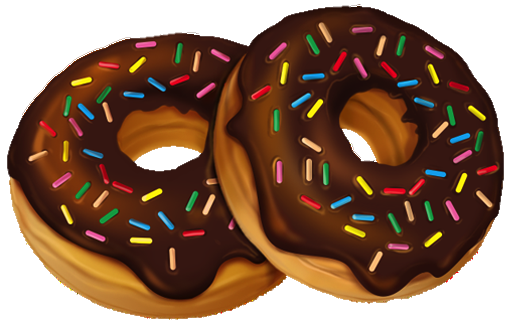 [Speaker Notes: Click Judy to go to the home page]
5
5
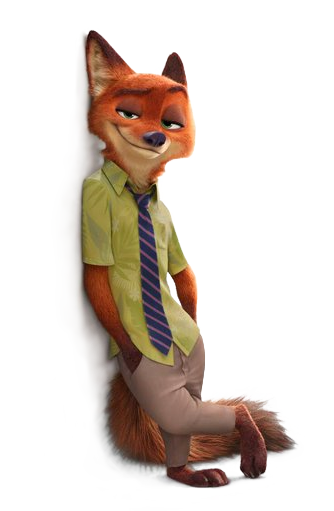 Steal
Steal
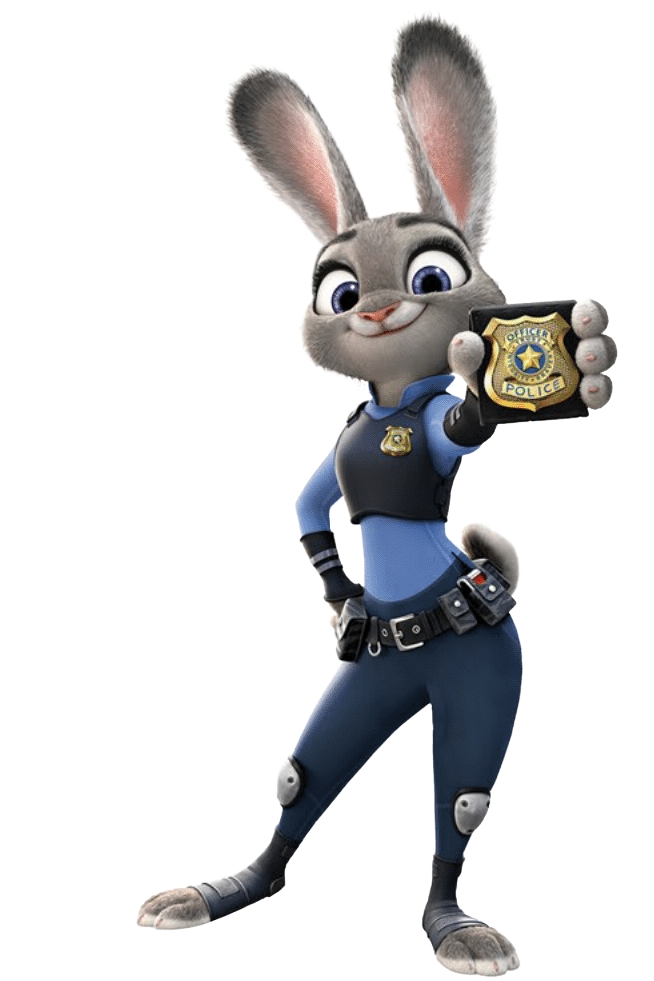 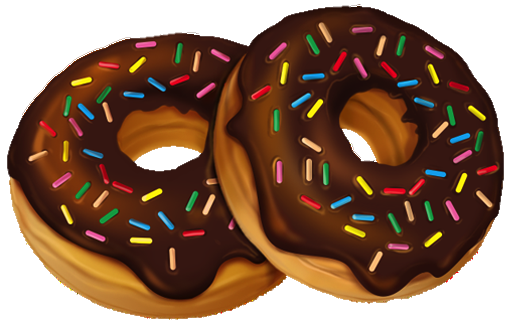 [Speaker Notes: Click Judy to go to the home page]
-5
-5
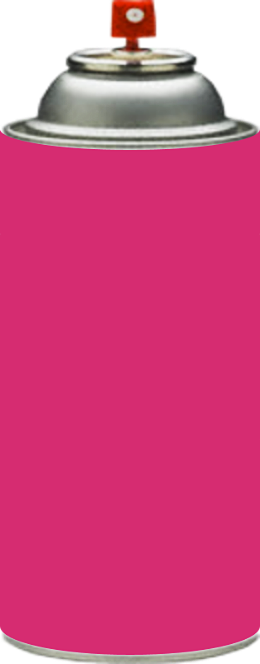 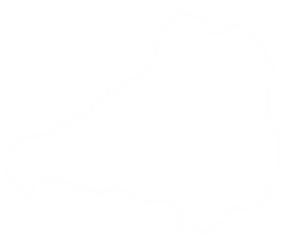 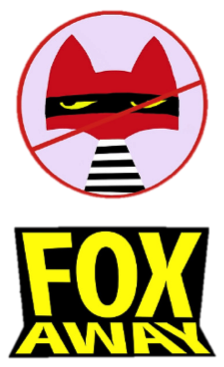 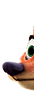 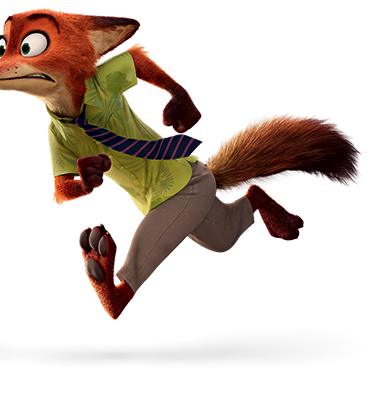 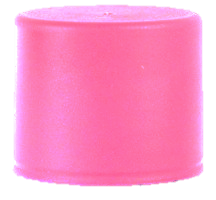 [Speaker Notes: Click Nick to go to the home page]
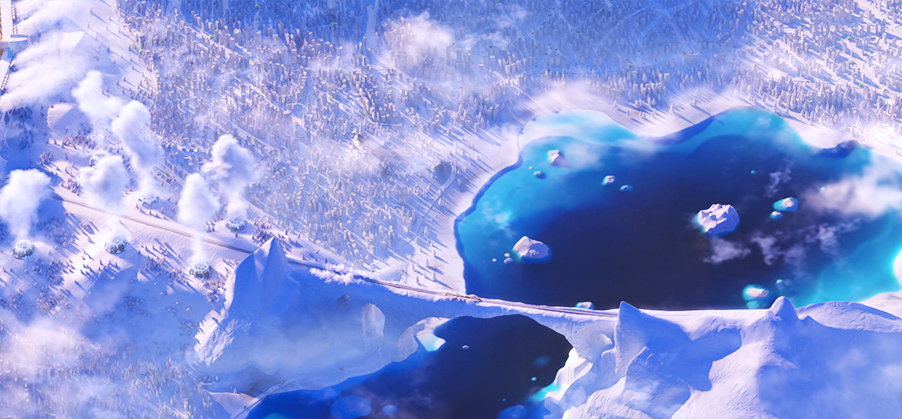 What is this part of the ear called
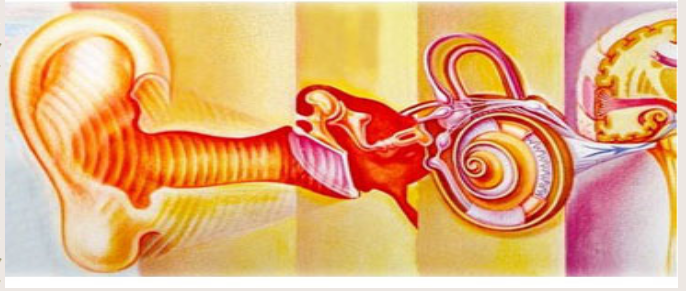 cochlea
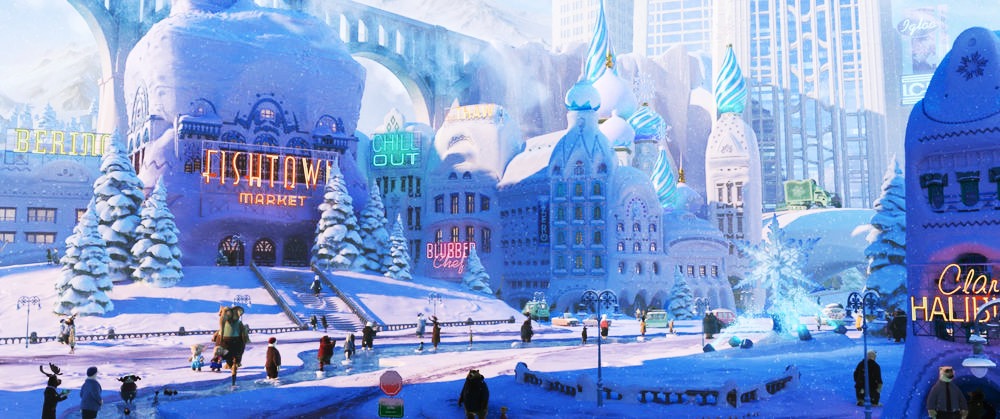 Choose!
Choose!
L eft
Right
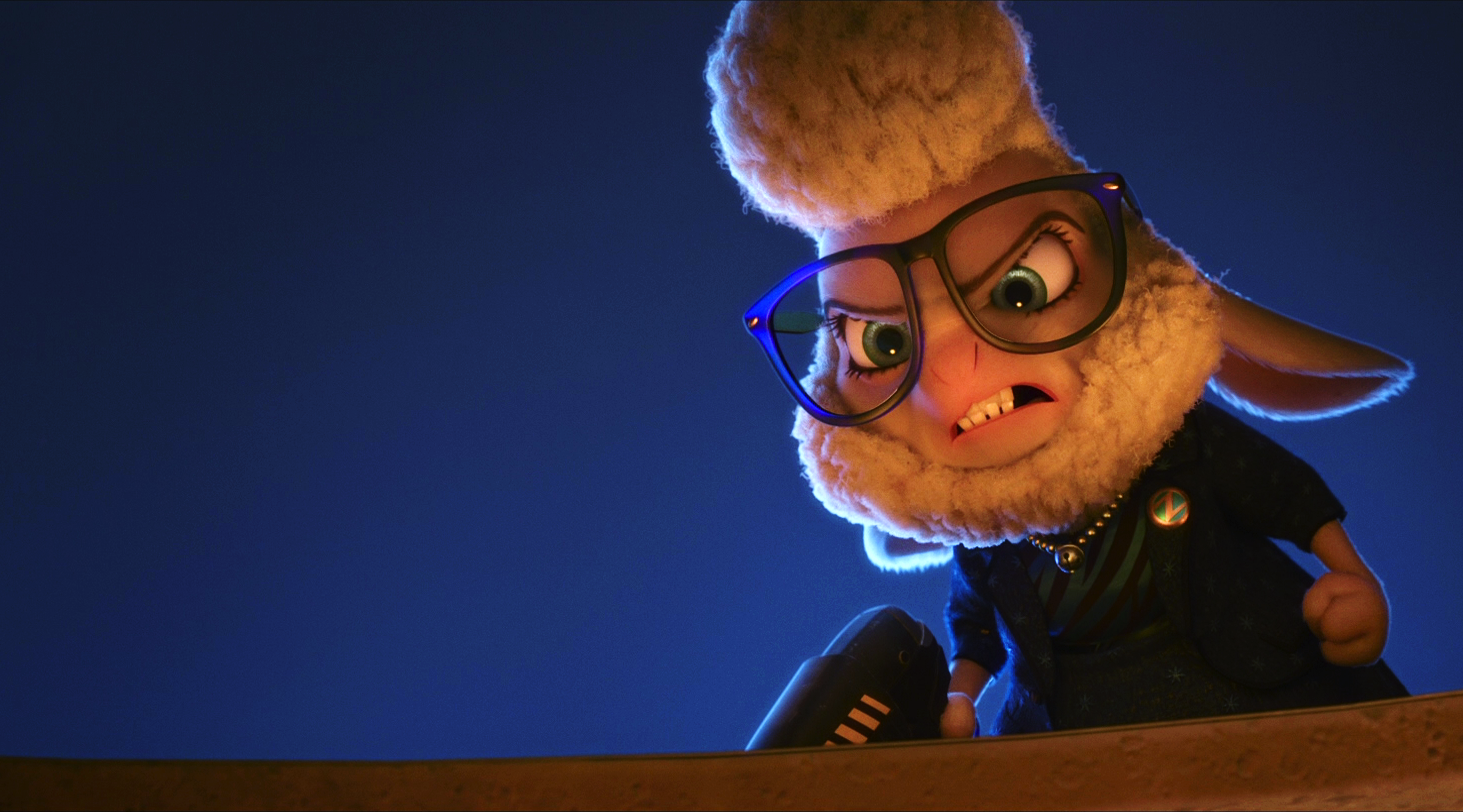 It’sBellwether!
It’s
Bellwether!
+15
+15
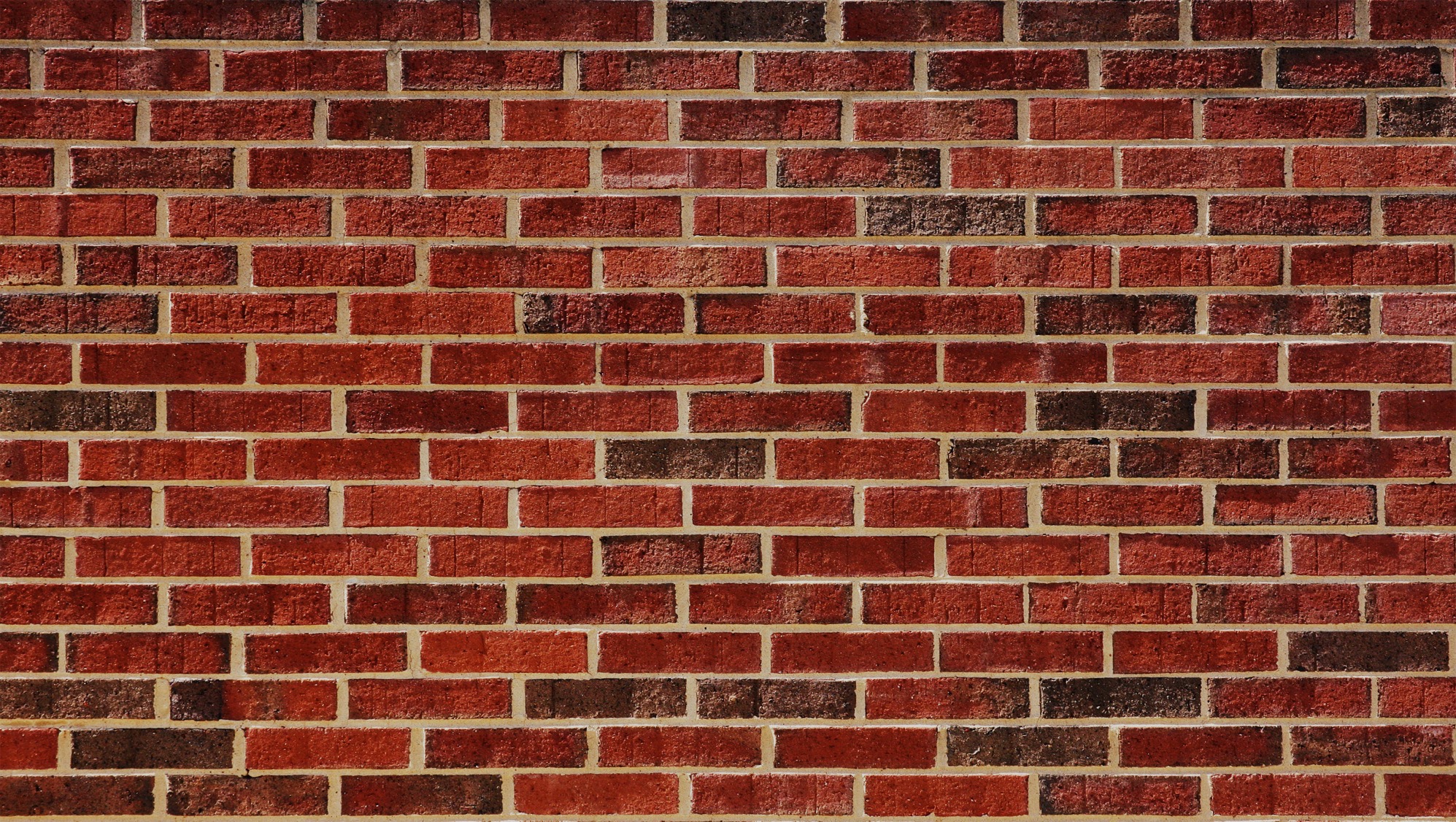 WANTED
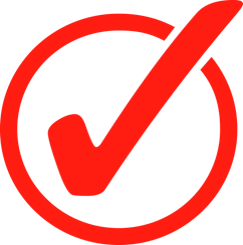 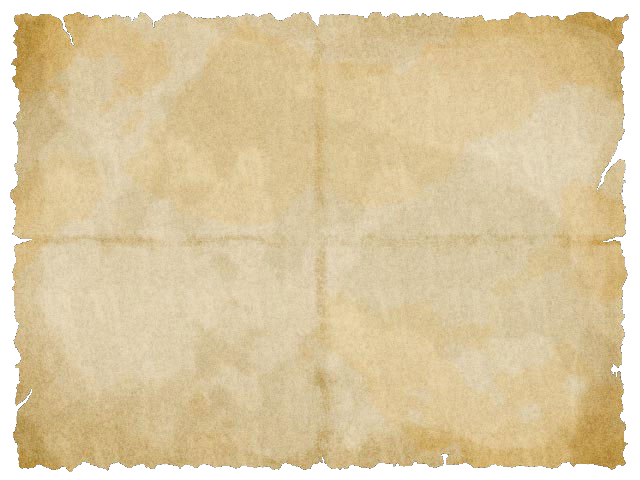 By the ZPD
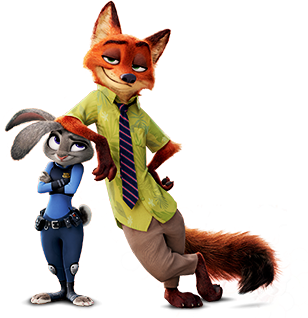 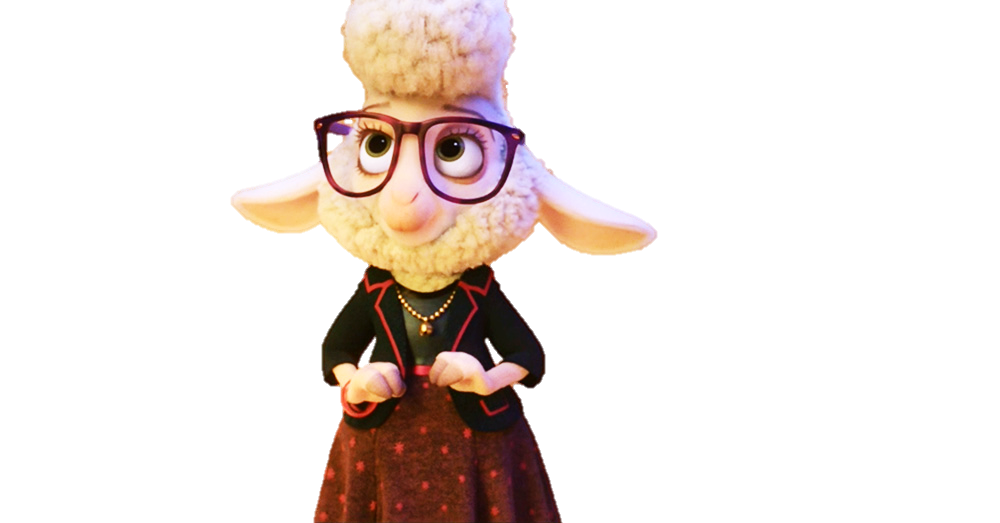 Bellwether
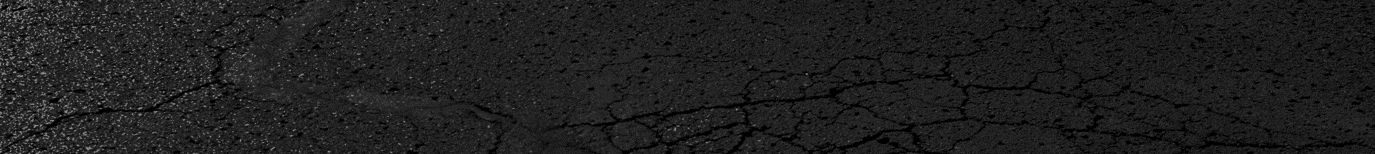 [Speaker Notes: Click Nick & Judy to go to the home page]
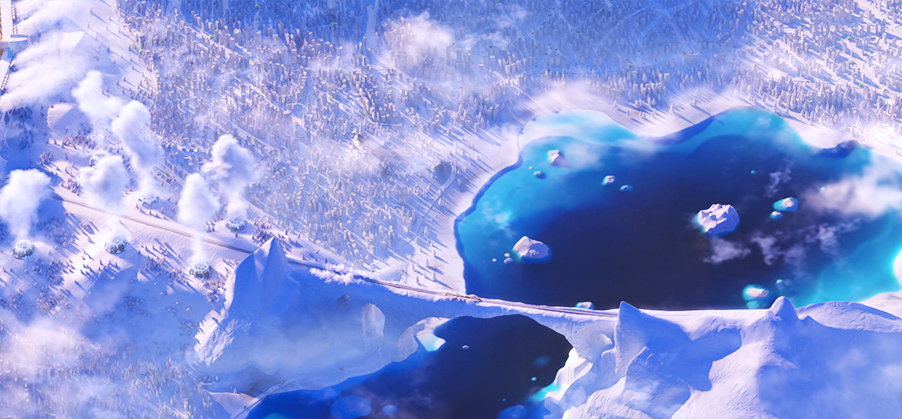 What is this part of the ear called
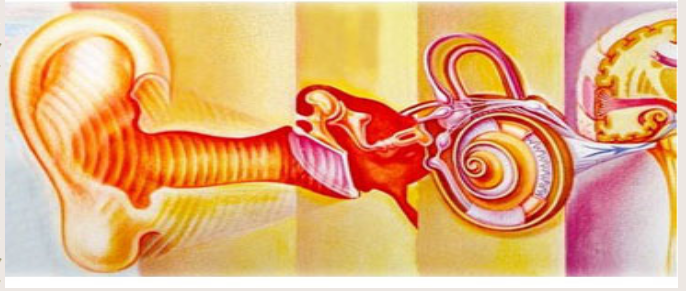 Auditory nerve
+5
+5
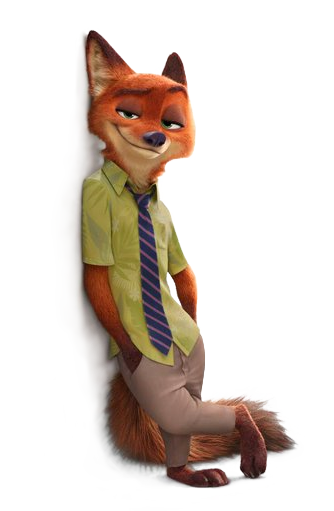 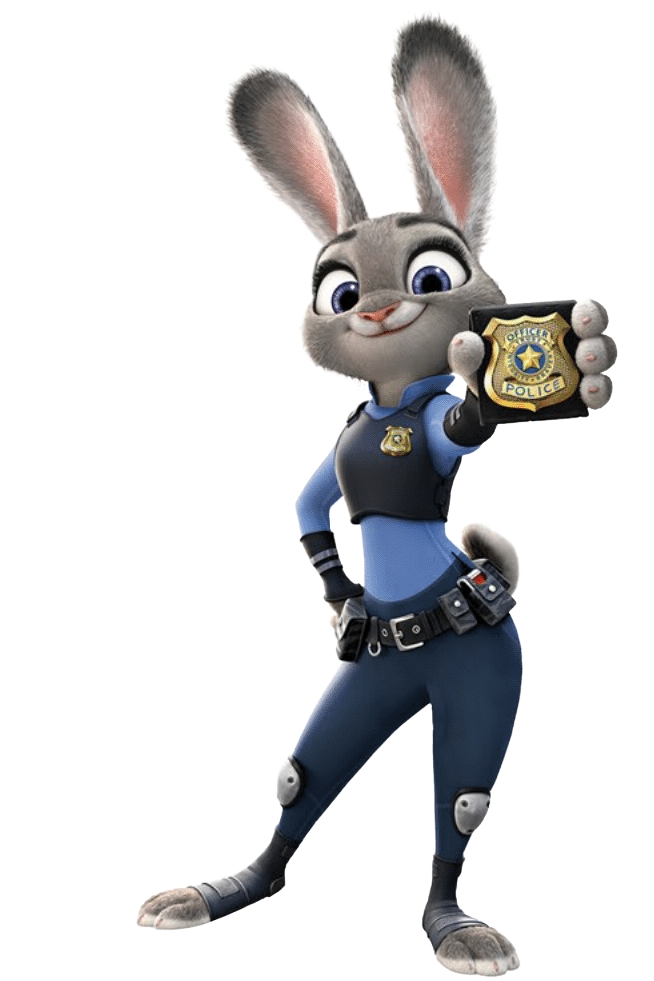 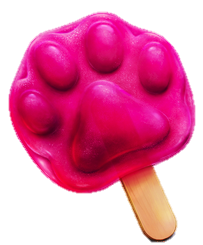 [Speaker Notes: Click Judy to go to the home page]
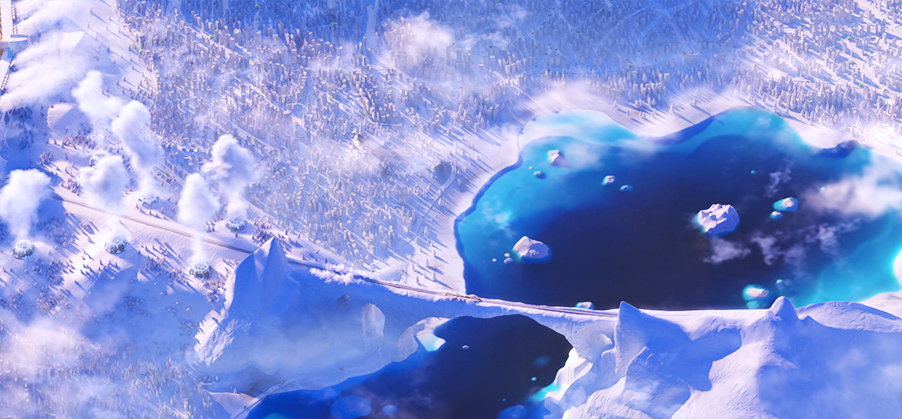 What is inside the cochlea
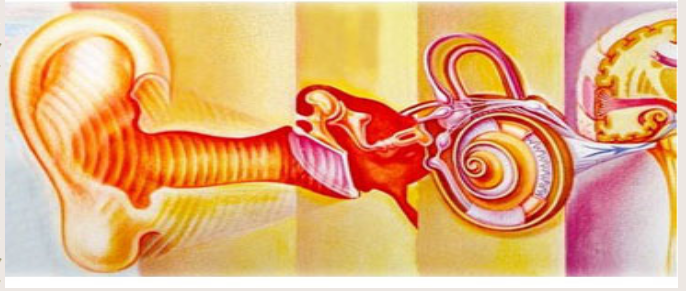 Hair cells
+2
+2
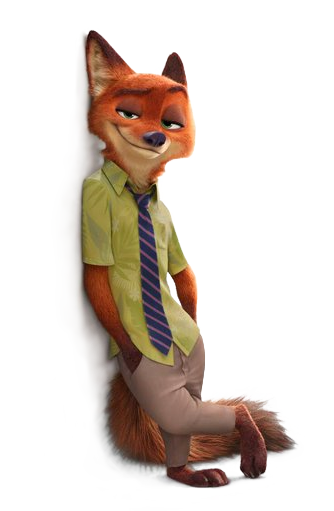 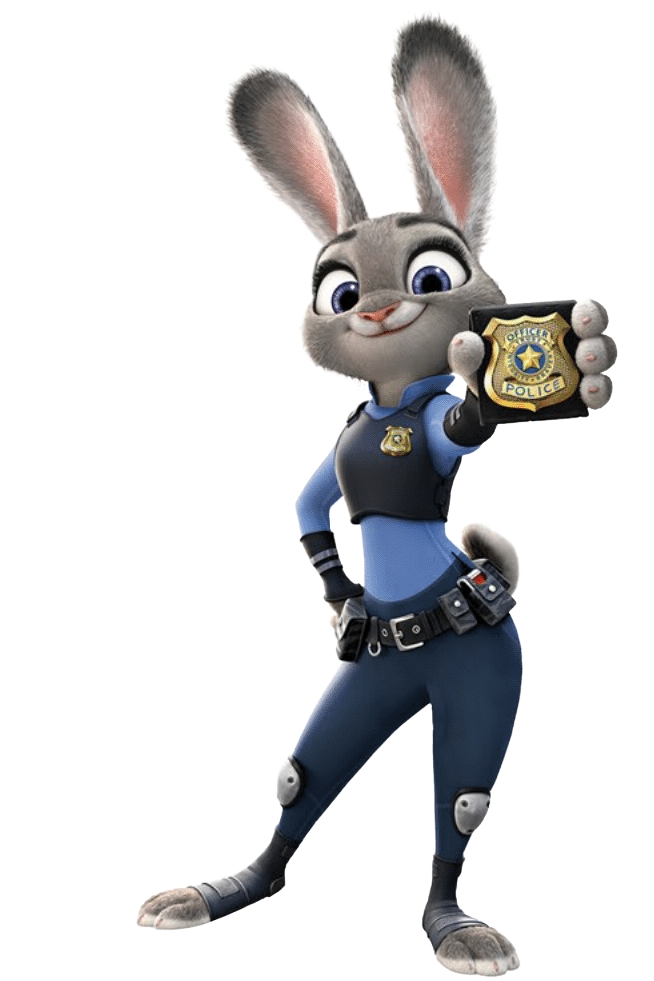 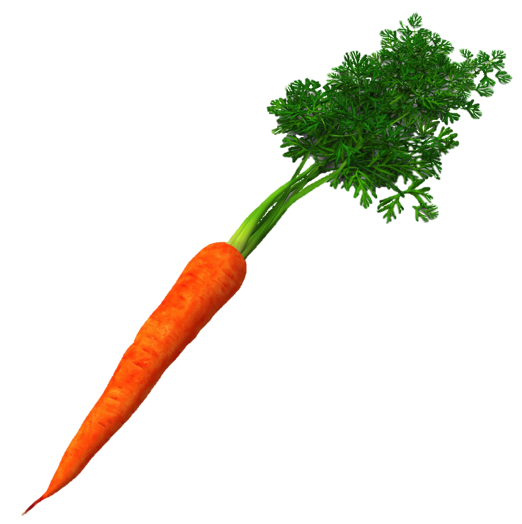 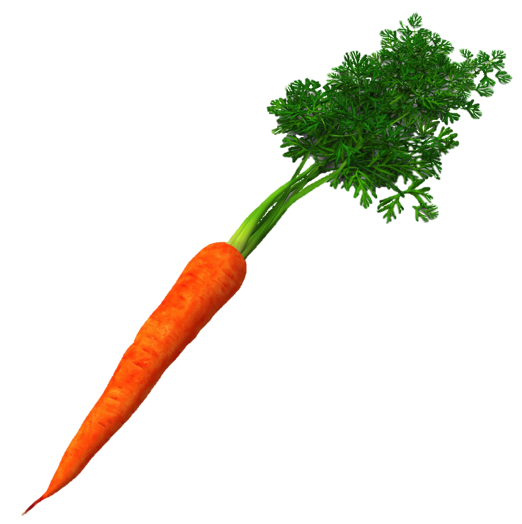 [Speaker Notes: Click Judy to go to the home page]
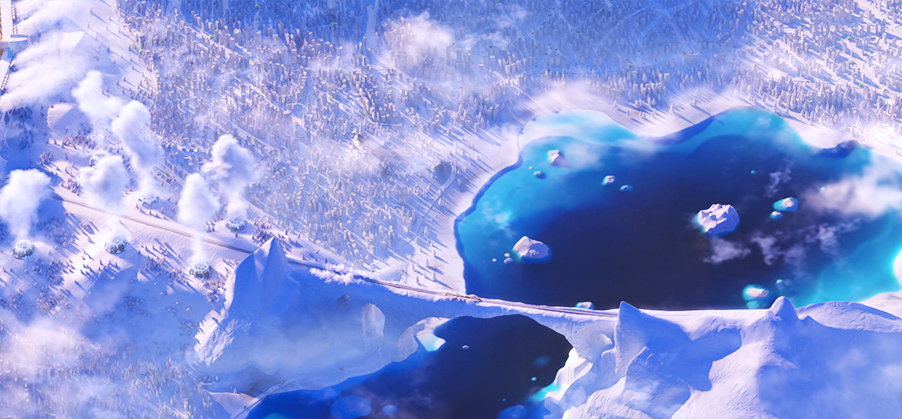 What is this section of 
the ear called
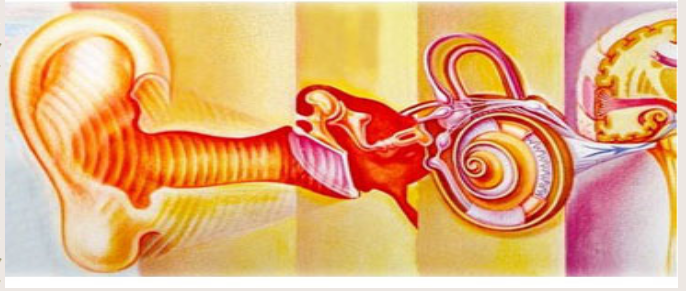 Inner ear
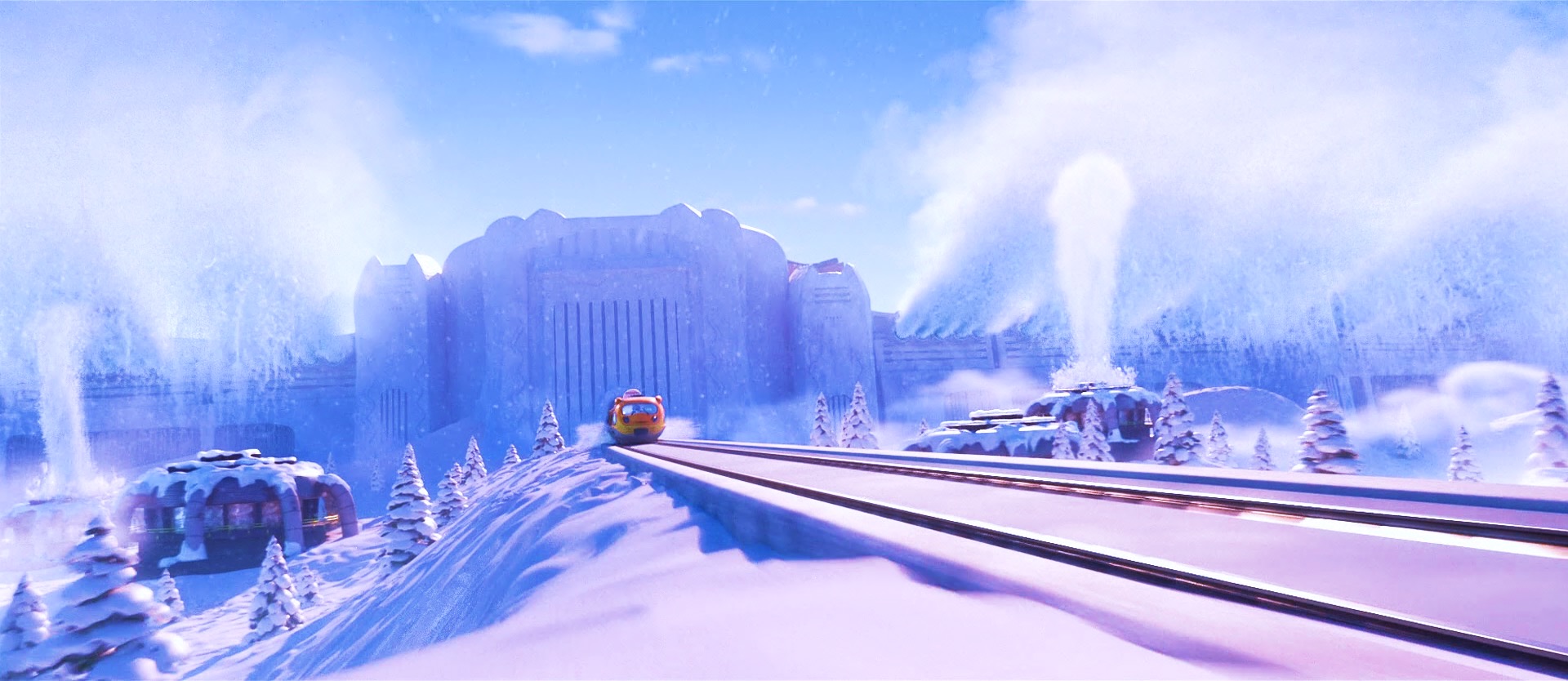 Choose!
Choose!
L eft
Right
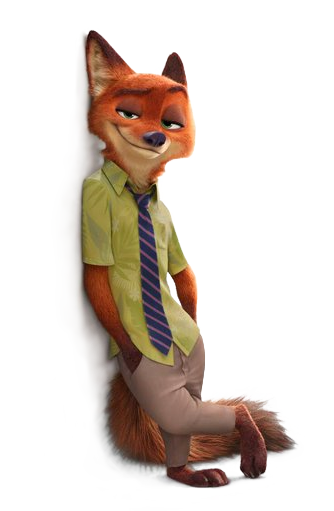 Trade
Trade
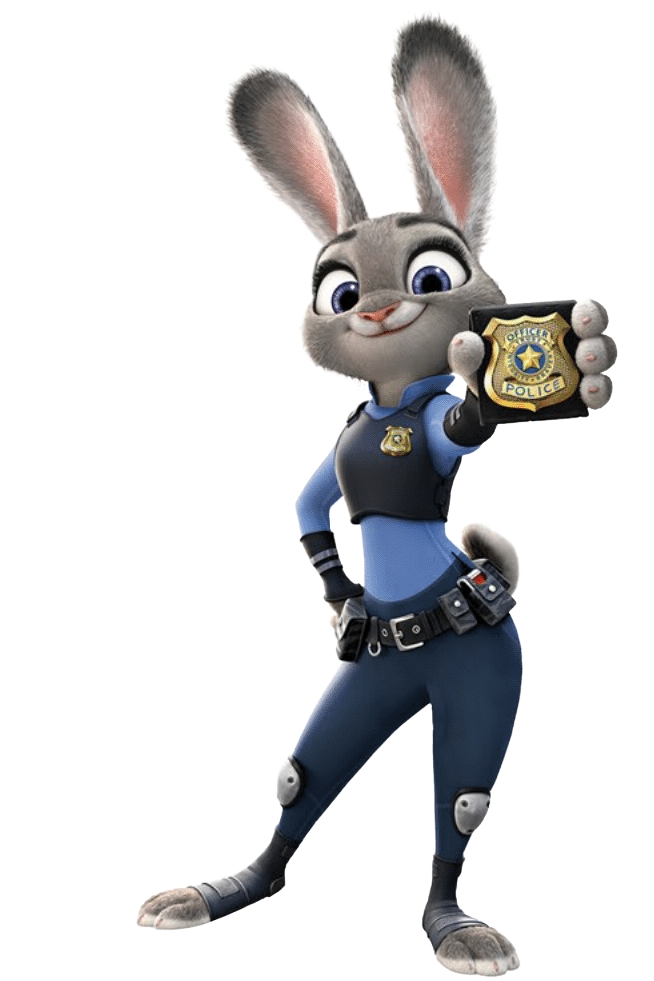 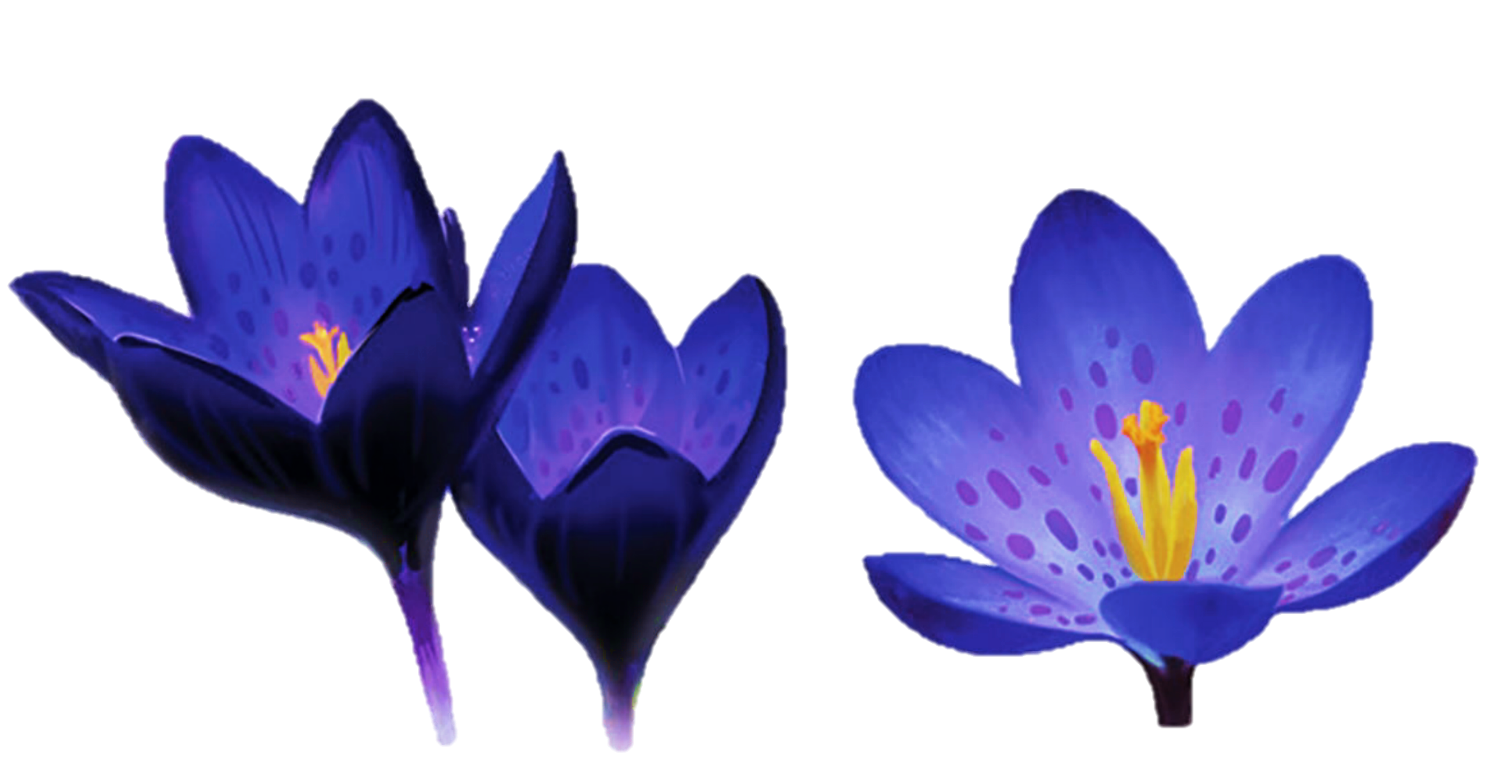 [Speaker Notes: Click Judy to go to the home page]
+1
+1
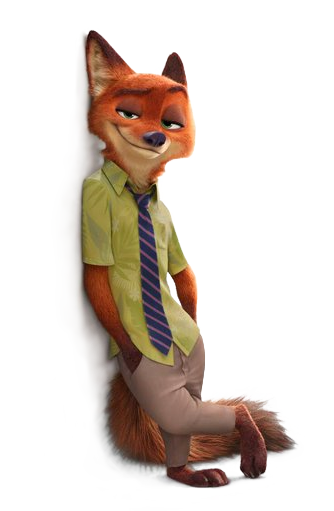 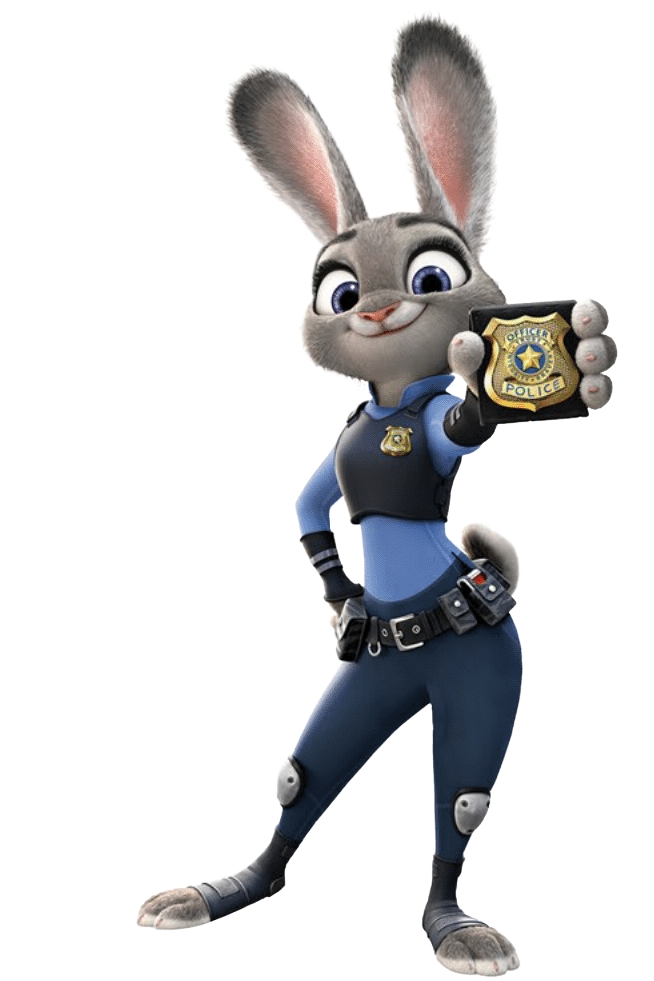 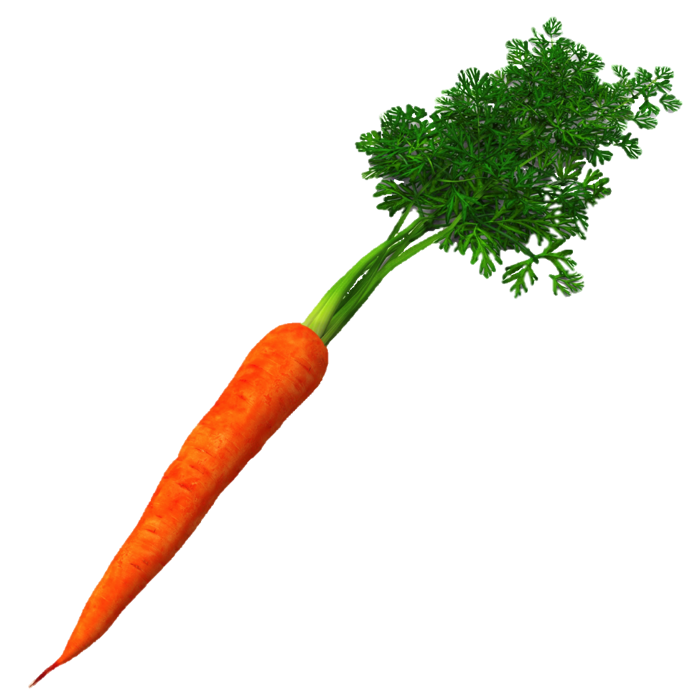 [Speaker Notes: Click Judy to go to the home page]
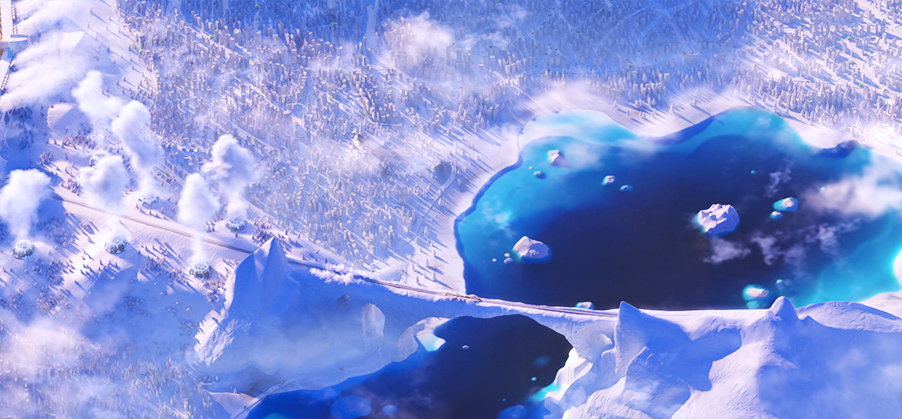 What is this section of 
the ear called
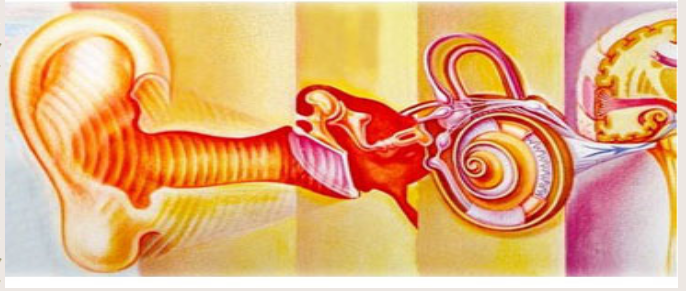 Middle ear
+4
+4
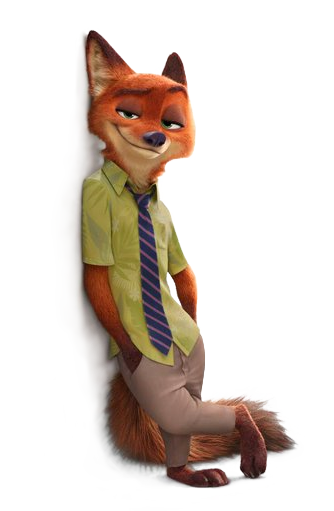 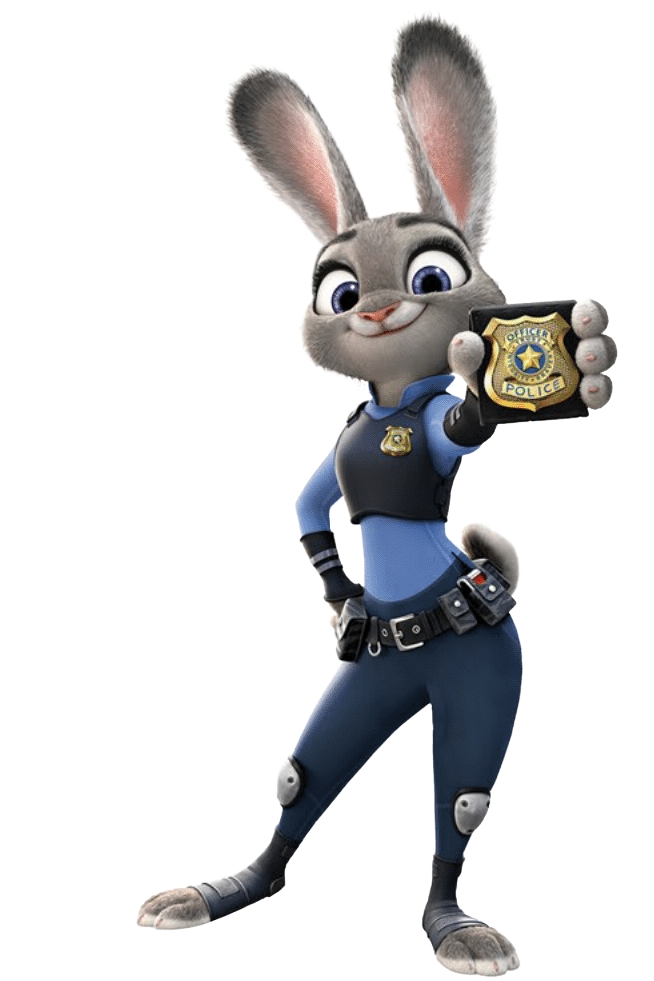 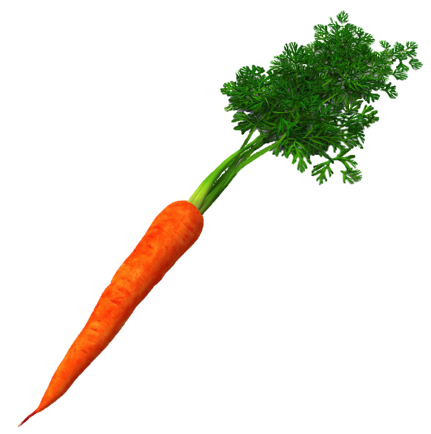 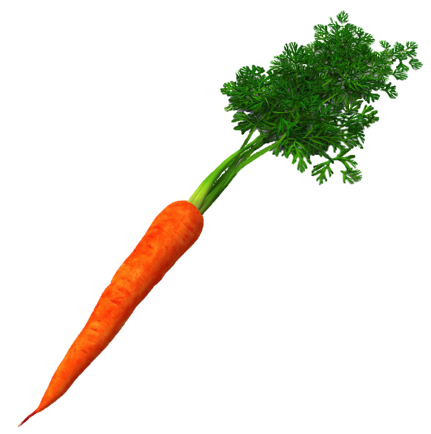 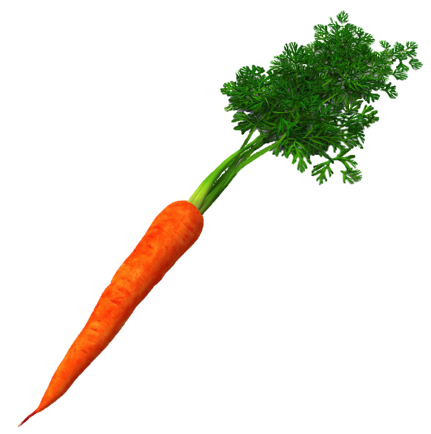 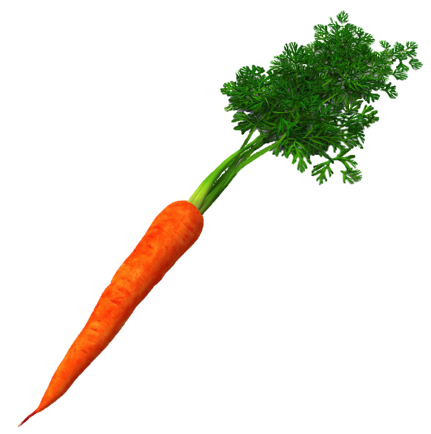 [Speaker Notes: Click Judy to go to the home page]
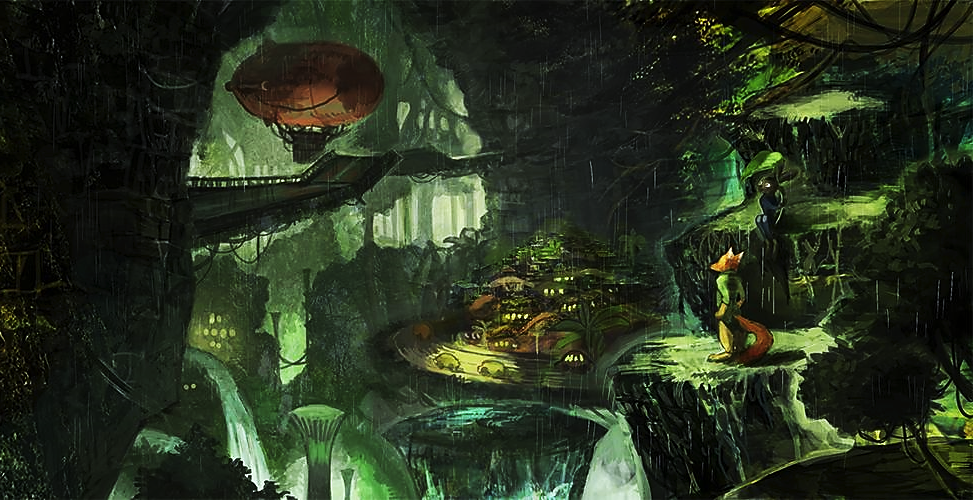 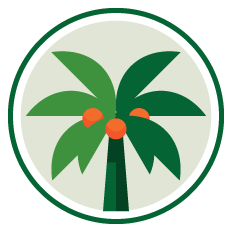 Rainforest District
Hearing Aid
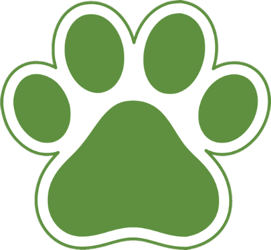 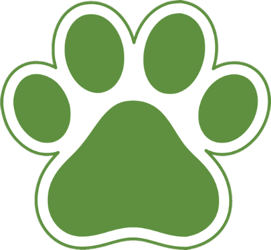 B
D
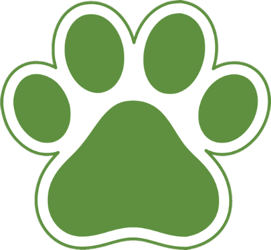 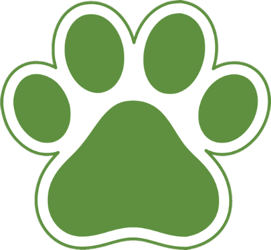 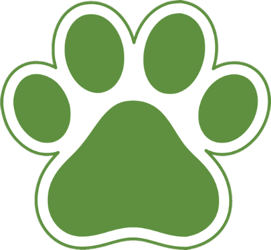 C
E
A
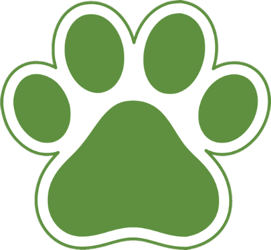 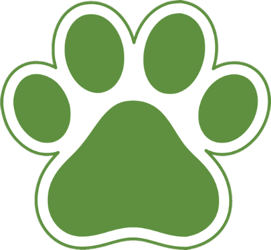 I
G
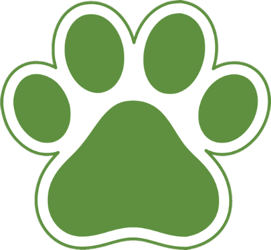 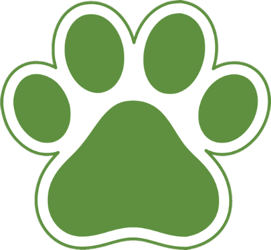 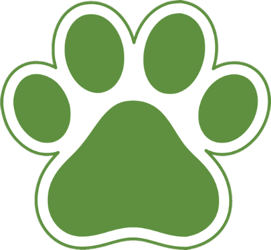 H
F
J
[Speaker Notes: CLICK THE ARROW IN THE BOTTOM RIGHT CORNER TO CONTINUE TO THE NEXT SET OF QUESTIONS]
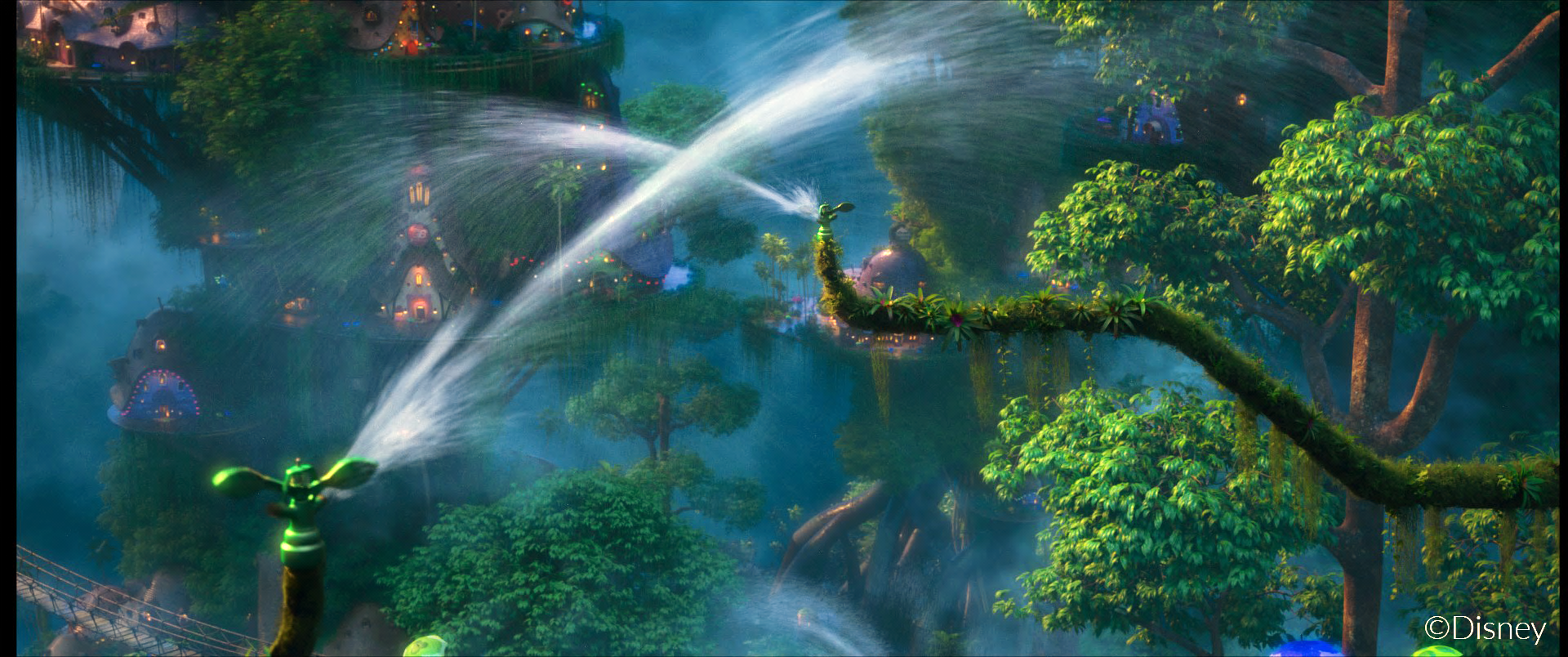 What is this part called
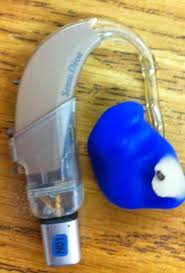 Receivers
Choose!
Choose!
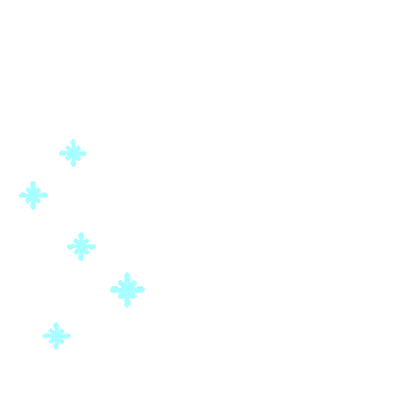 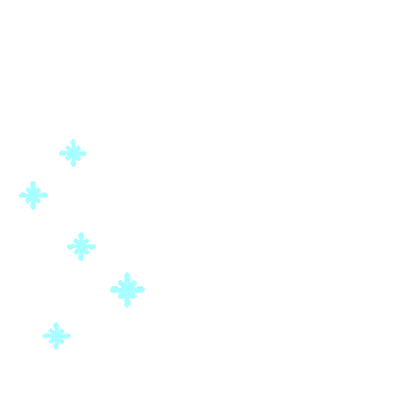 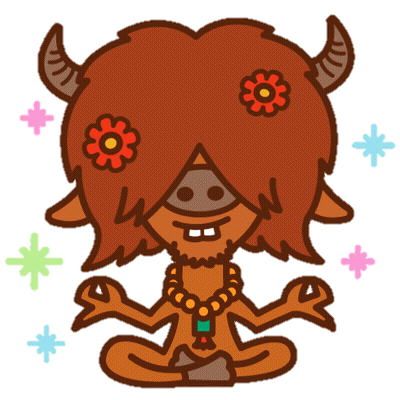 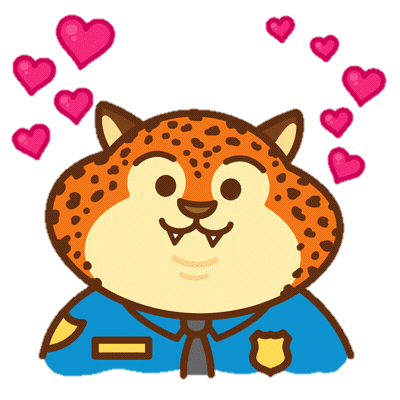 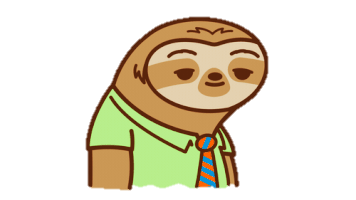 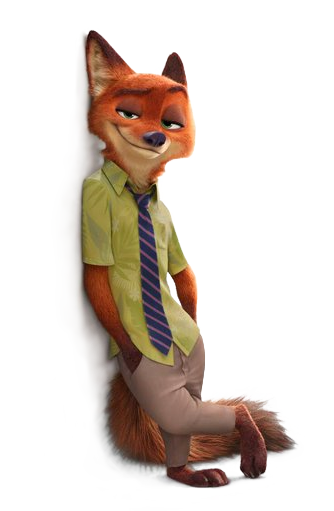 Rock paper scissors...
Rock paper scissors...
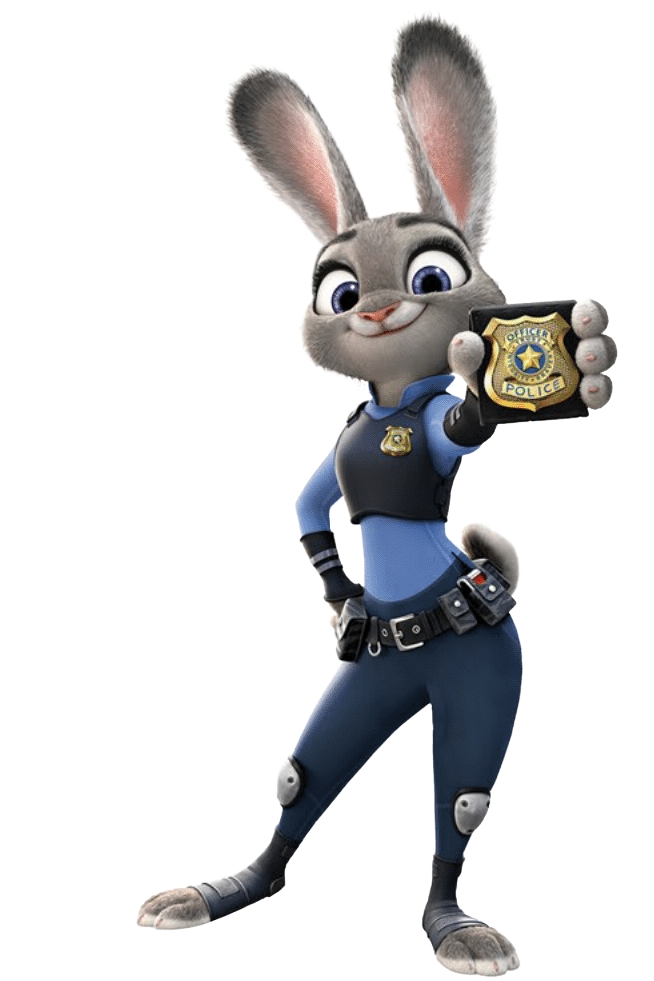 5
5
Winner steal
Winner steal
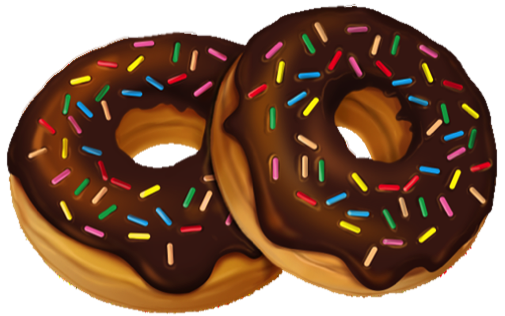 [Speaker Notes: Click Judy to go to the home page]
-5
-5
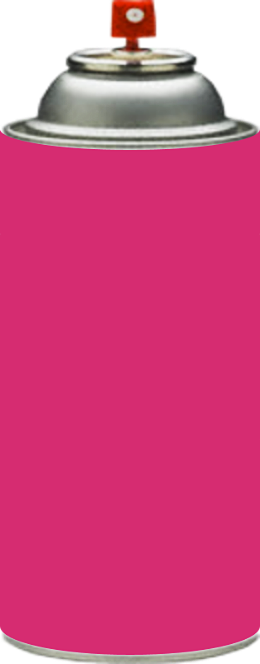 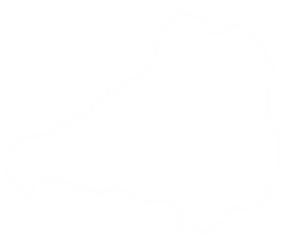 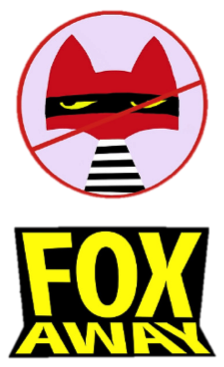 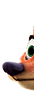 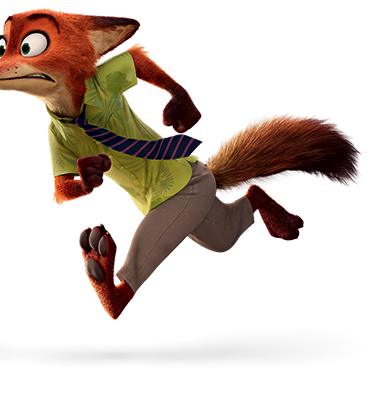 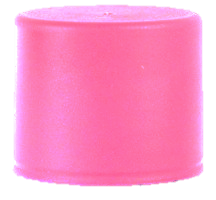 [Speaker Notes: Click Nick to go to the home page]
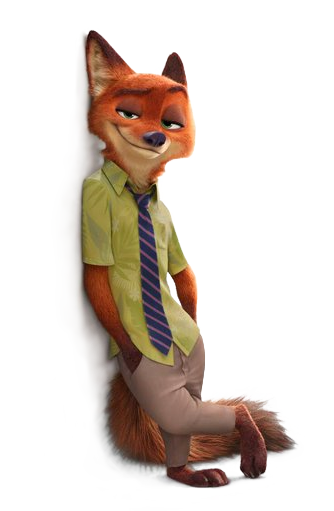 Rock paper scissors...
Rock paper scissors...
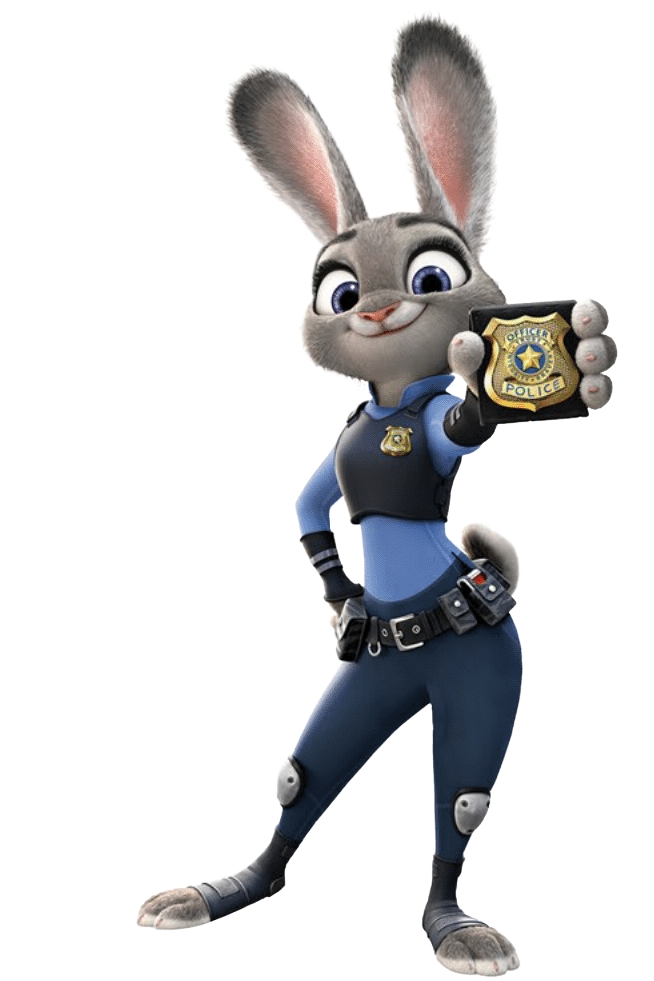 5
5
Winner steal
Winner steal
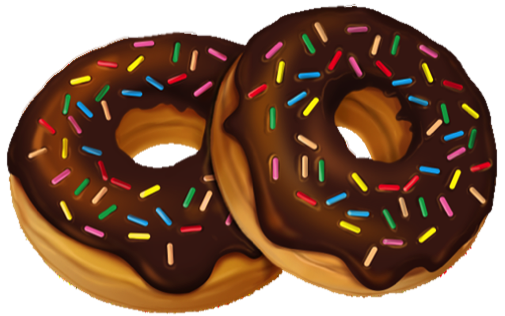 [Speaker Notes: Click Judy to go to the home page]
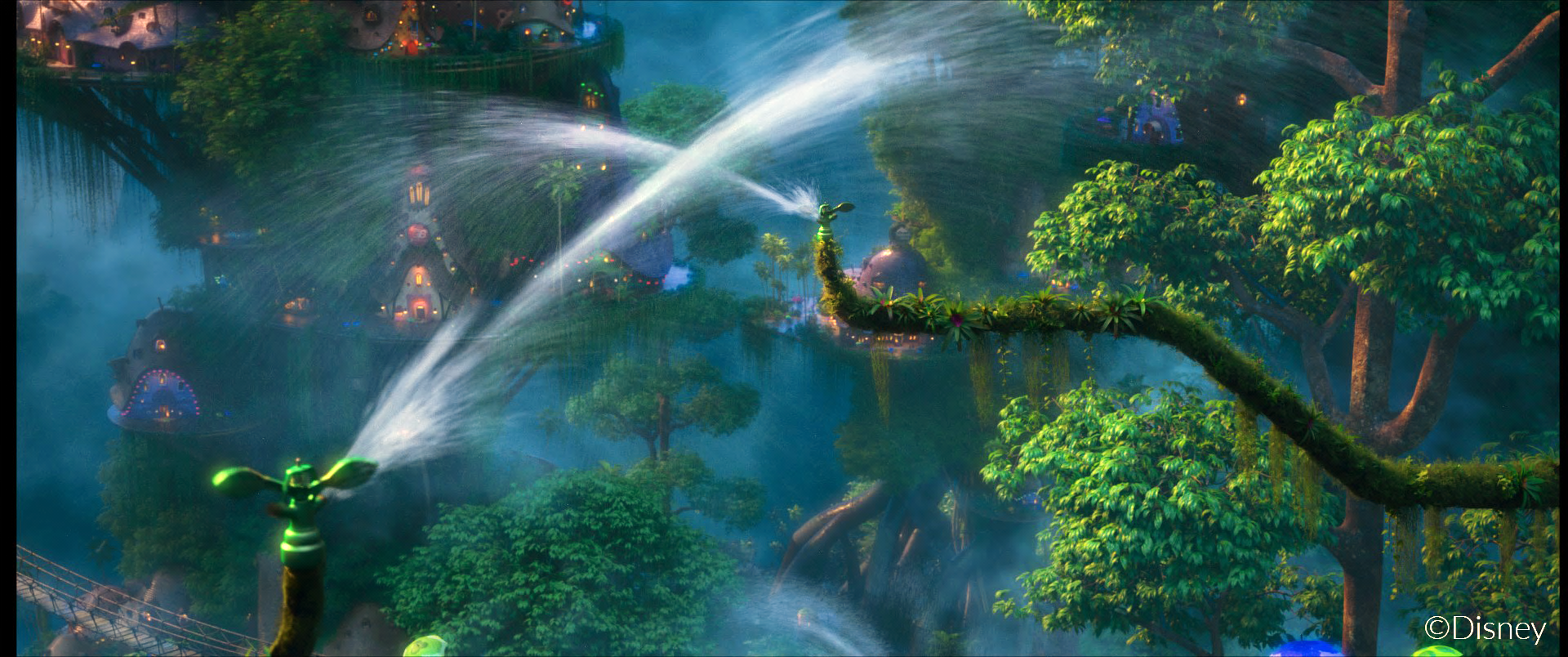 How long should you wait
to put your batteries in
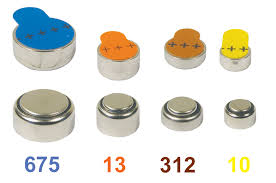 Two minutes
Choose!
Choose!
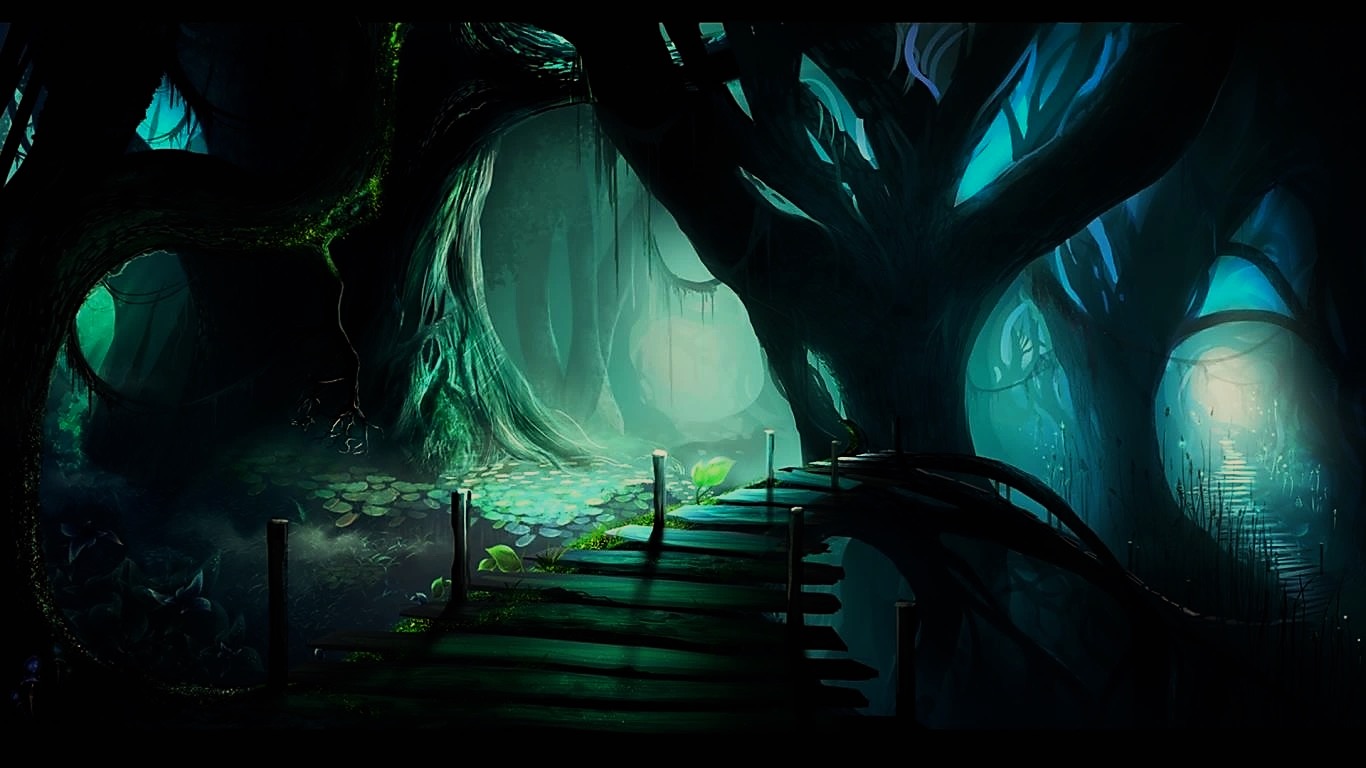 Right
L eft
It’sFinnick!
It’s Finnick!
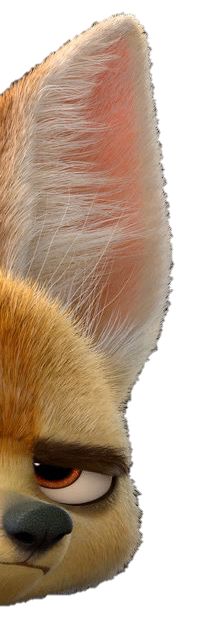 +15
+15
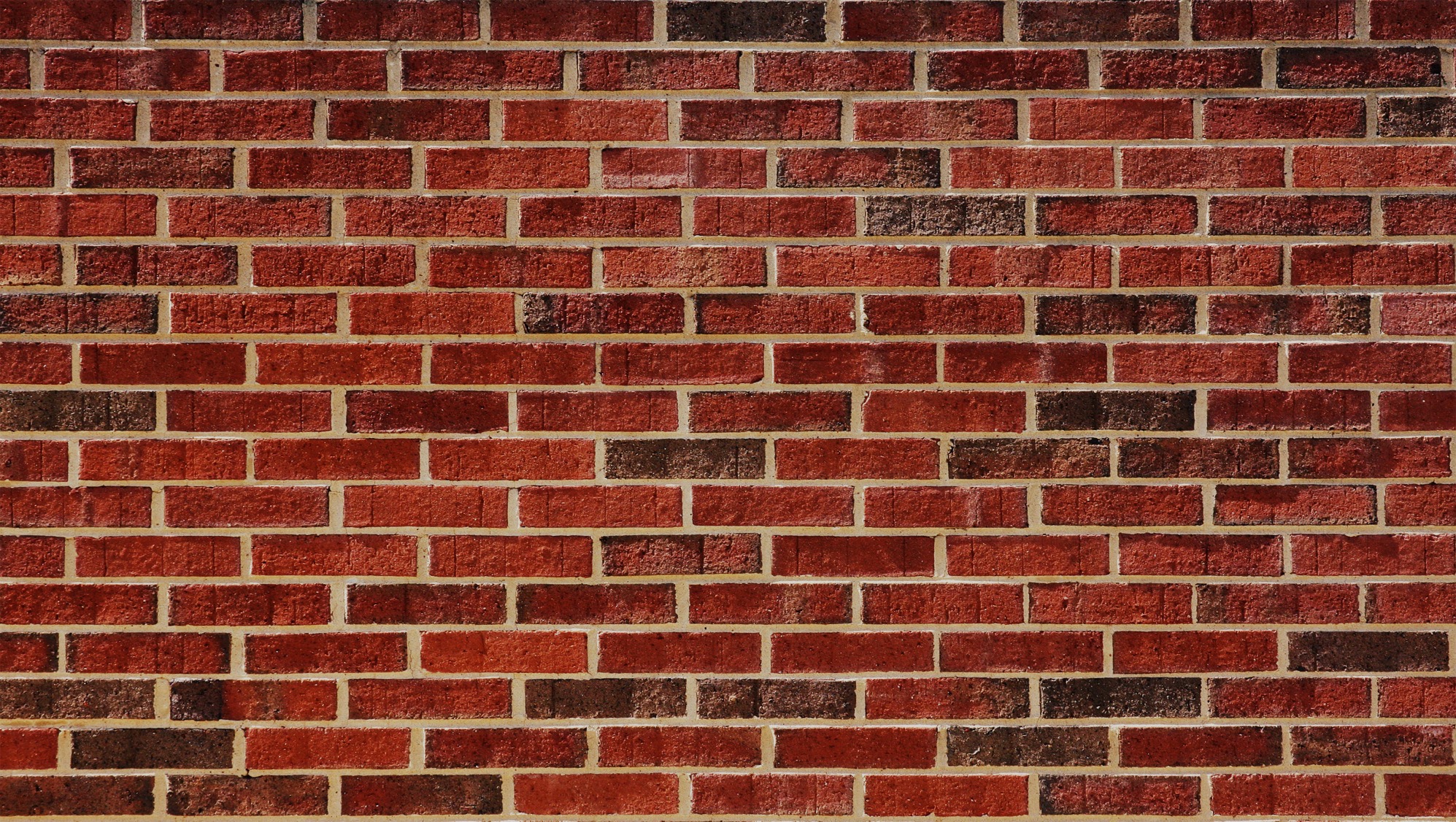 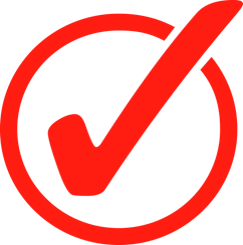 WANTED
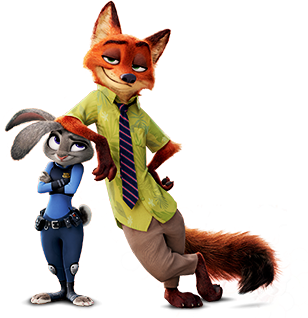 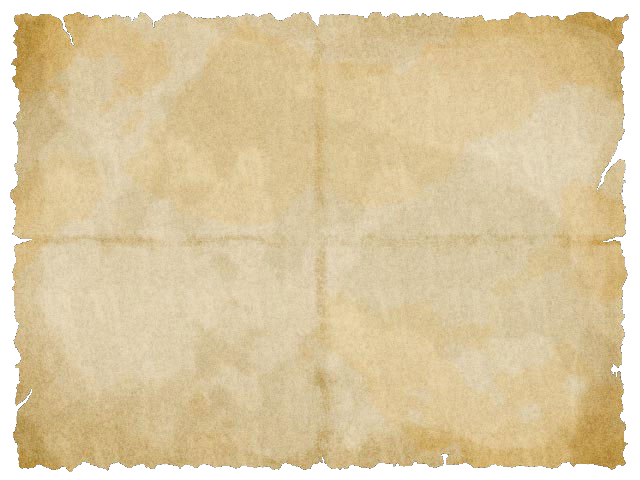 By the ZPD
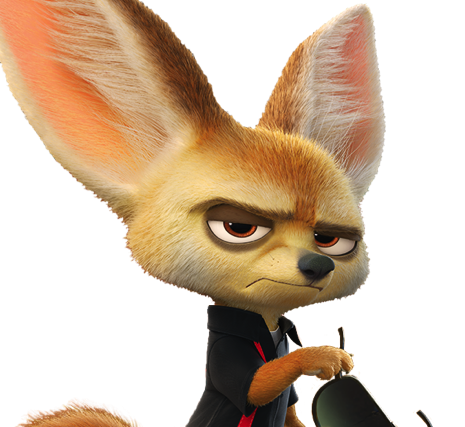 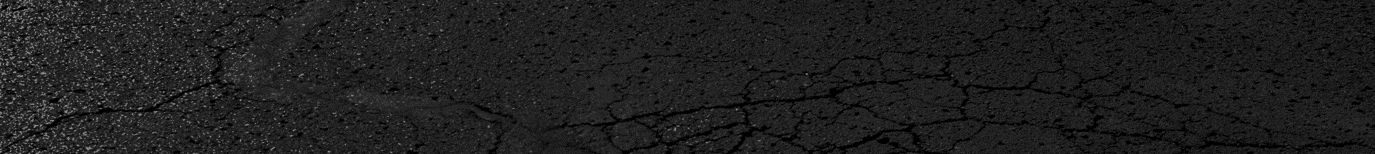 Finnick
[Speaker Notes: Click Nick & Judy to go to the home page]
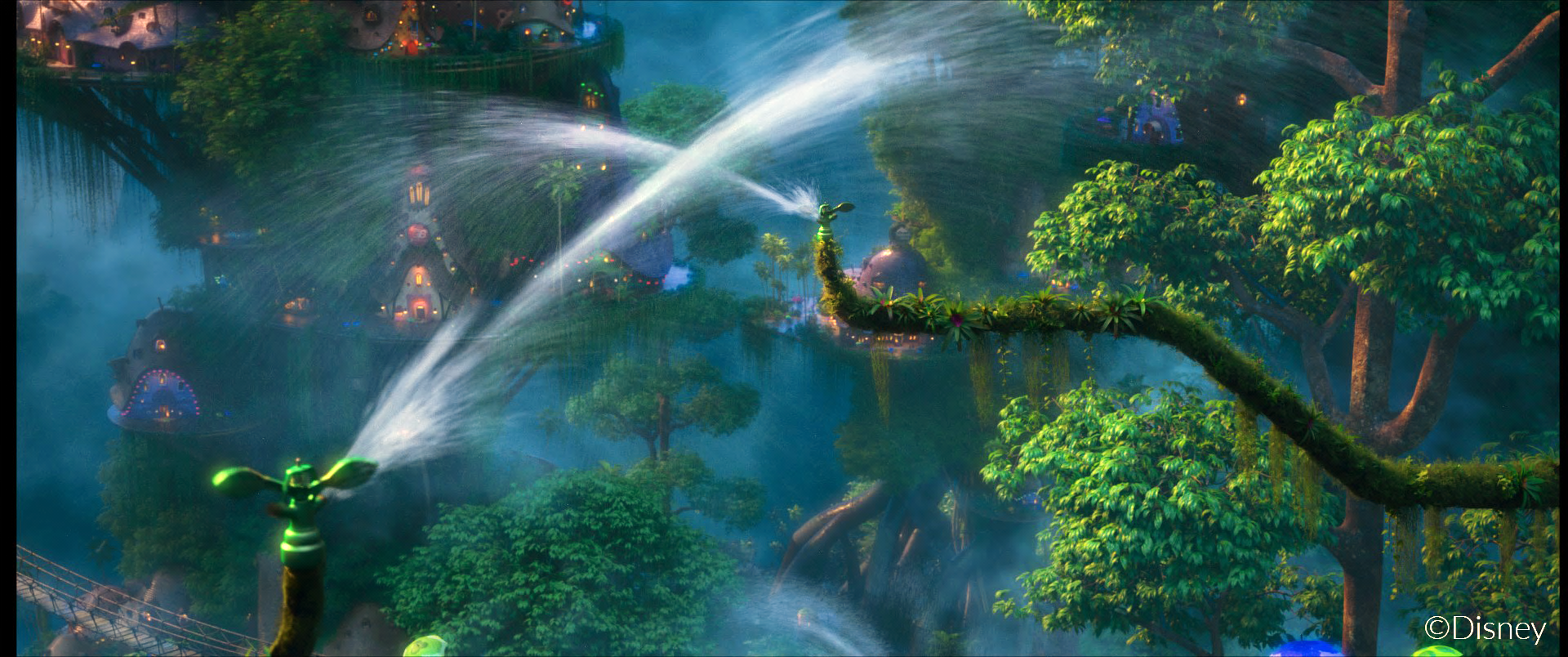 What is this part called
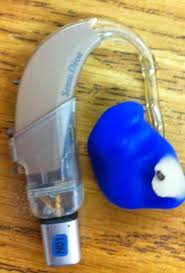 tube
+5
+5
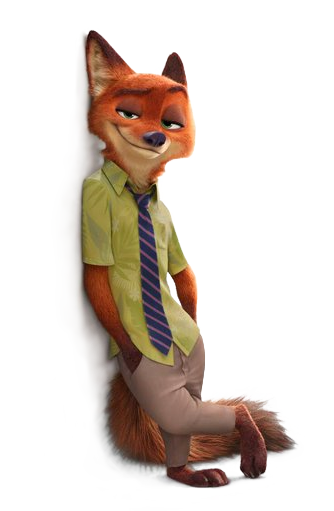 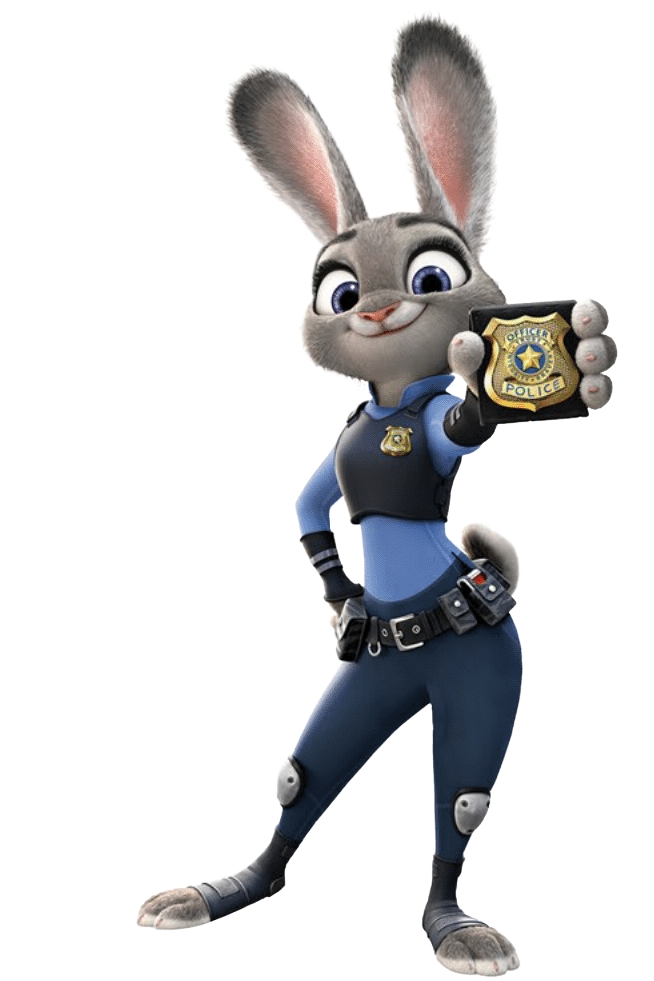 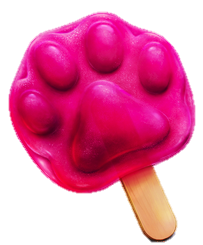 [Speaker Notes: Click Judy to go to the home page]
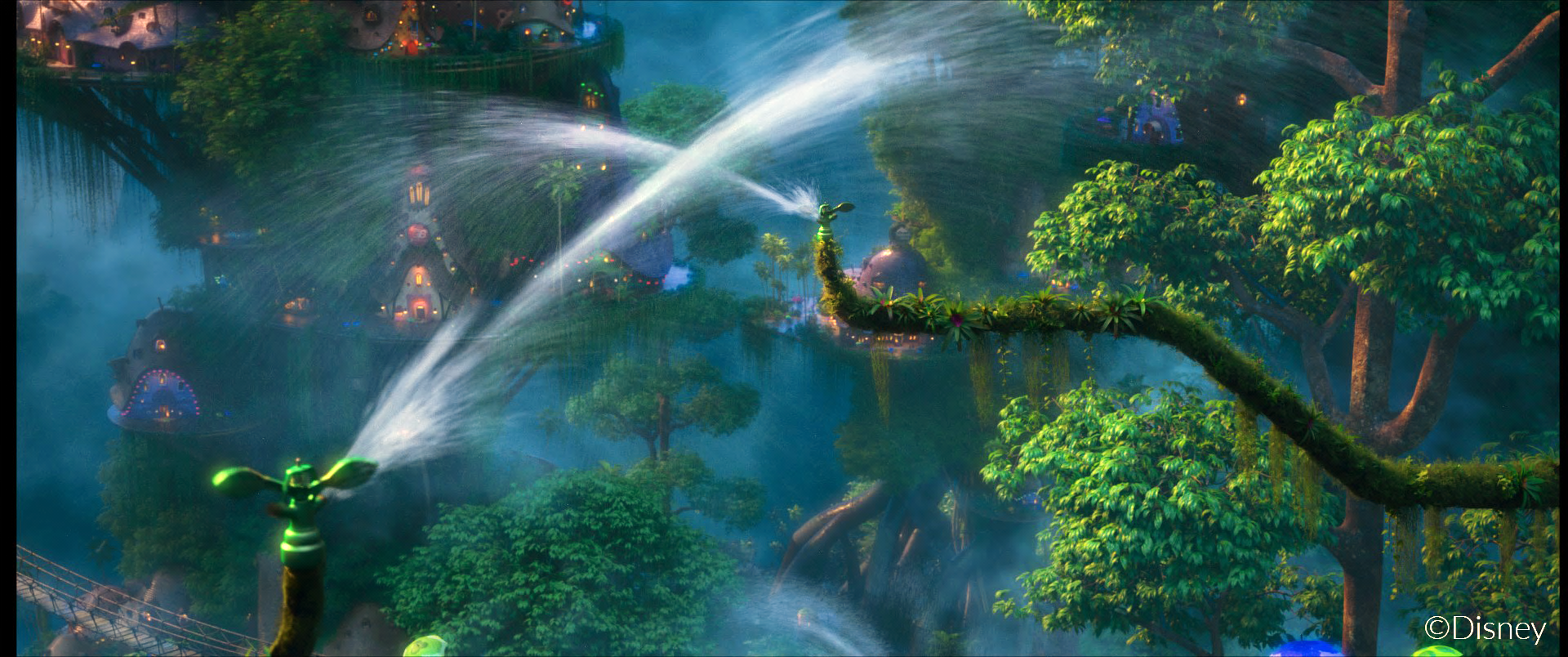 What is this part called
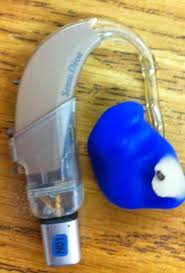 Battery door
6
6
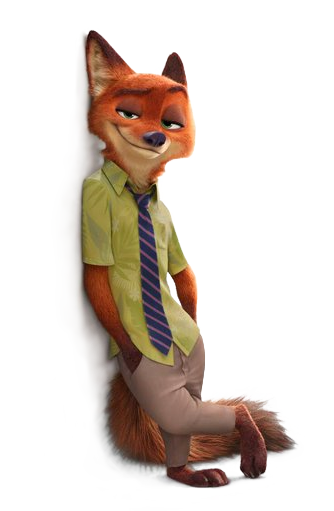 Steal
Steal
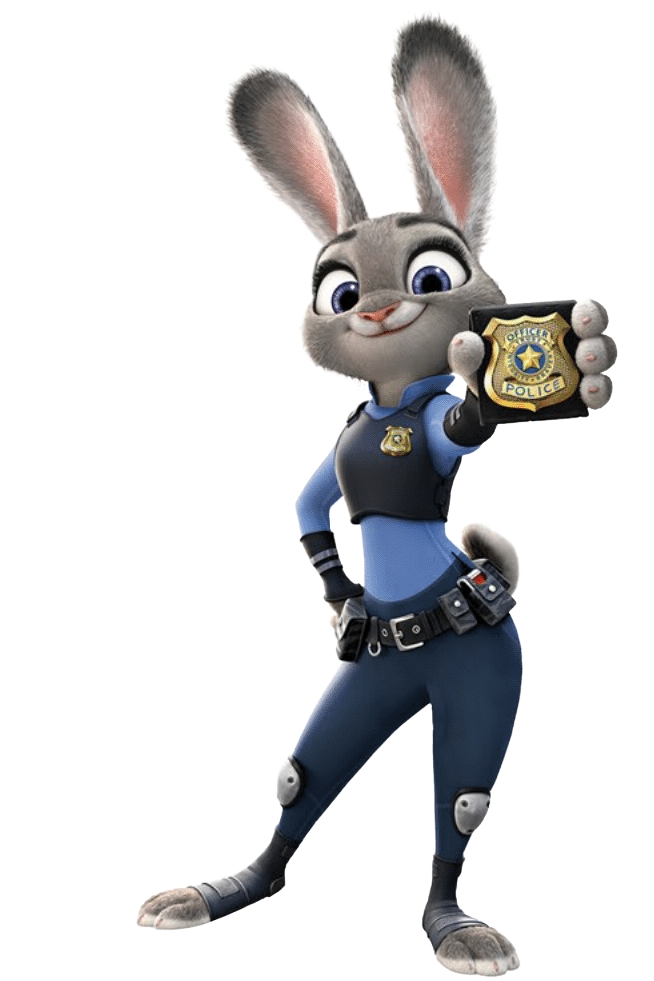 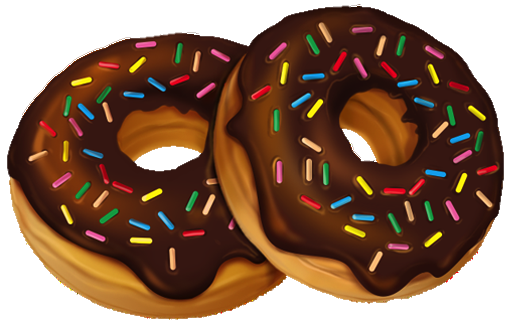 [Speaker Notes: Click Judy to go to the home page]
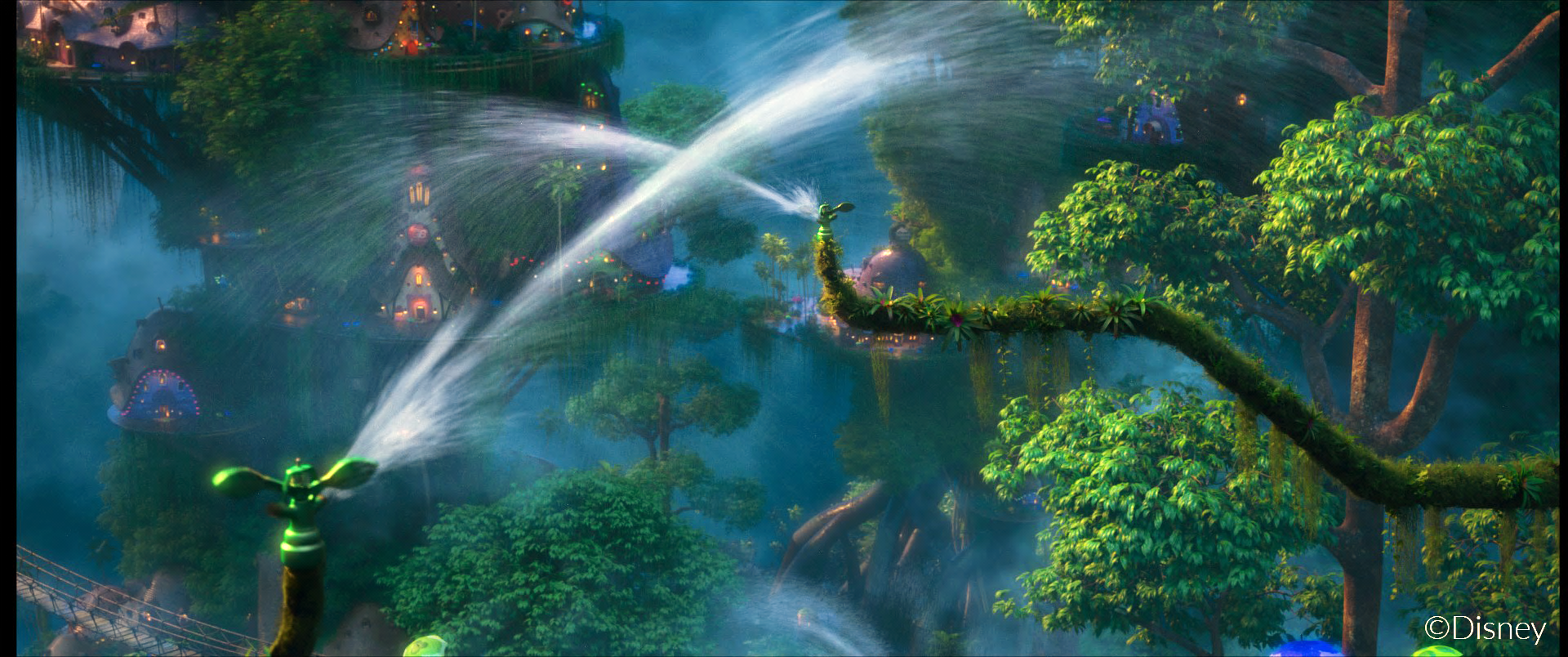 What is this part called
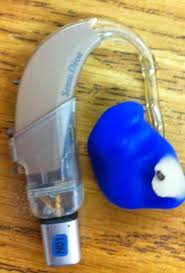 Microphones
+3
+3
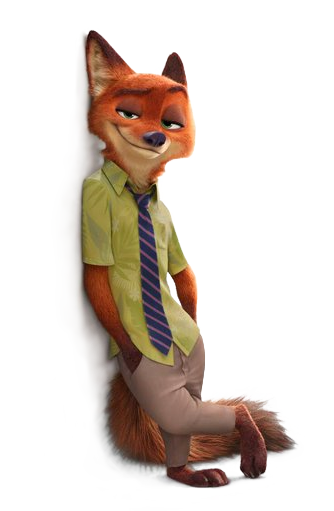 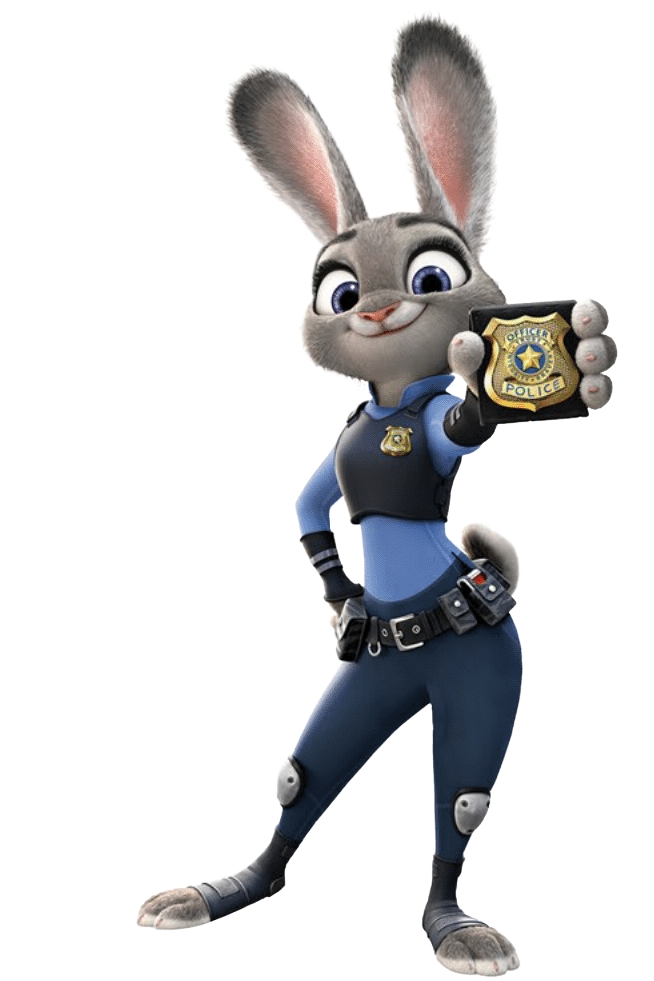 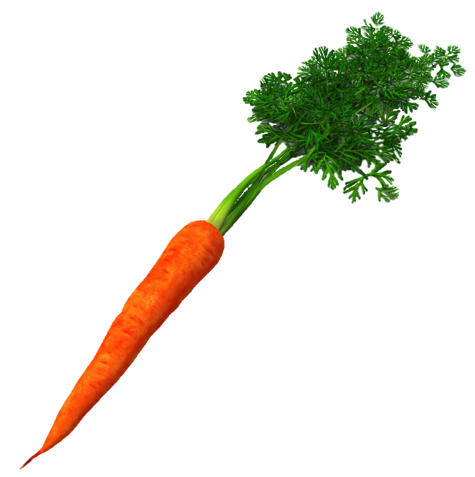 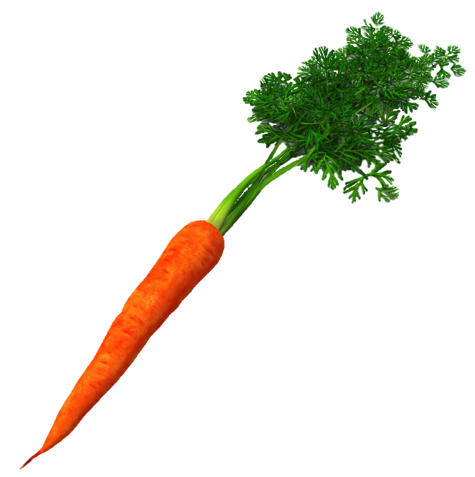 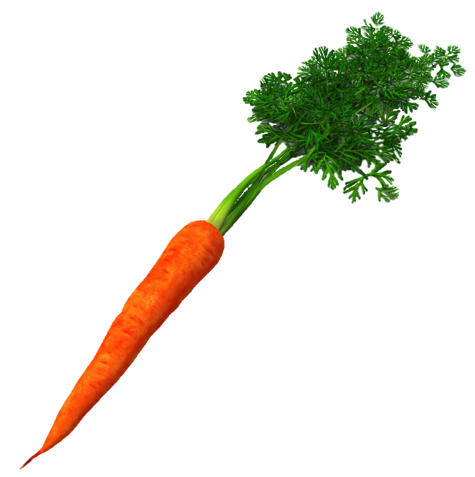 [Speaker Notes: Click Judy to go to the home page]
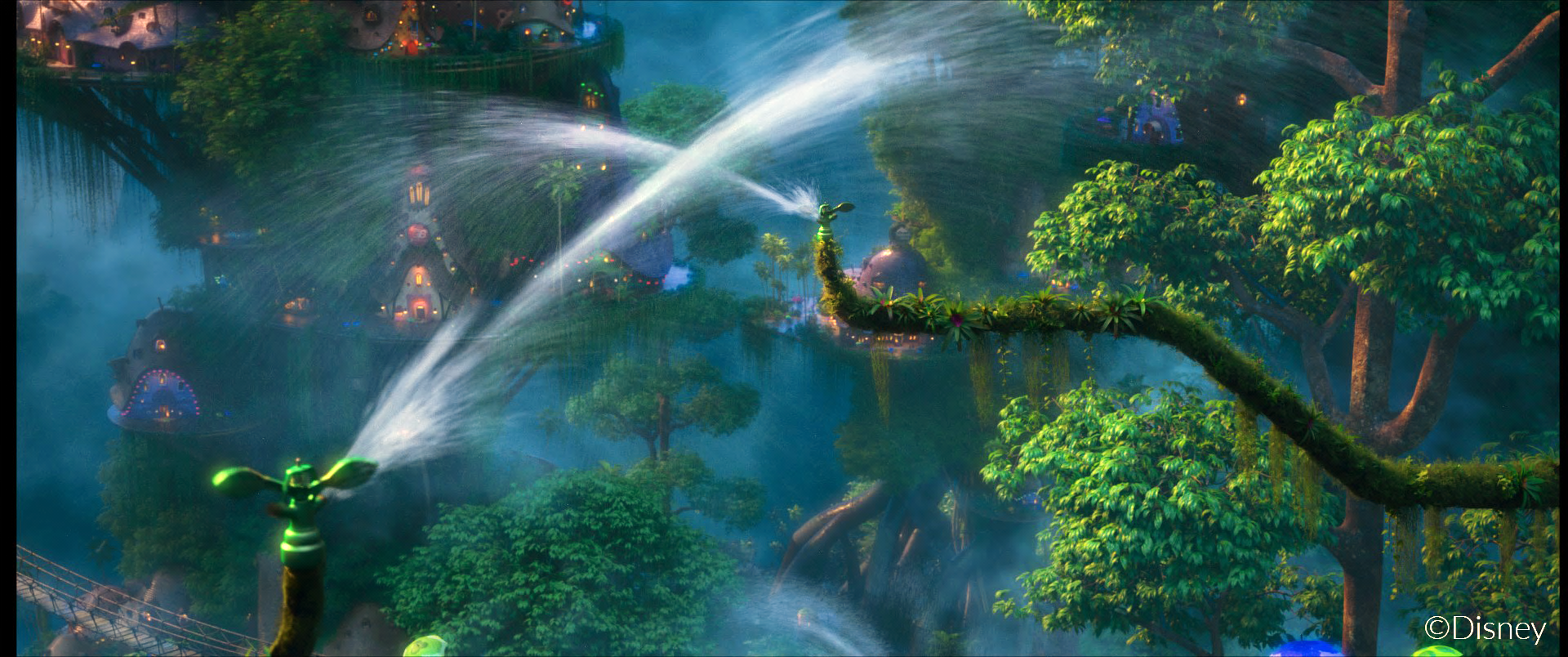 What is this part called
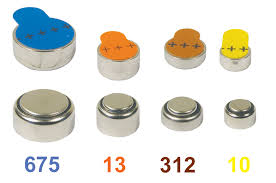 Battery
+2
+2
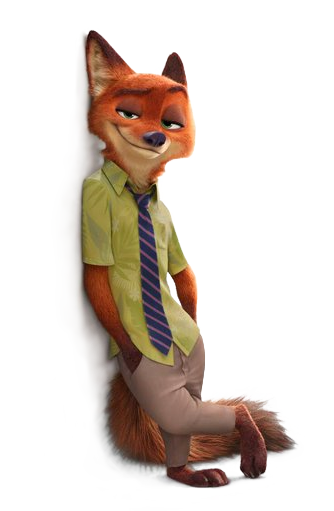 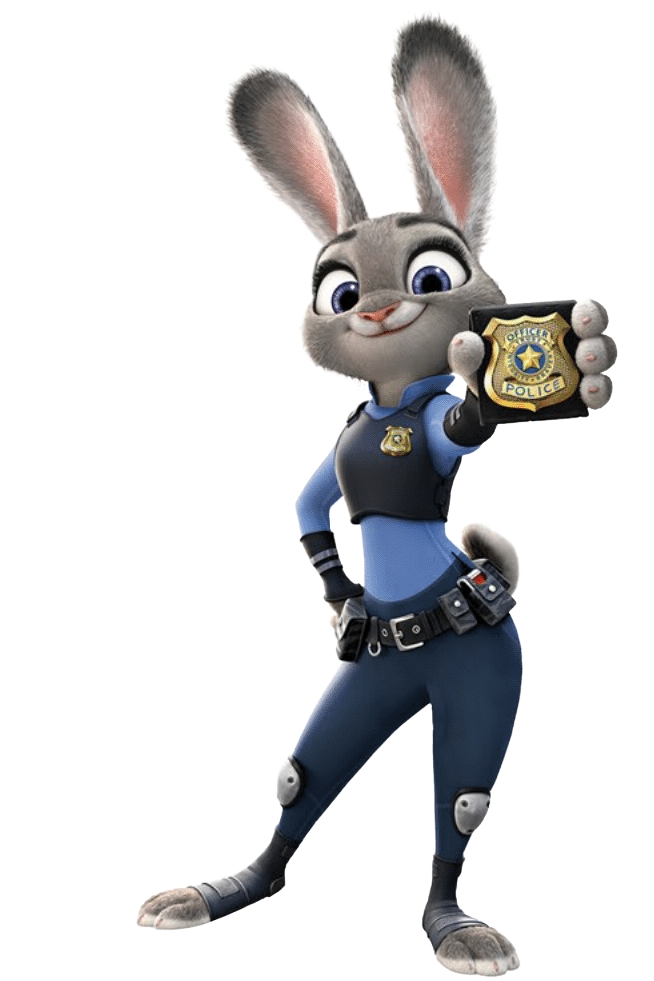 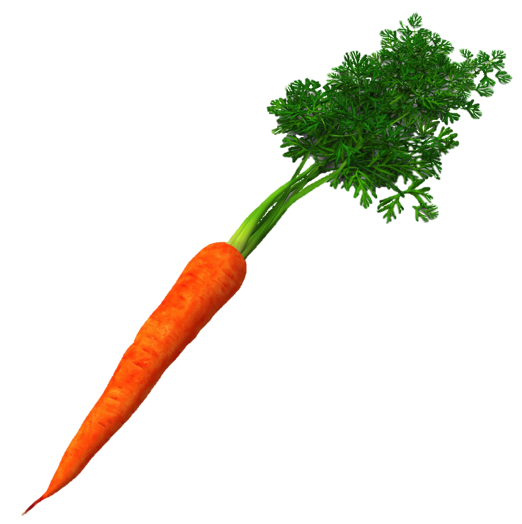 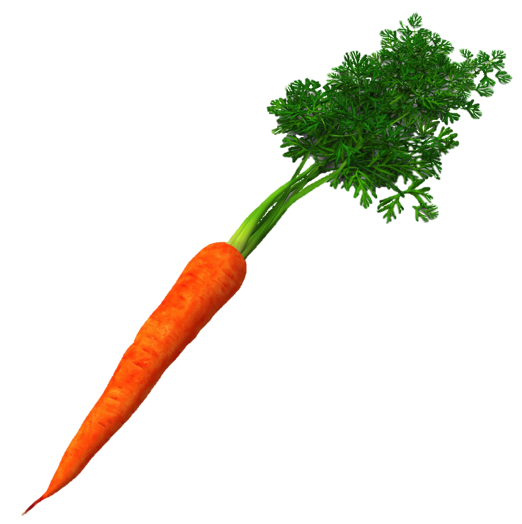 [Speaker Notes: Click Judy to go to the home page]
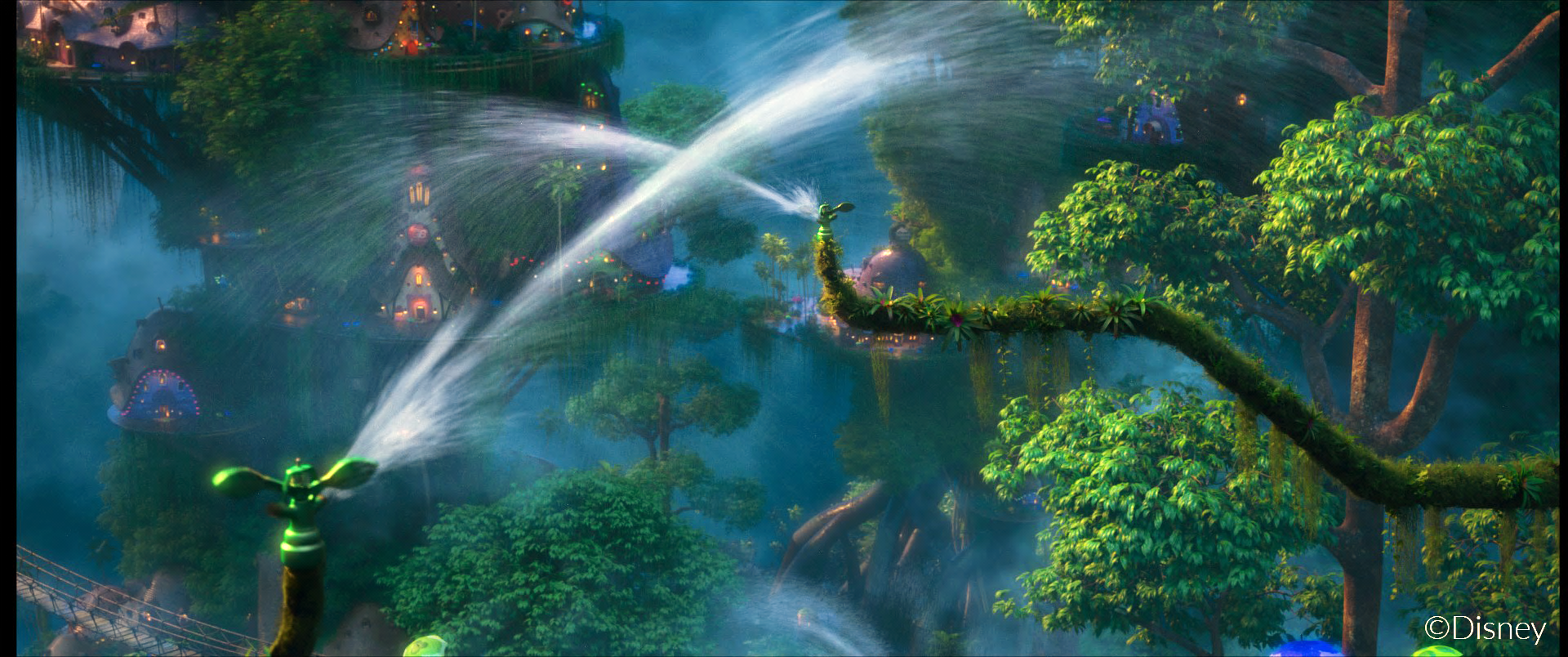 What is this part called
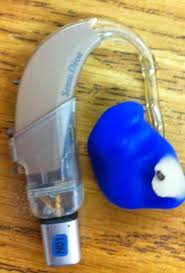 Case
+4
+4
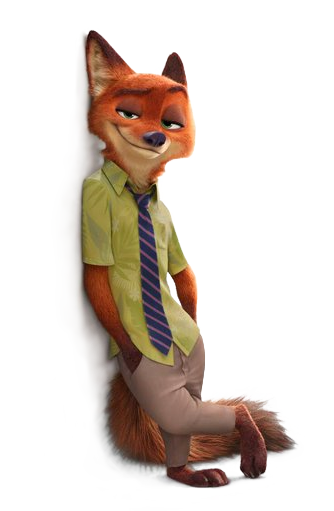 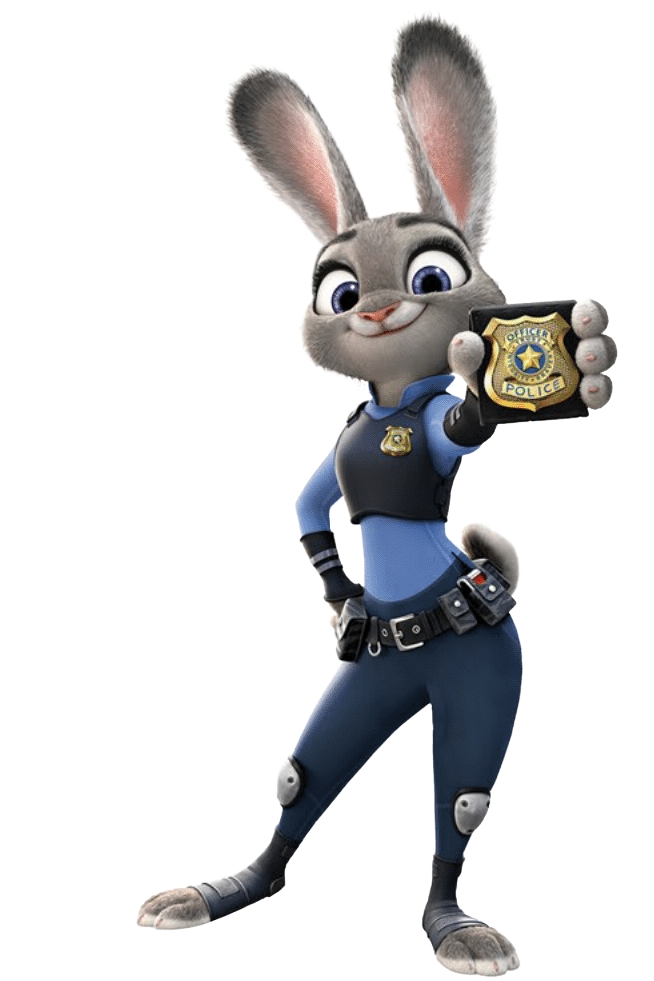 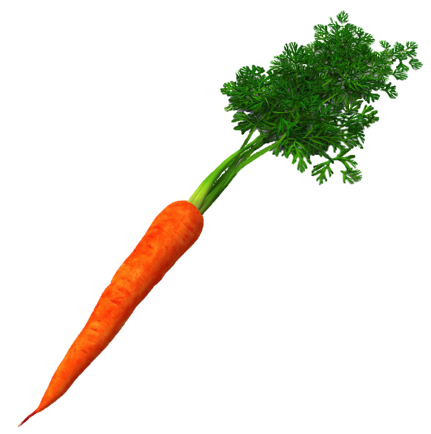 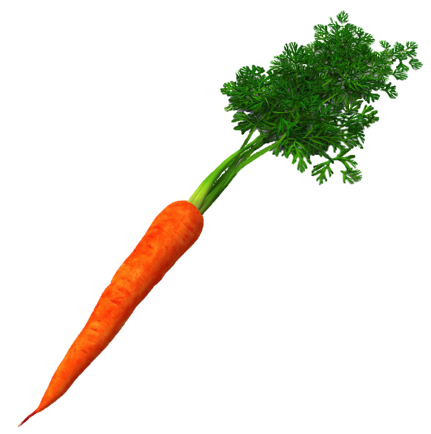 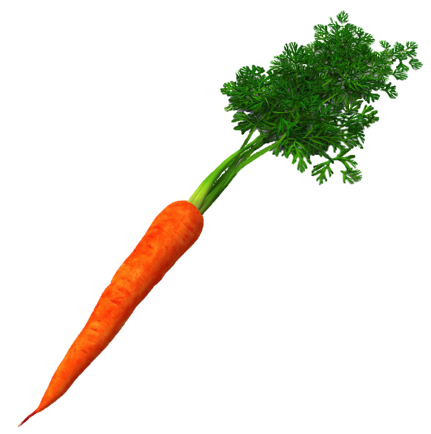 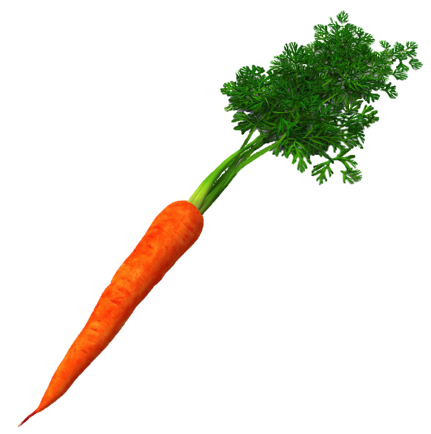 [Speaker Notes: Click Judy to go to the home page]
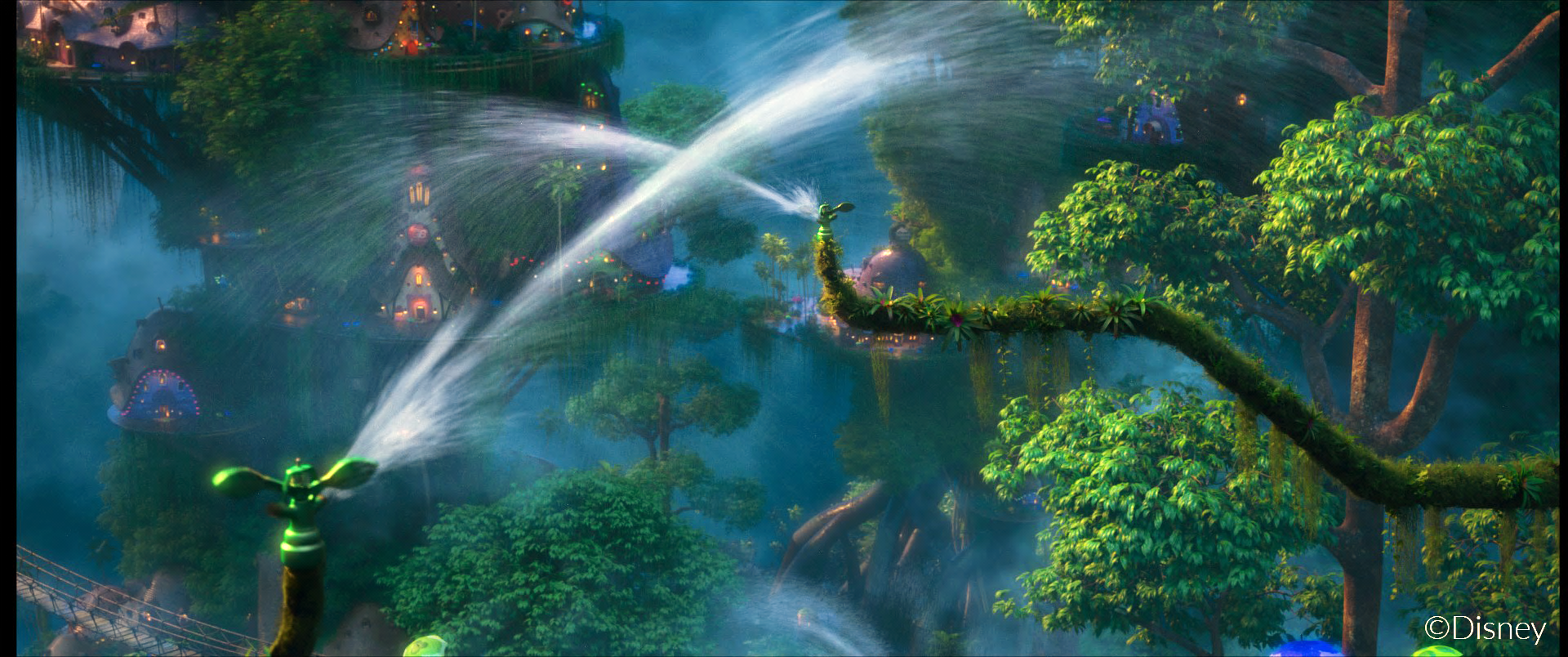 What is this part called
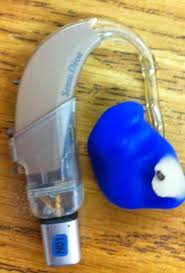 Ear mold
+5
+5
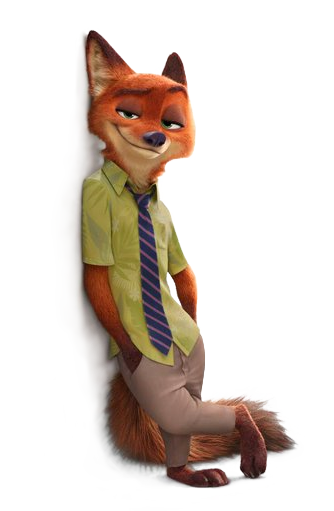 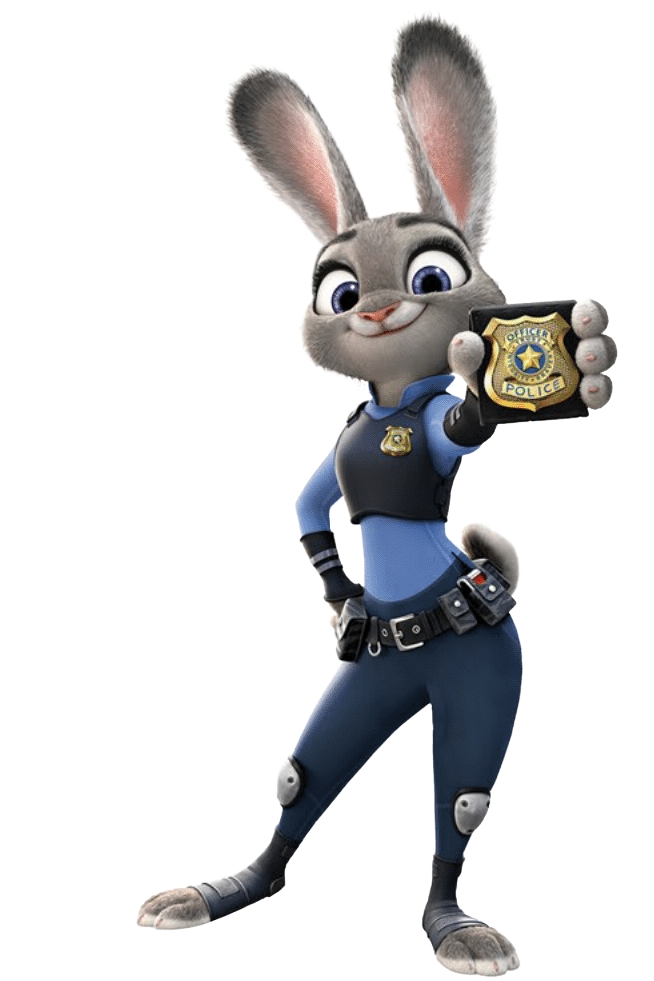 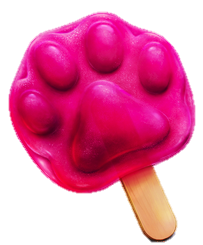 [Speaker Notes: Click Judy to go to the home page]
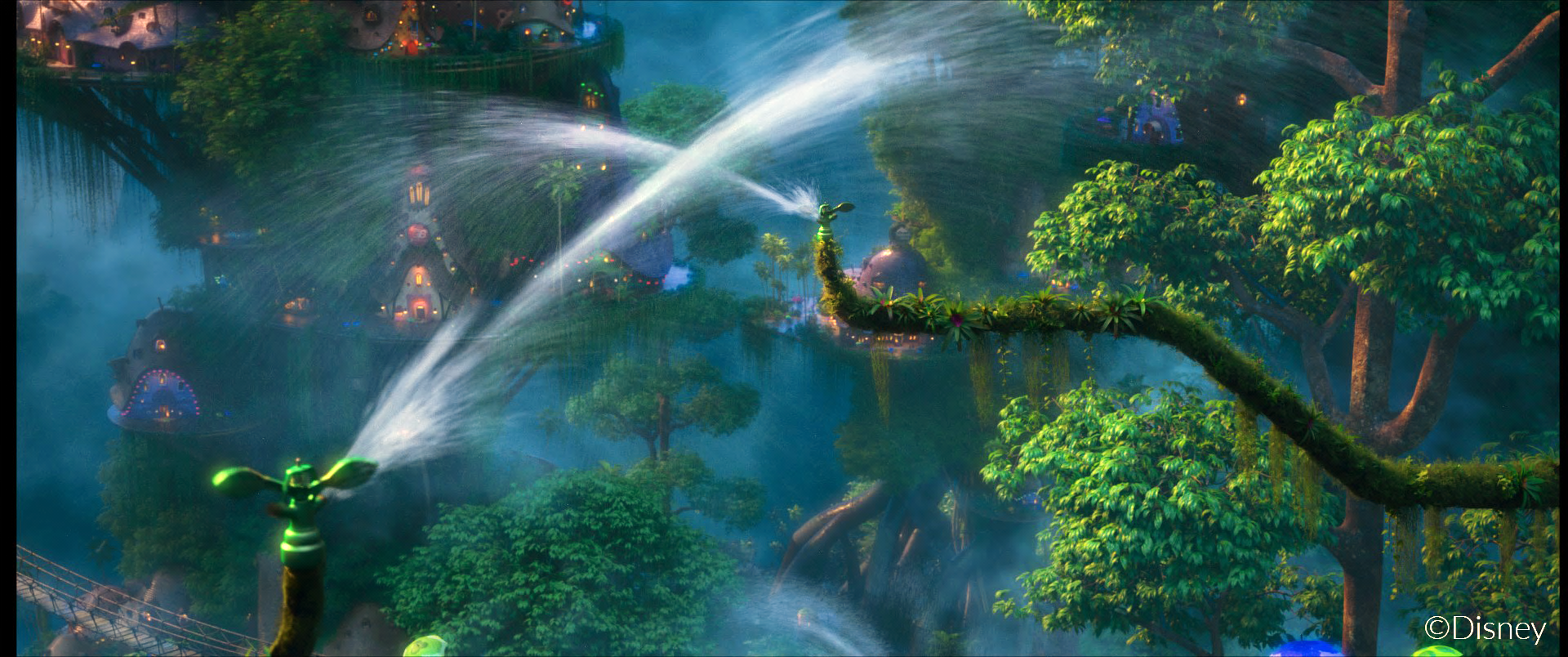 What is this part called
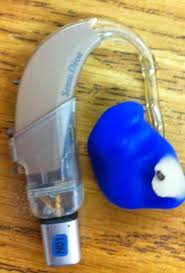 Hook
+8
+8
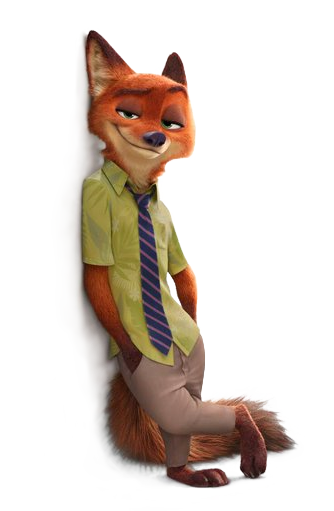 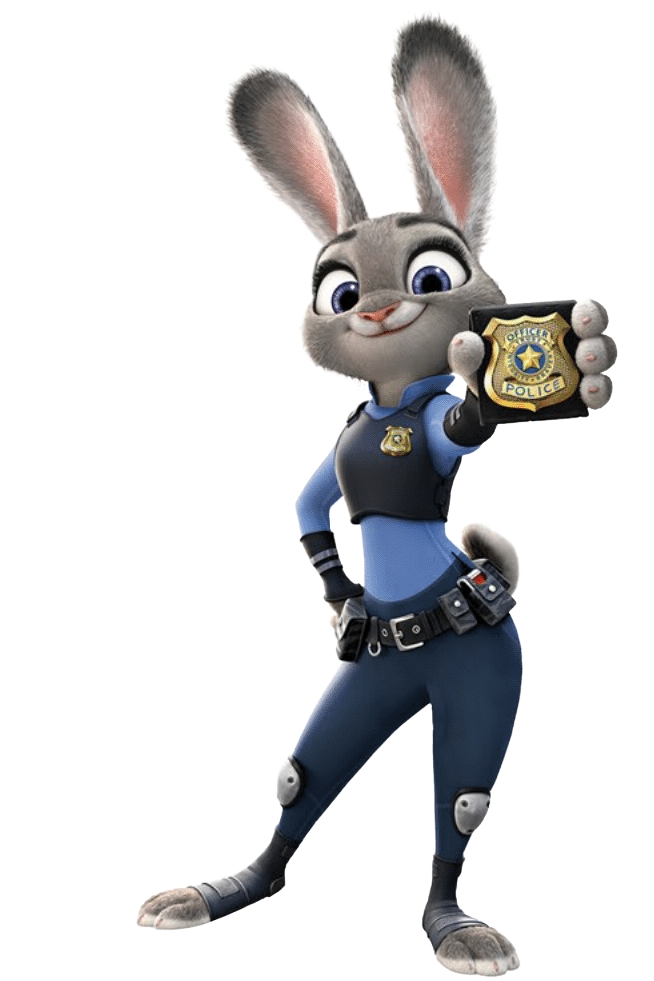 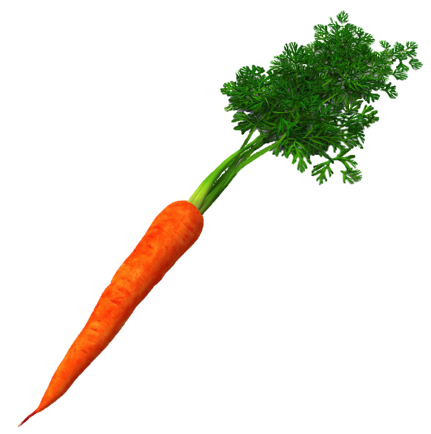 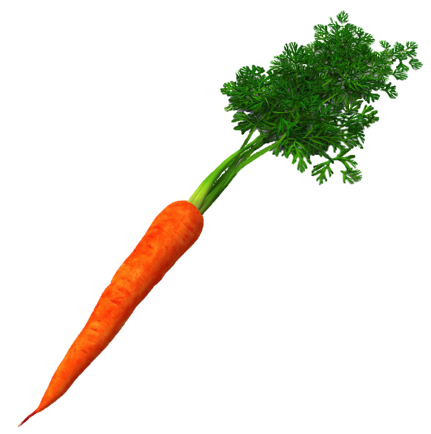 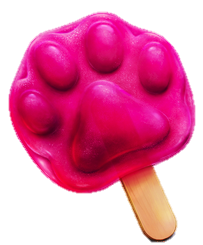 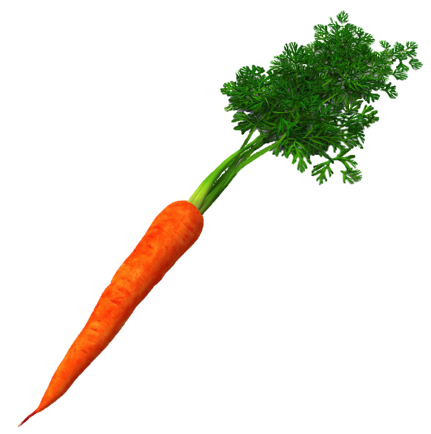 [Speaker Notes: Click Judy to go to the home page]
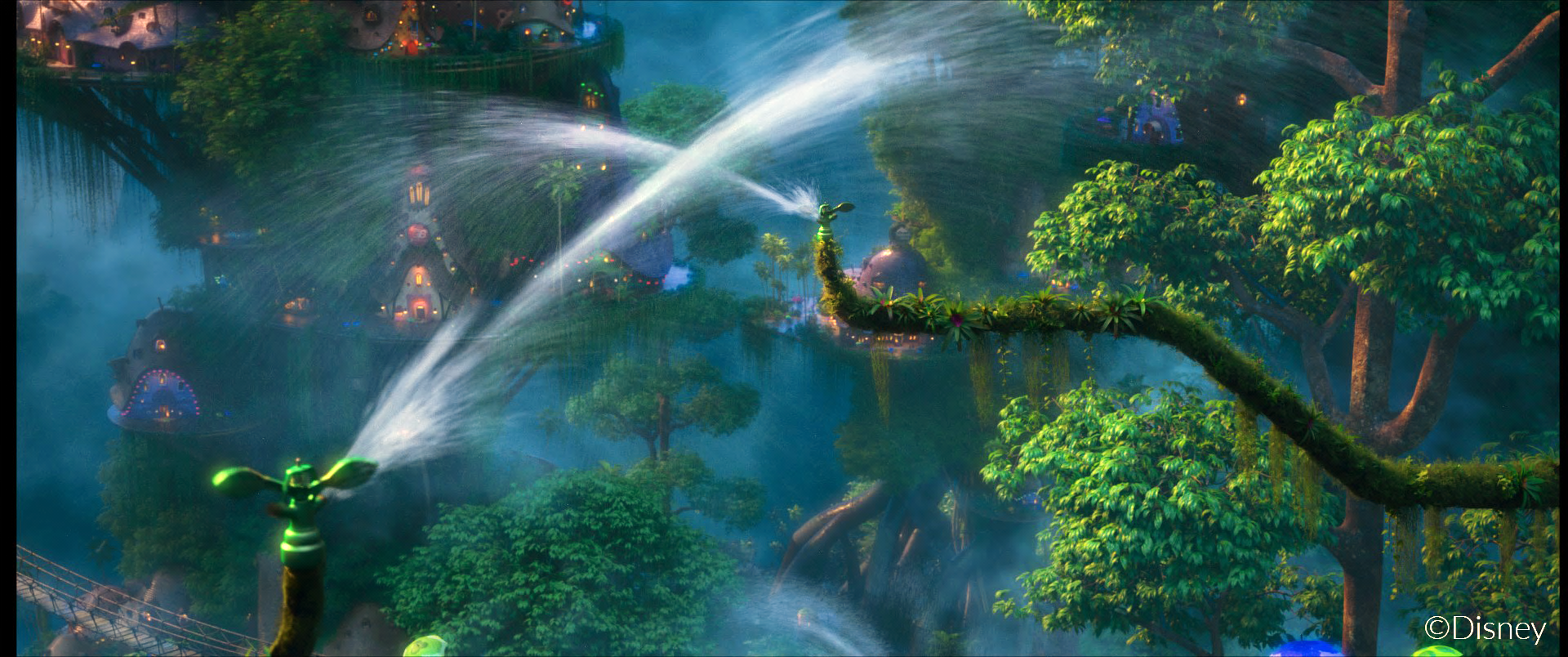 What do you do if your hearing aid is not working
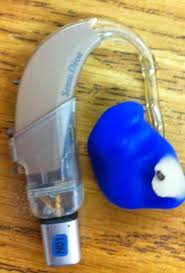 Change battery or tell the teacher
Choose!
Choose!
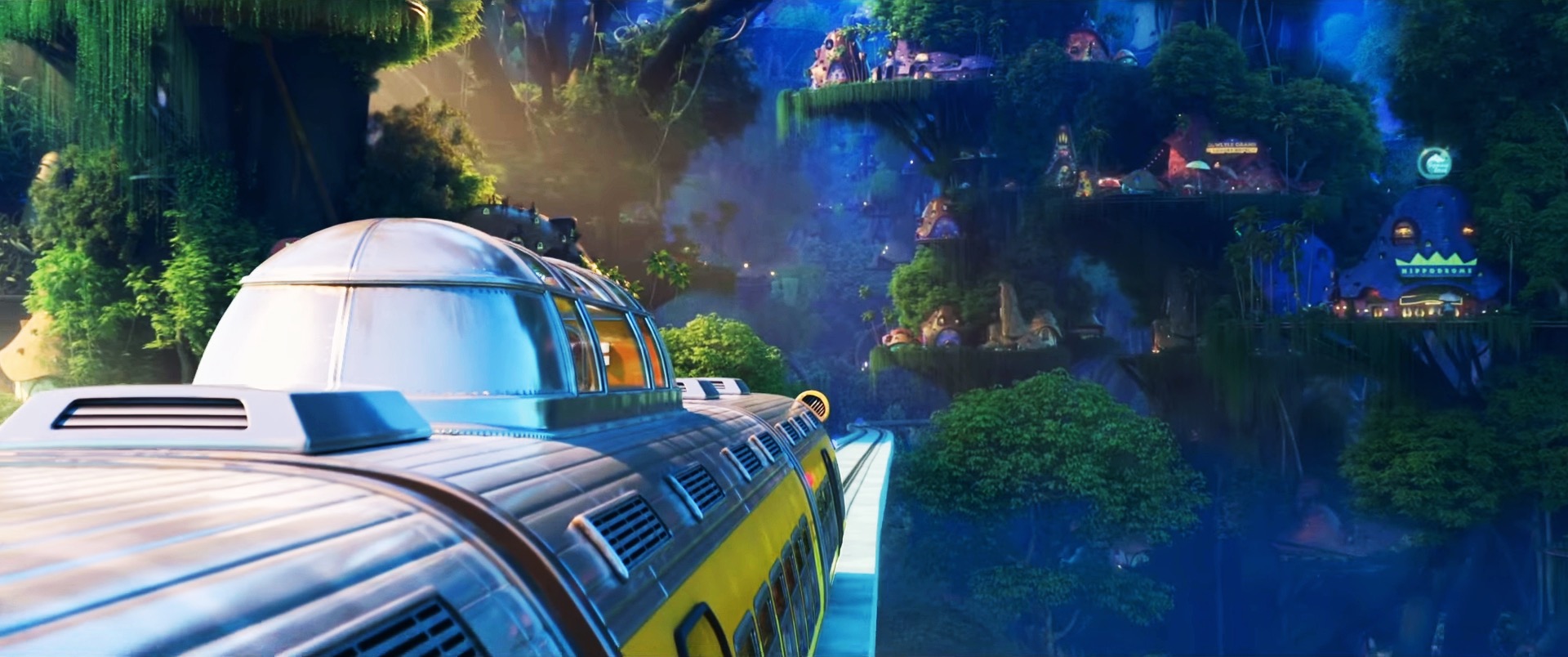 Right
L eft
+10
+10
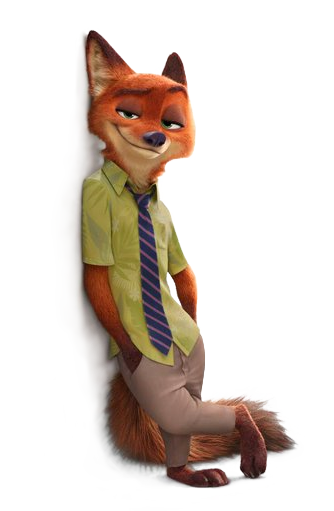 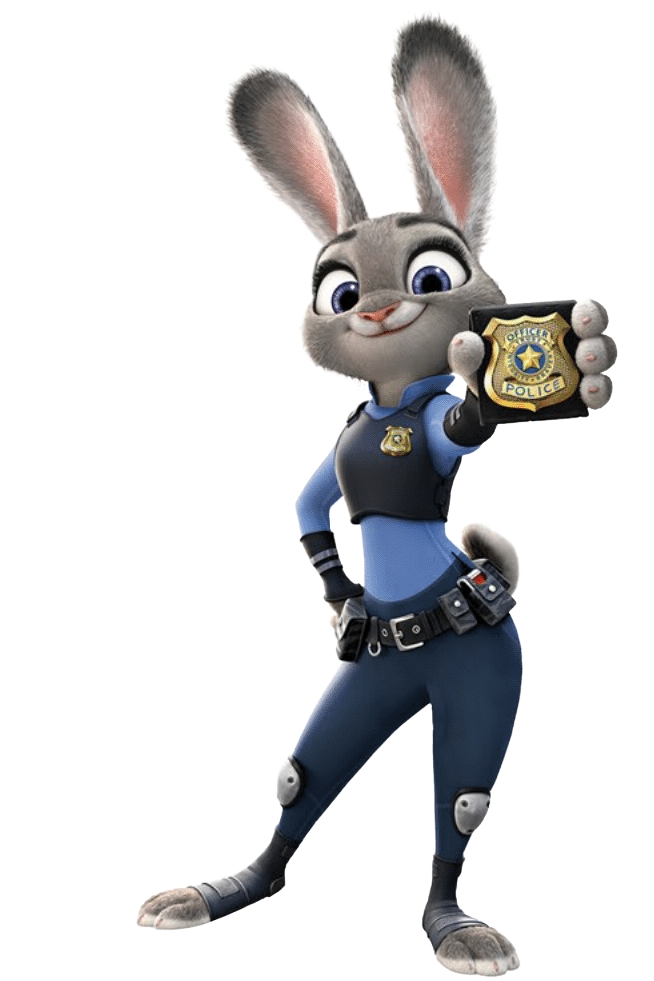 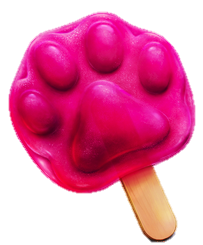 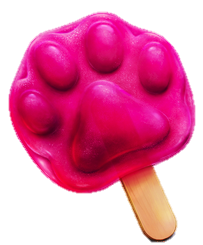 [Speaker Notes: Click Judy to go to the home page]
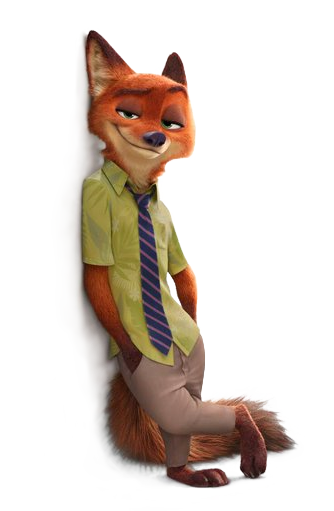 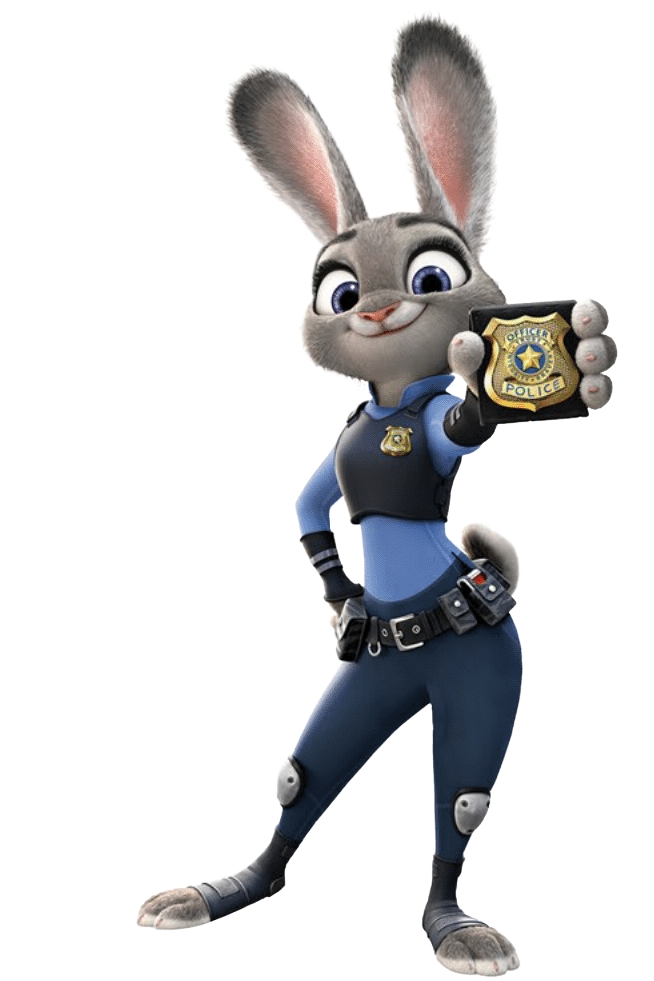 Trade
Trade
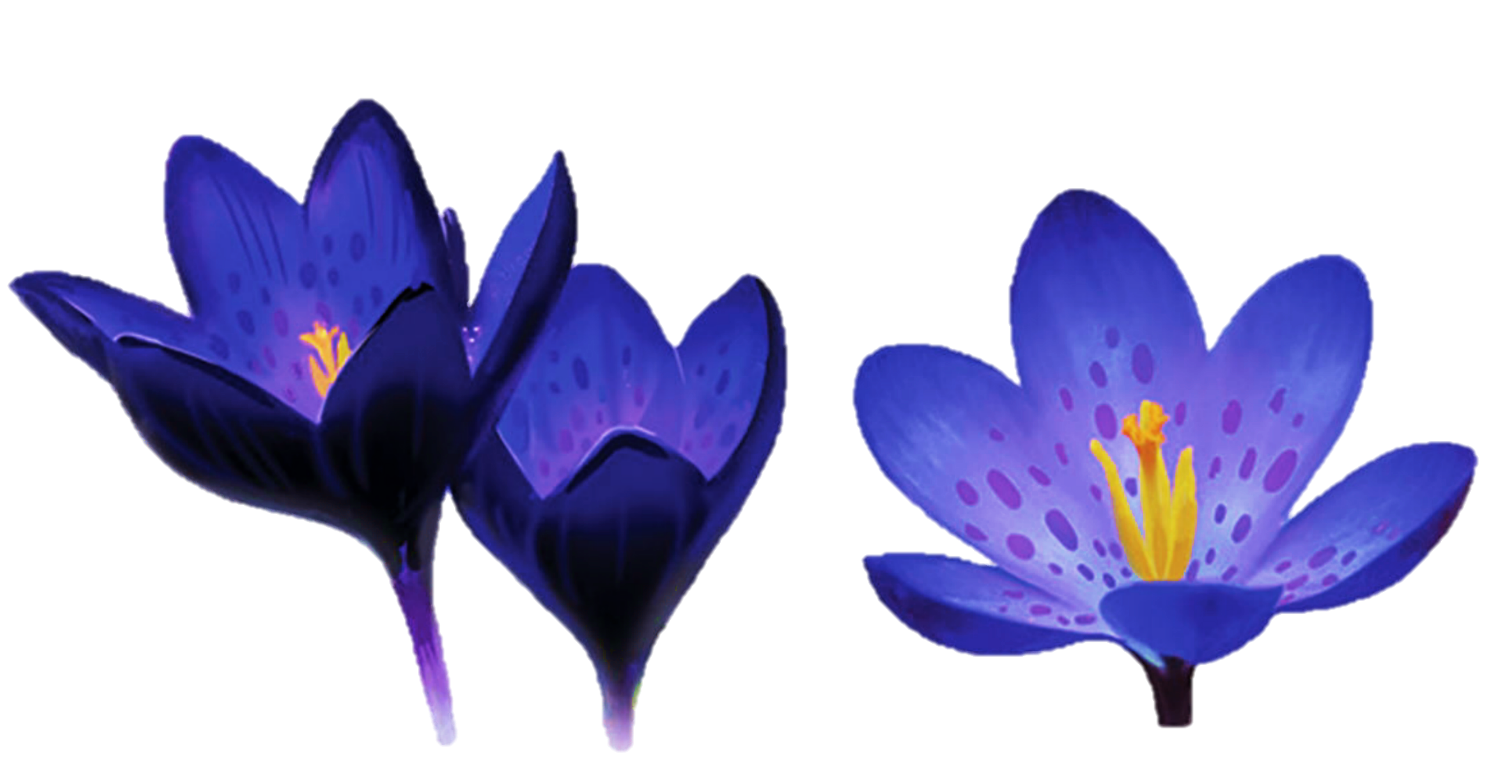 [Speaker Notes: Click Judy to go to the home page]
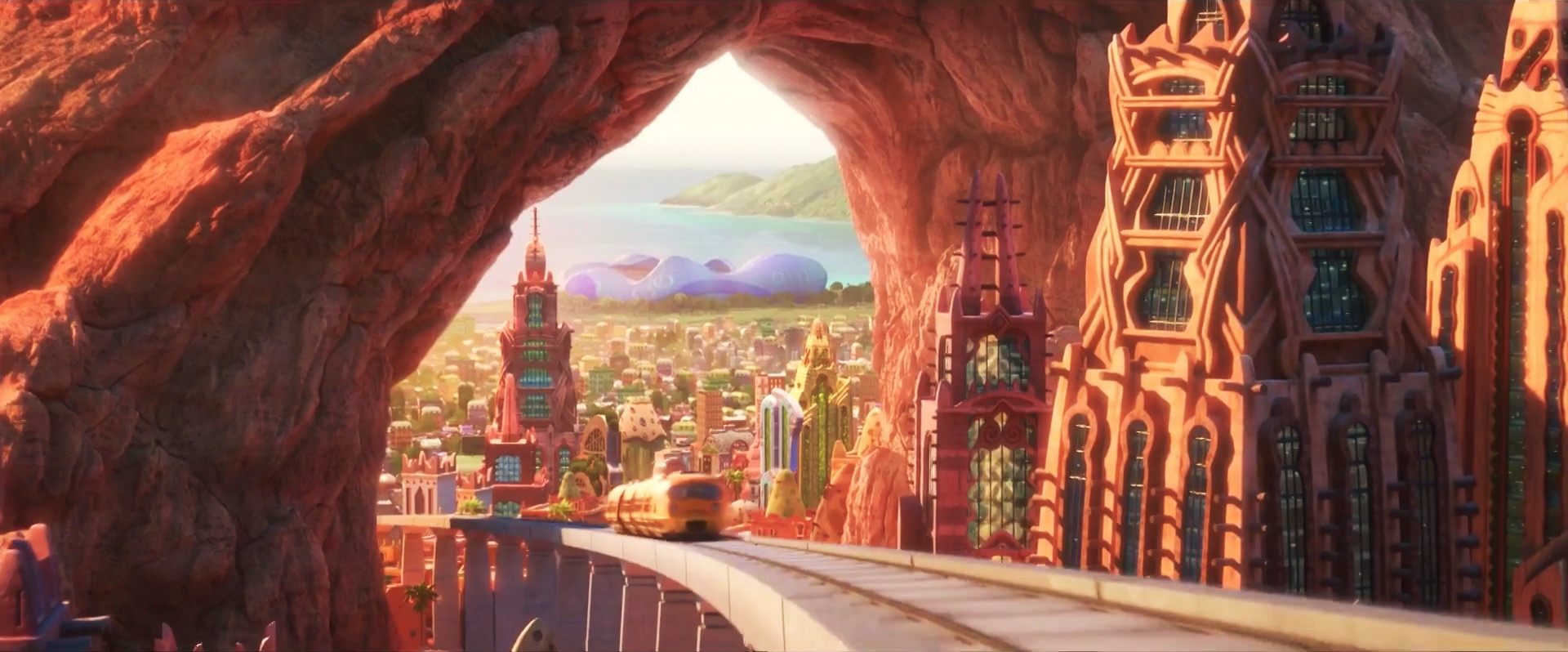 Sahara Square
Self Advocacy          o
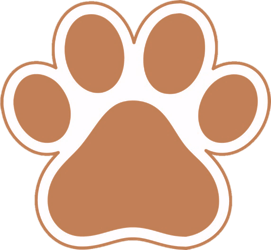 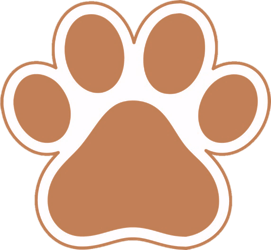 D
B
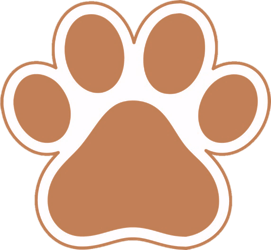 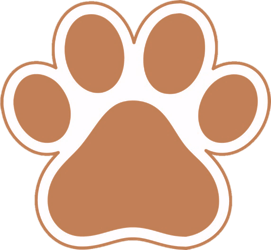 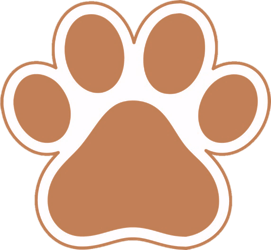 E
A
C
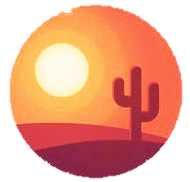 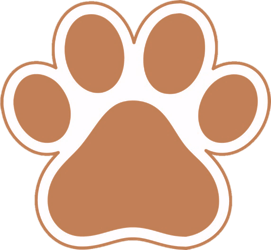 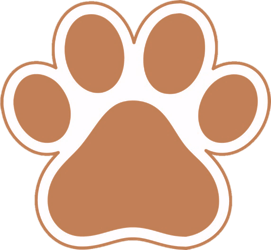 I
G
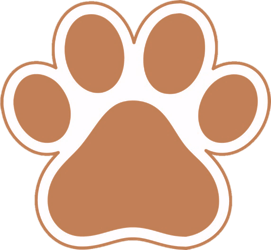 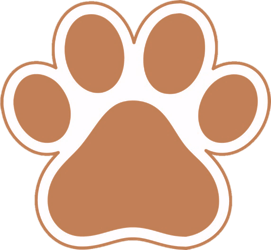 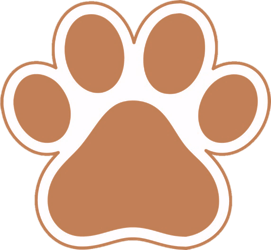 F
H
J
[Speaker Notes: CLICK THE ARROW IN THE BOTTOM RIGHT CORNER TO GO TO THE ENDING SLIDE]
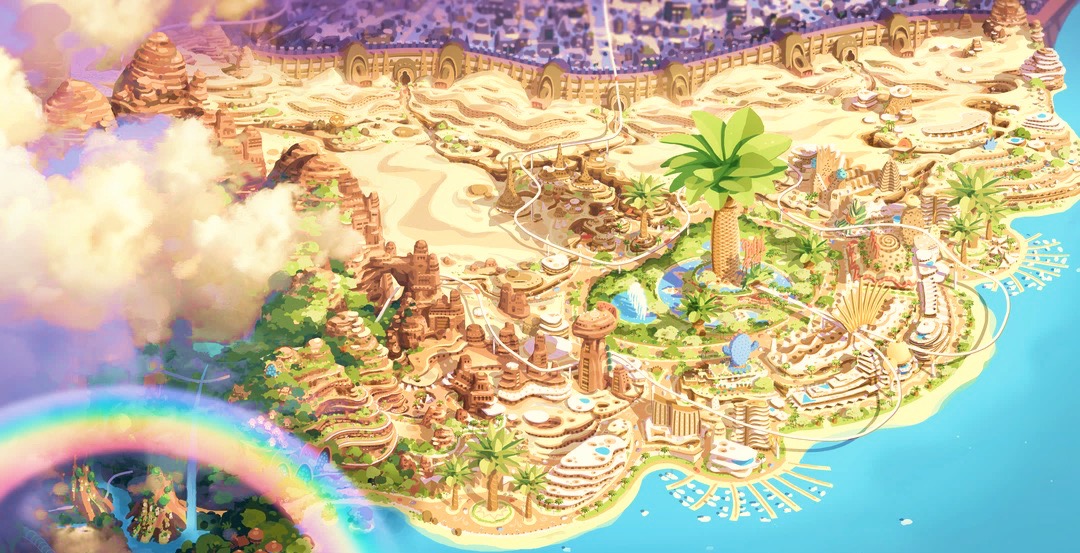 What is preferential seating
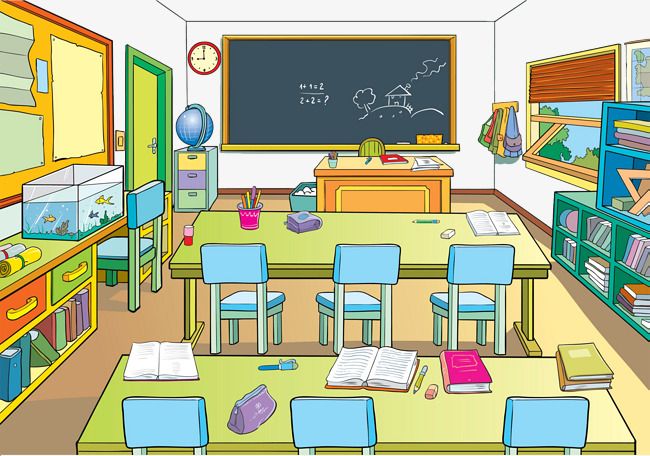 Sitting close to the teacher
In front and away from noise
+3
+3
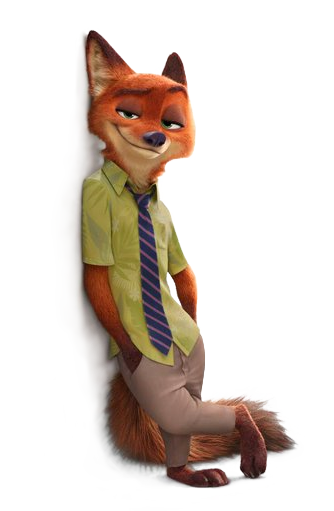 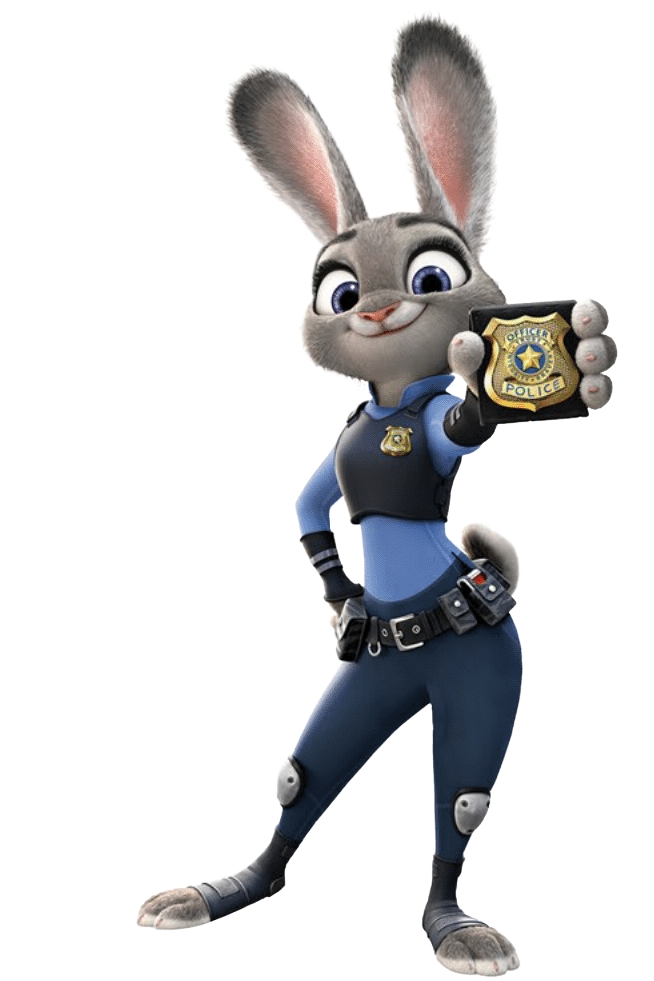 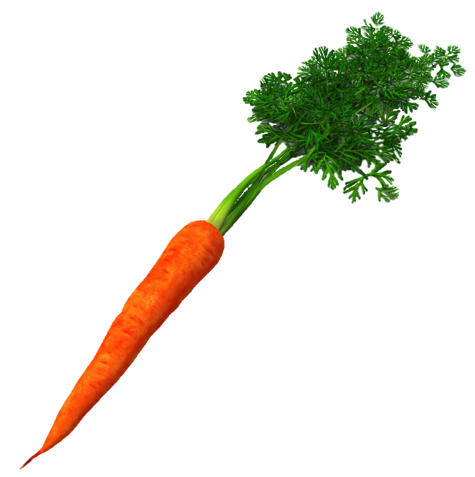 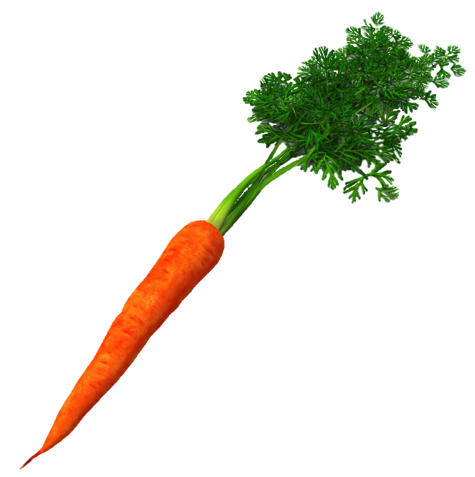 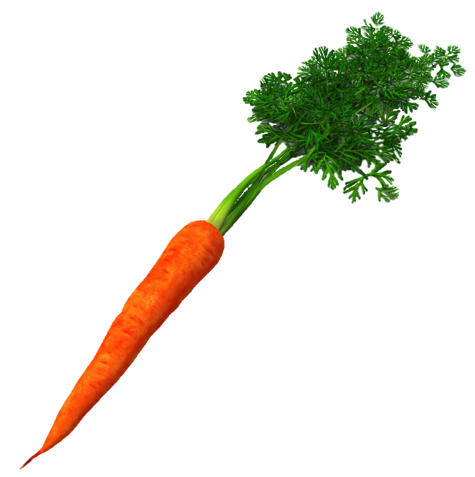 [Speaker Notes: Click Judy to go to the home page]
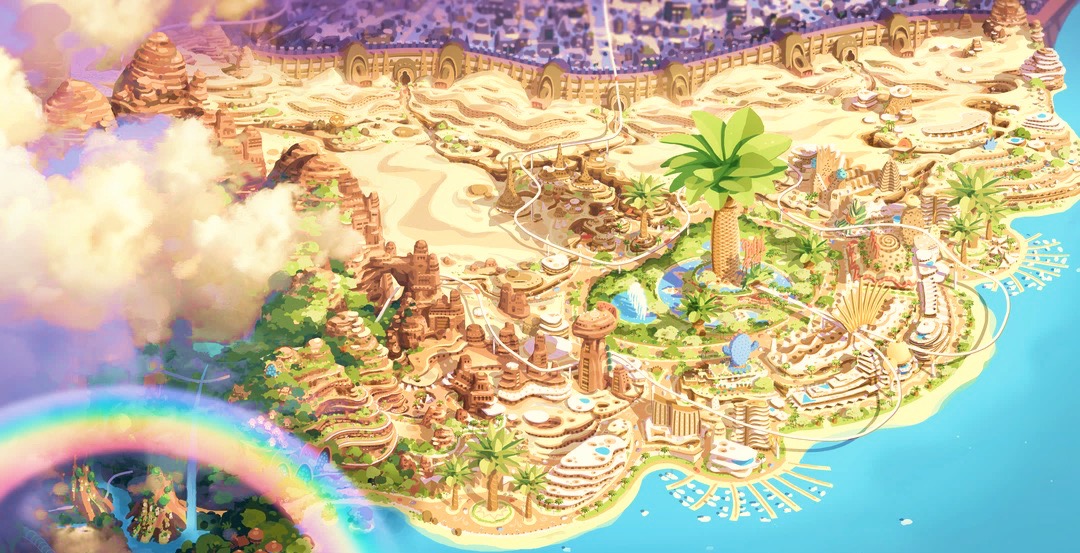 Who tests your hearing
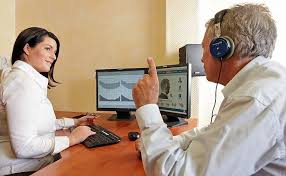 Audiologist
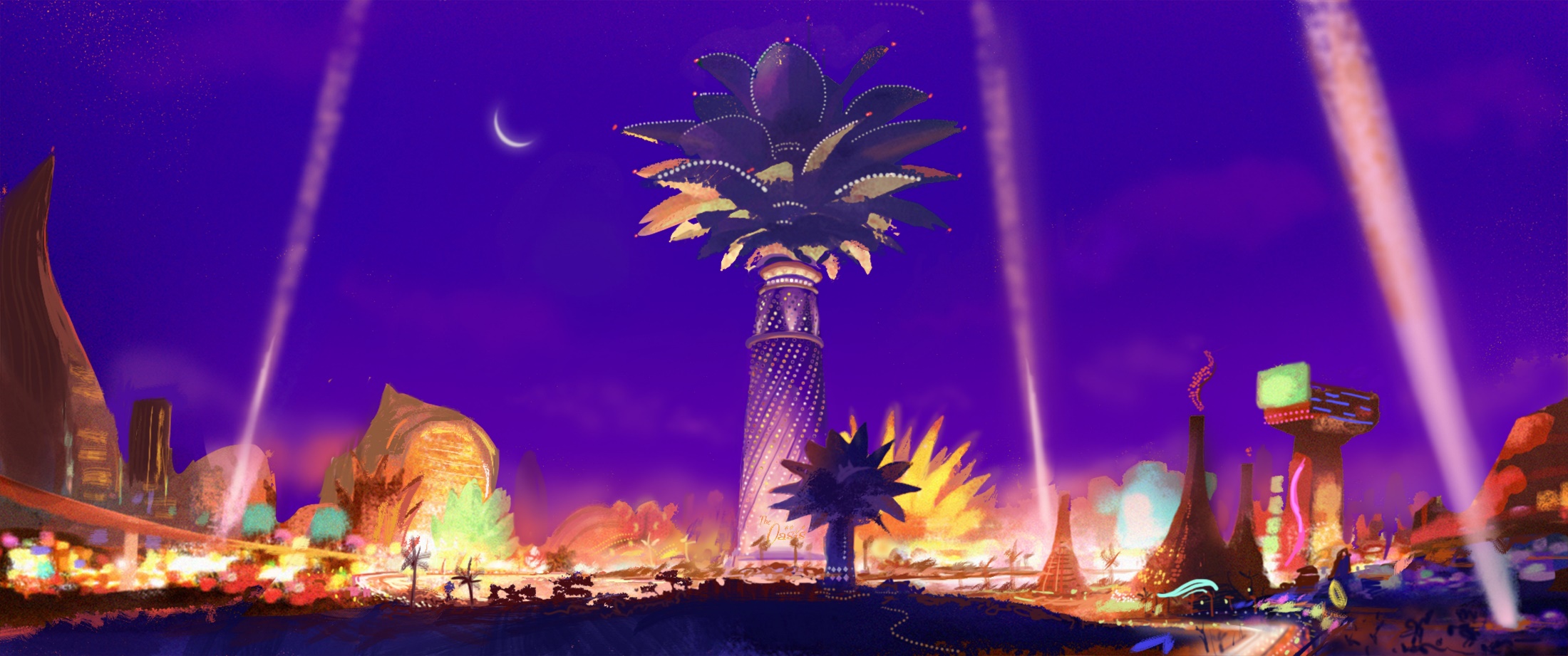 Choose!
Choose!
L eft
Right
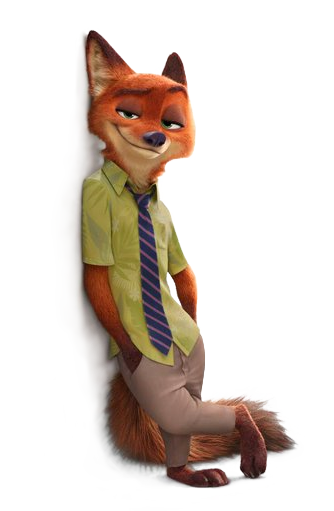 Rock paper scissors...
Rock paper scissors...
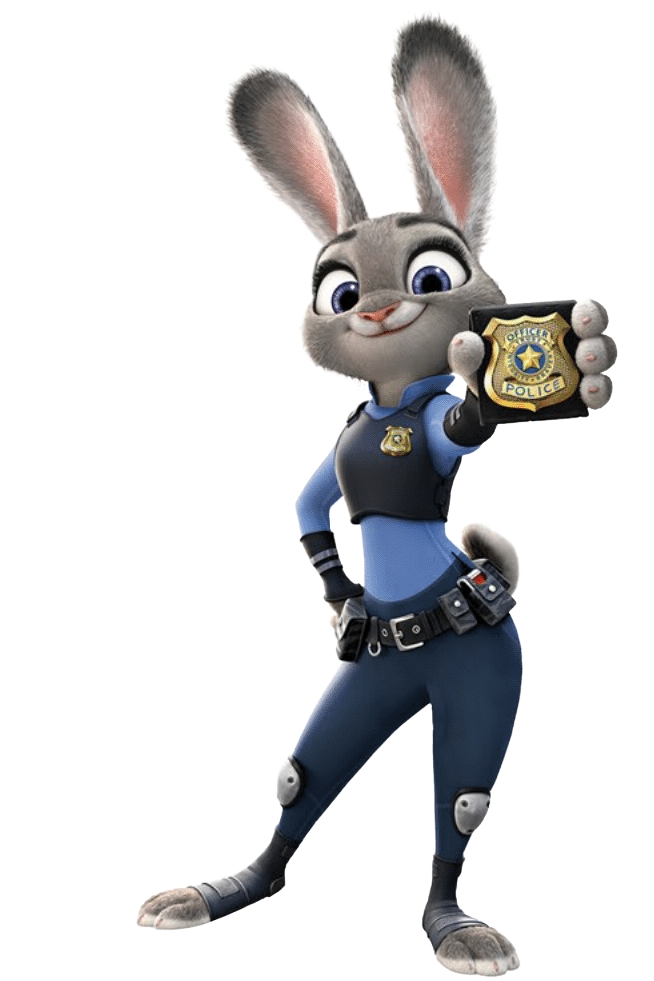 2
2
Winner steal
Winner steal
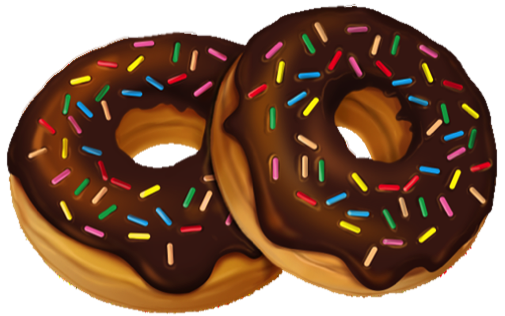 [Speaker Notes: Click Judy to go to the home page]
Trade
Trade
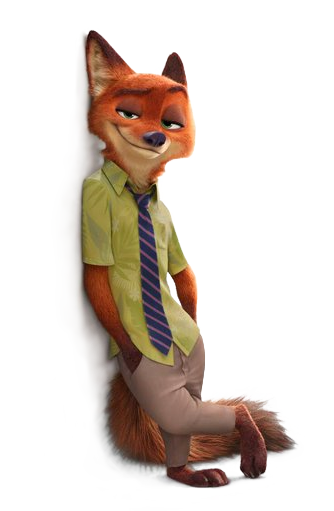 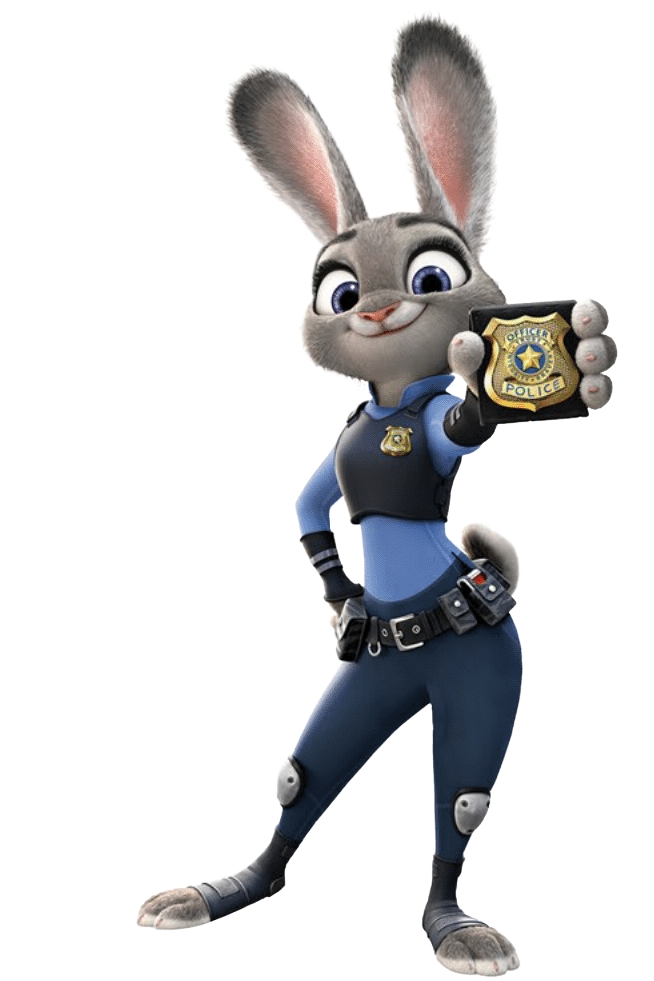 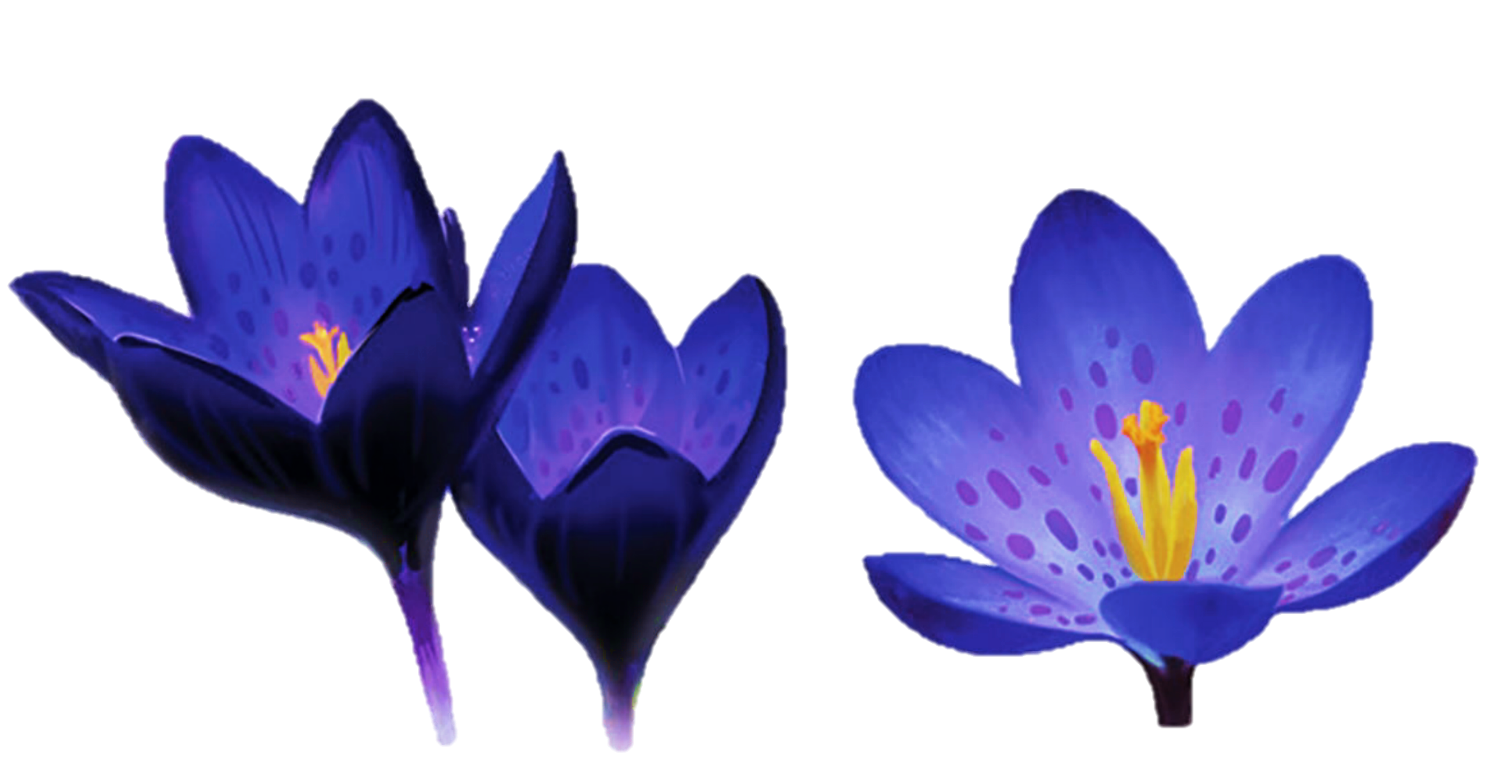 [Speaker Notes: Click Judy to go to the home page]
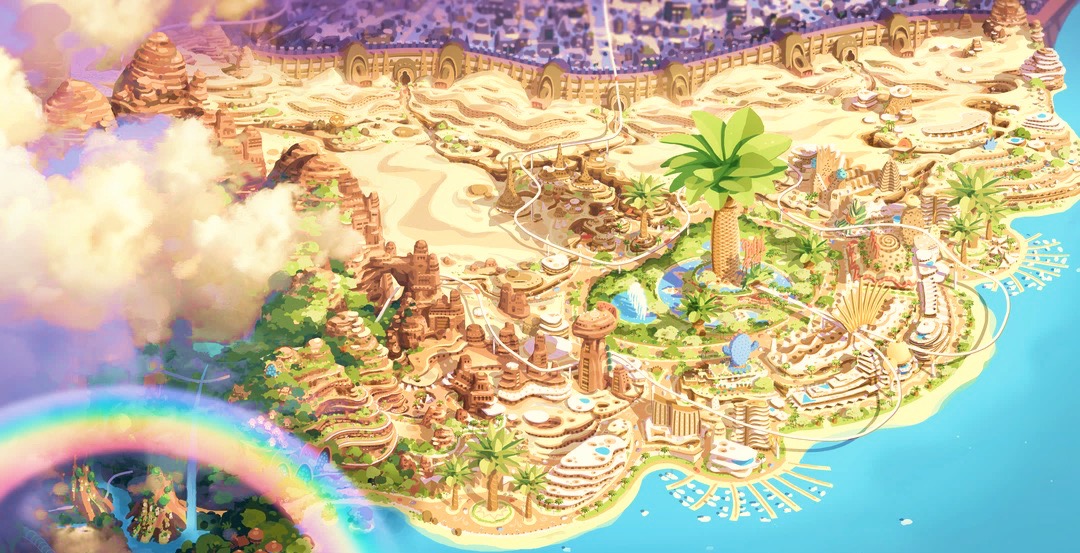 What type of hearing loss 
do you have
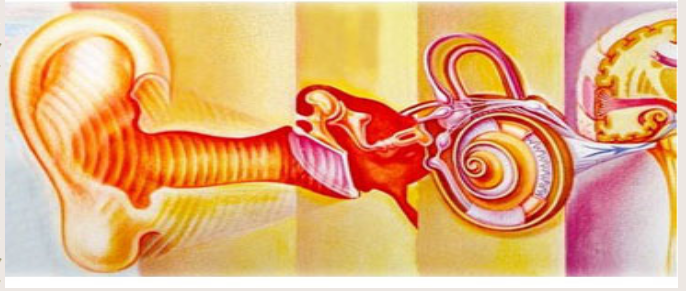 Conductive
+2
+2
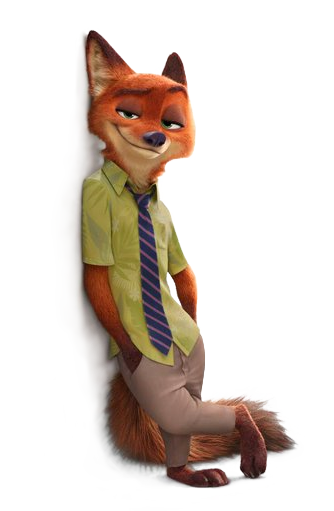 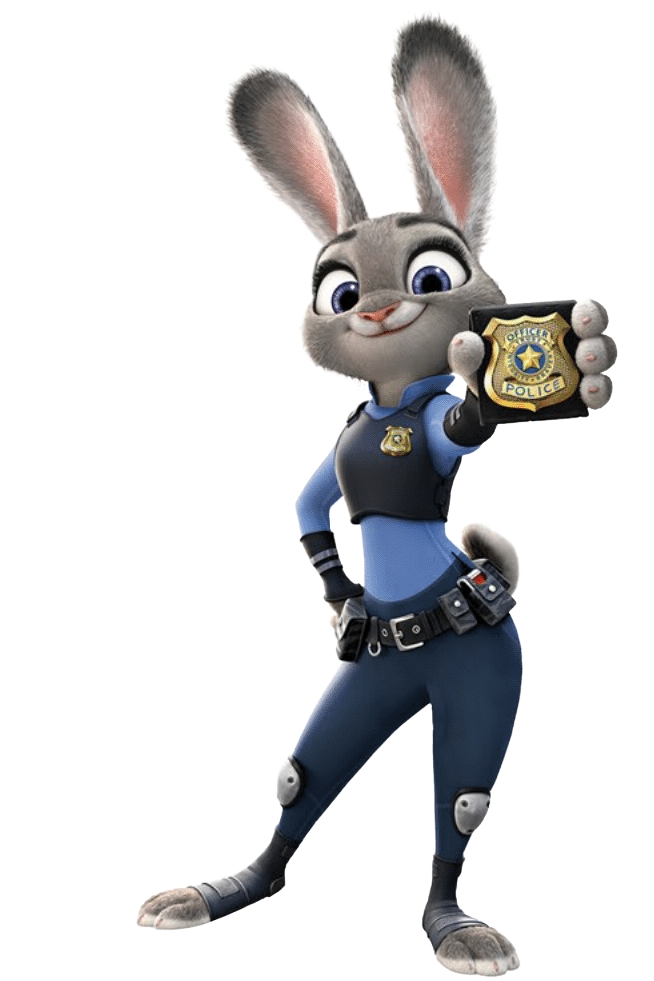 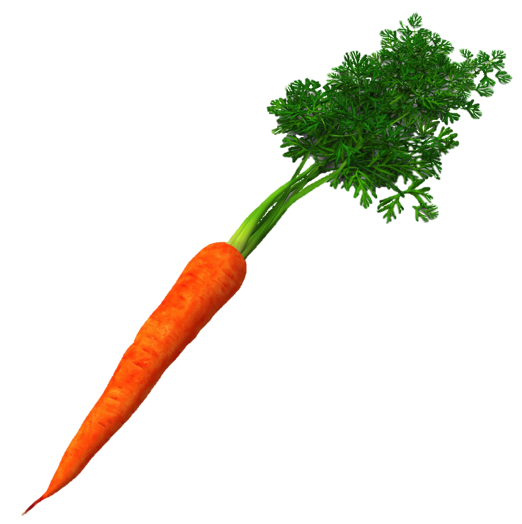 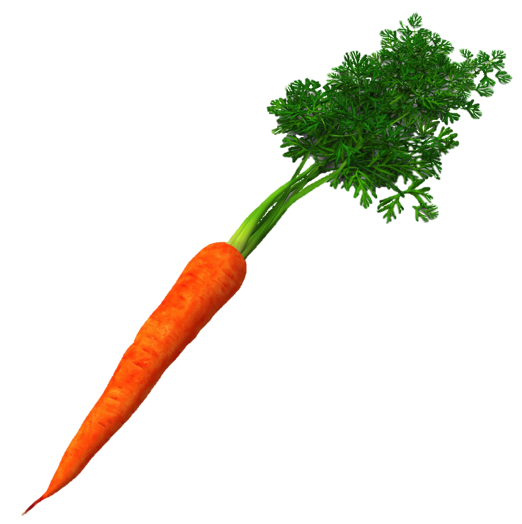 [Speaker Notes: Click Judy to go to the home page]
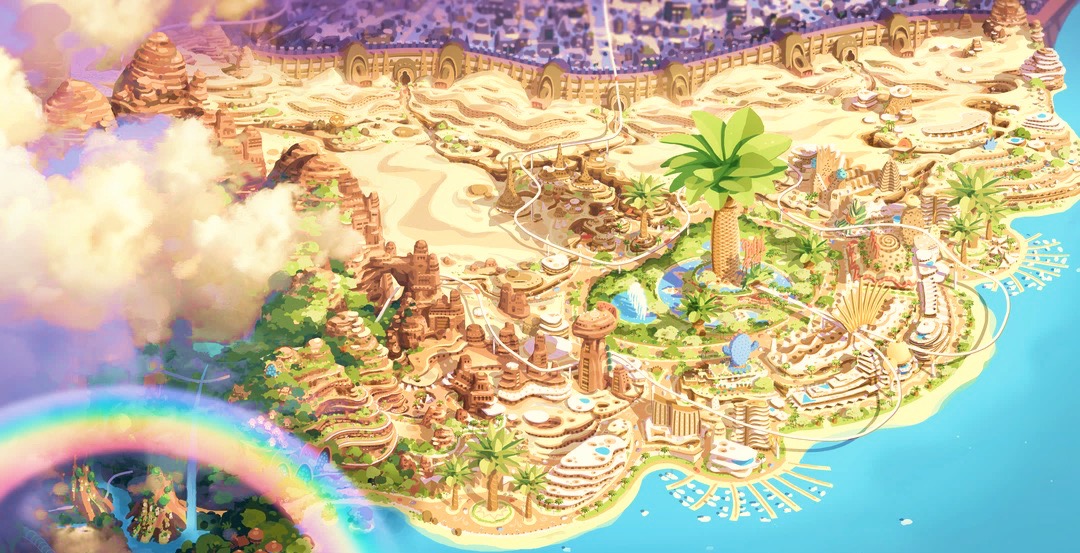 What would you do if you didn’t hear the directions
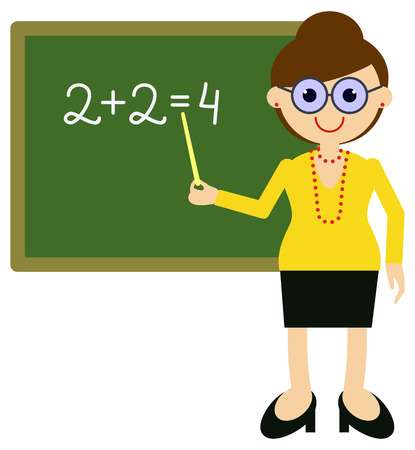 Ask teacher to repeat or ask friend
+4
+4
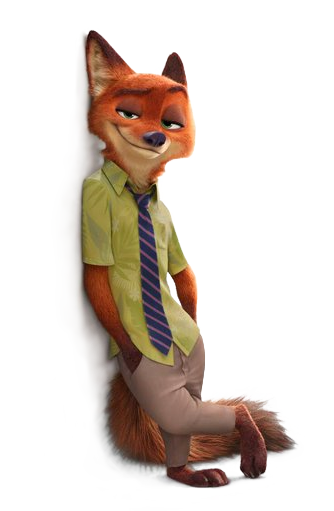 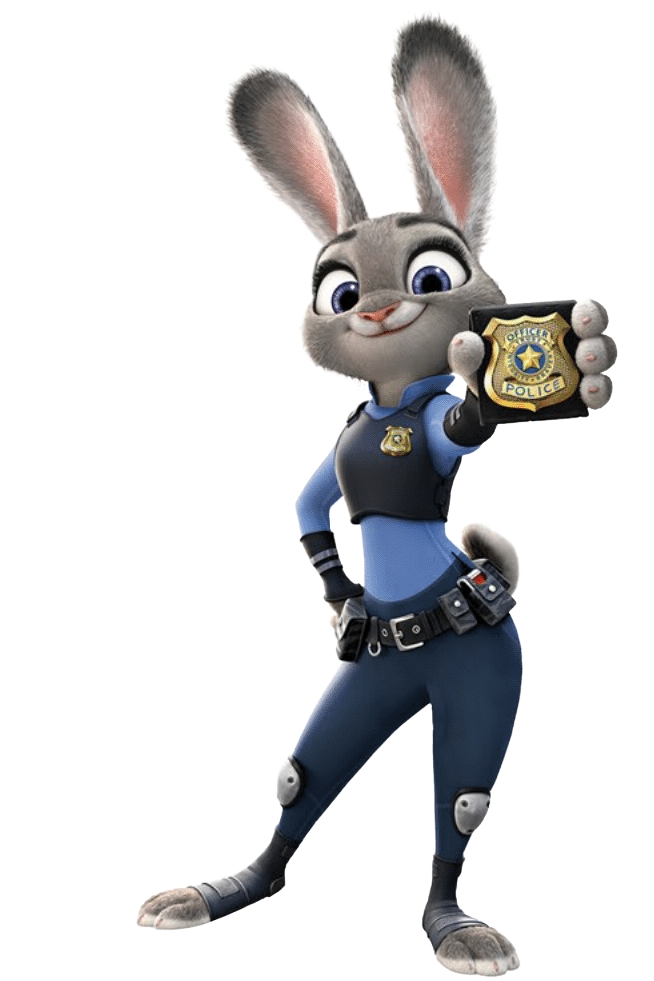 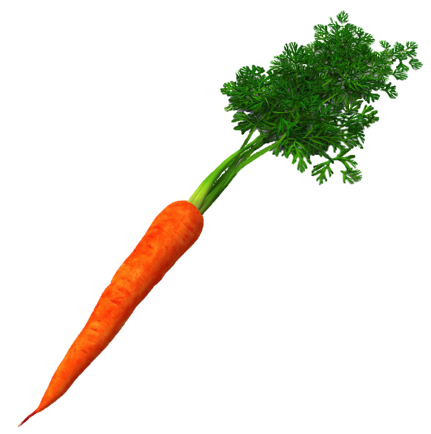 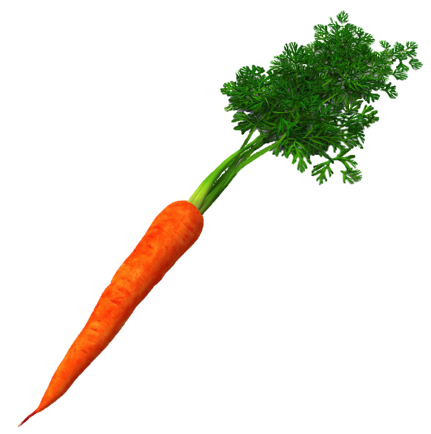 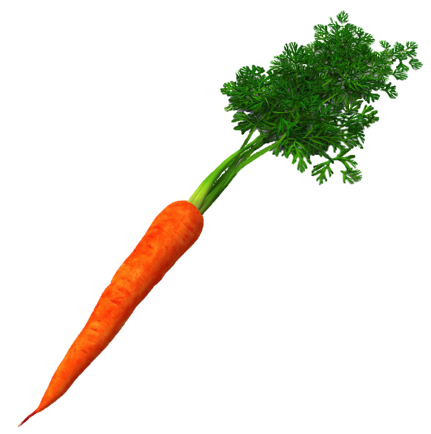 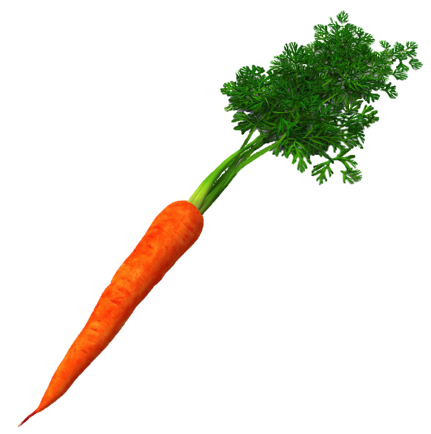 [Speaker Notes: Click Judy to go to the home page]
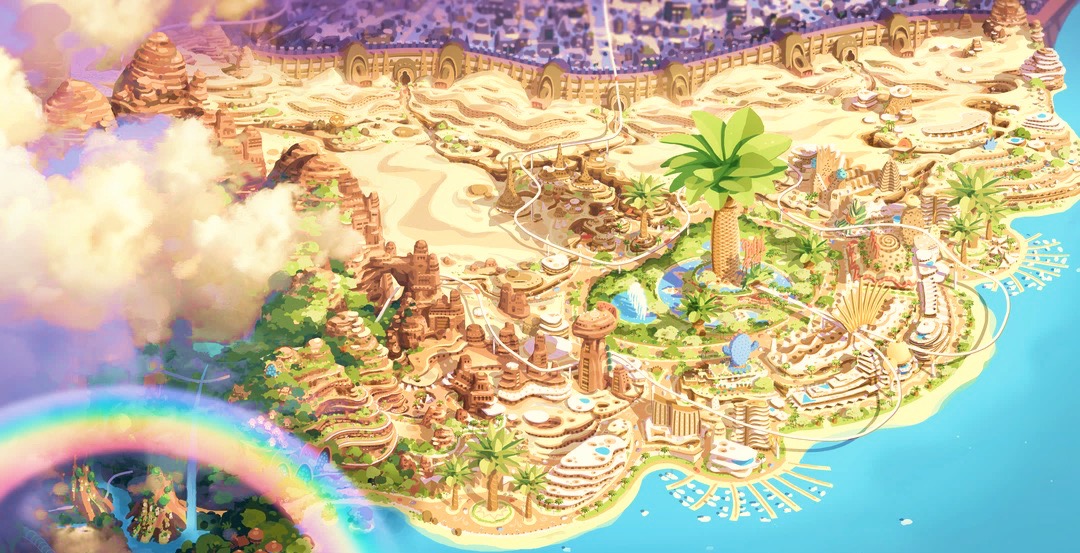 What would you do if you left your hearing aid at home
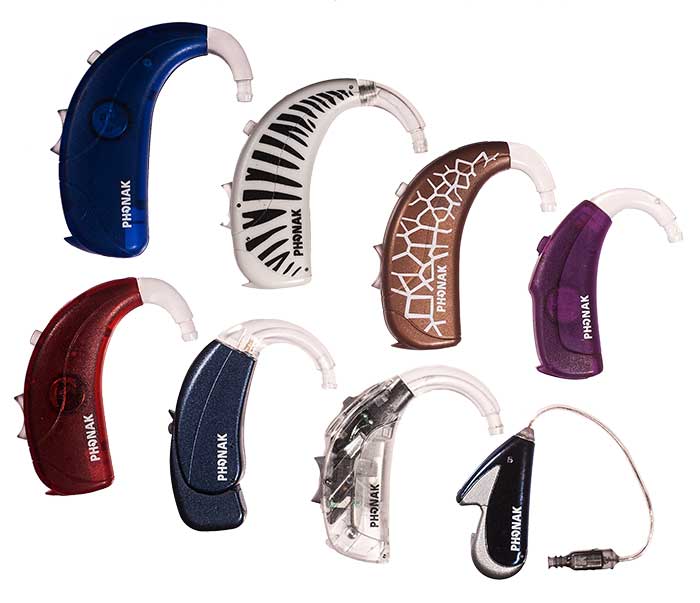 Call home see if they can drop it off
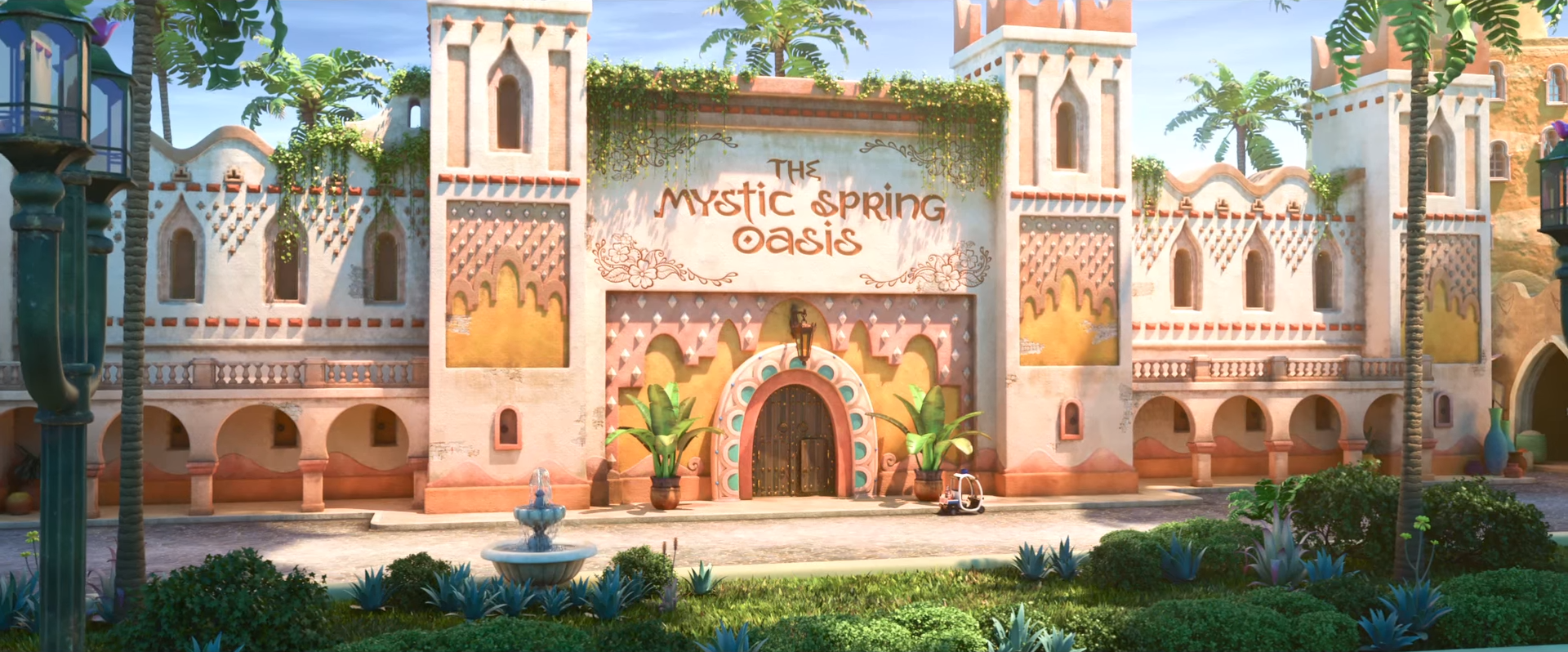 Go inside?
Go inside?
Yes
No
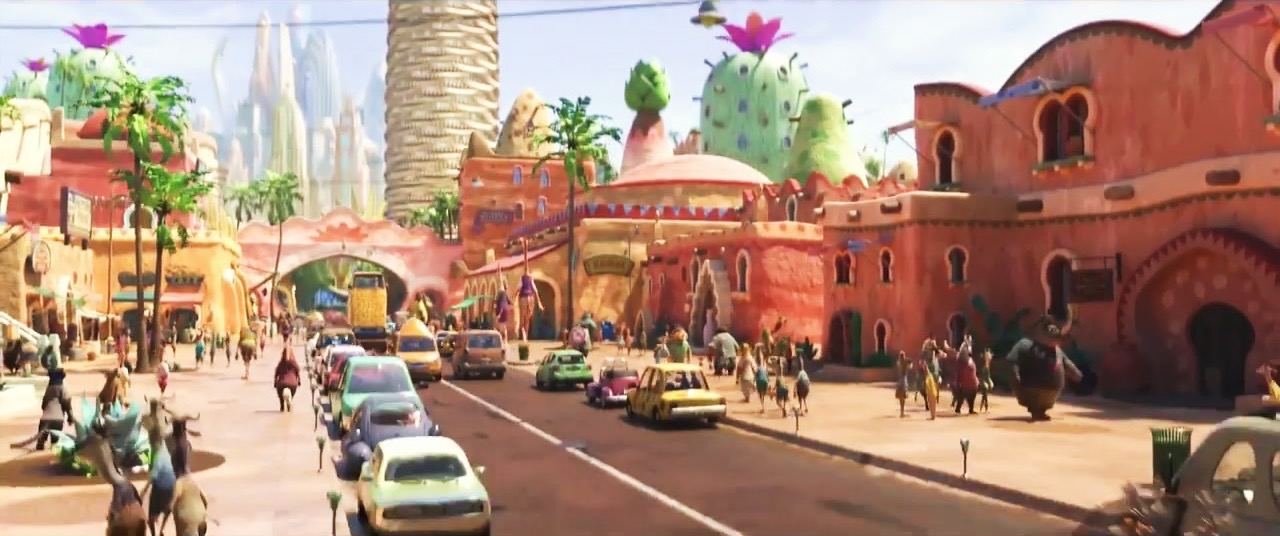 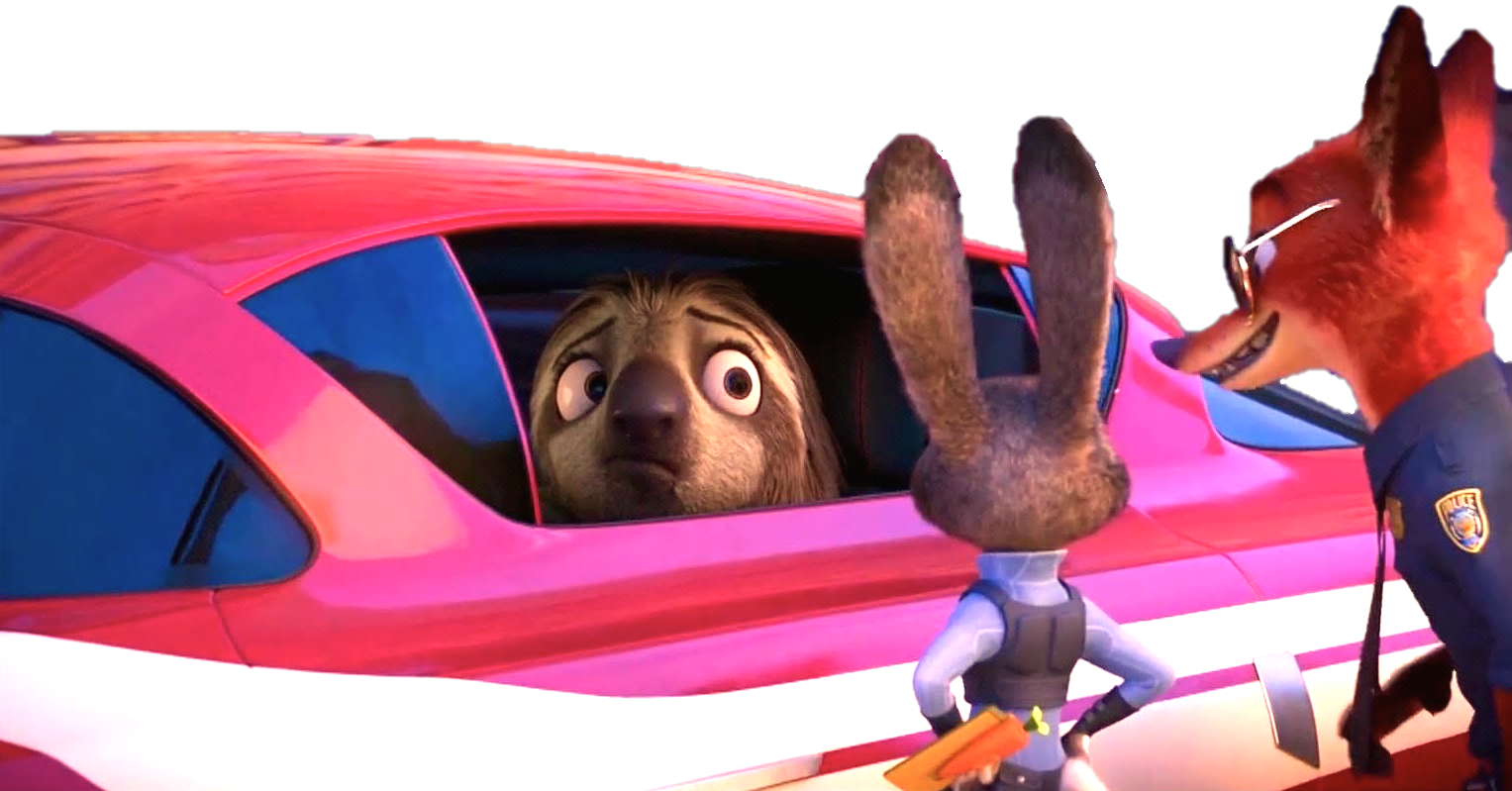 It’sFlash!
It’s
Flash!
+15
+15
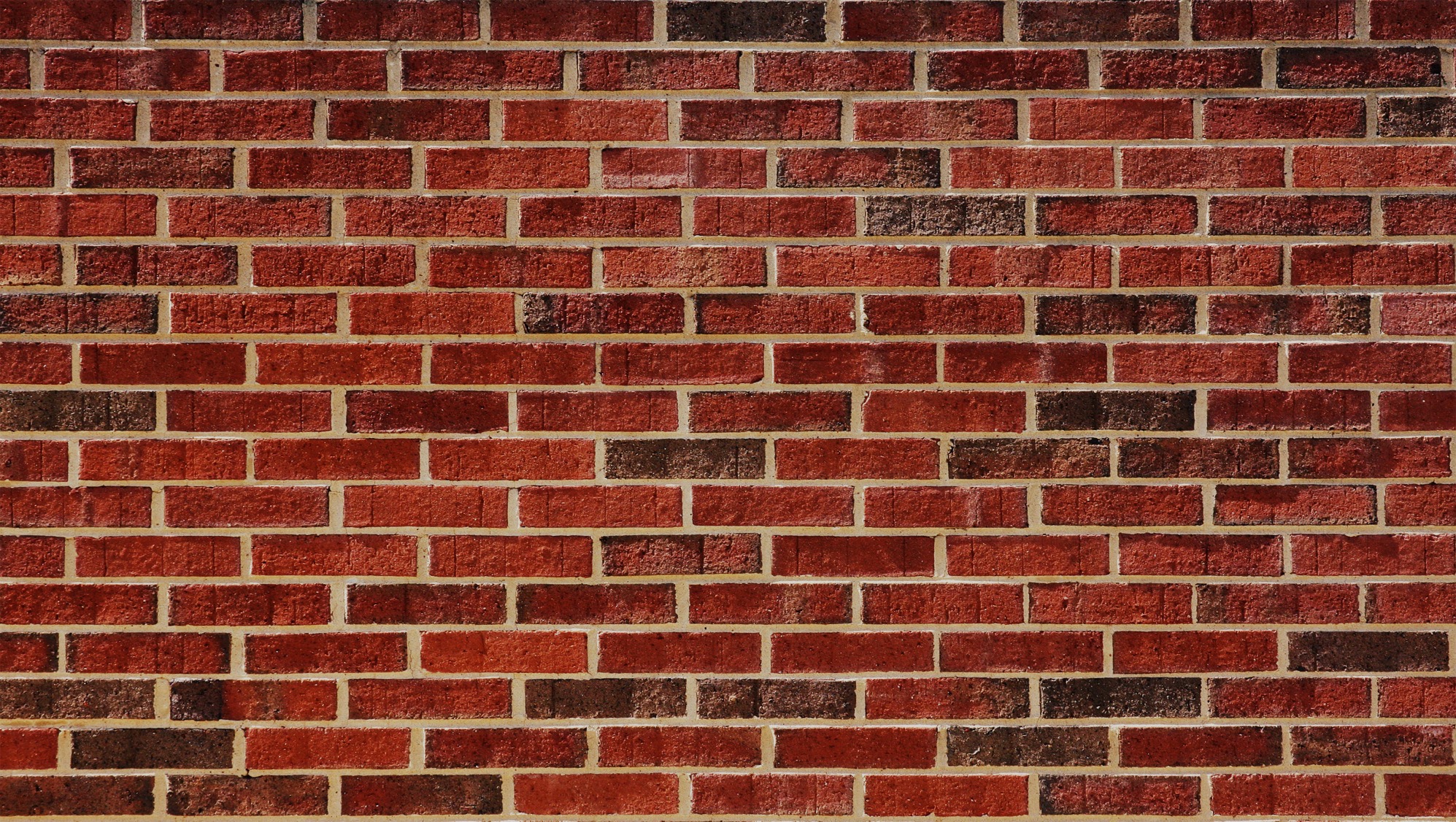 WANTED
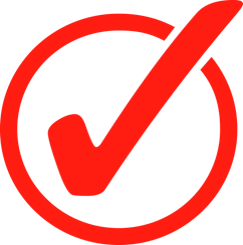 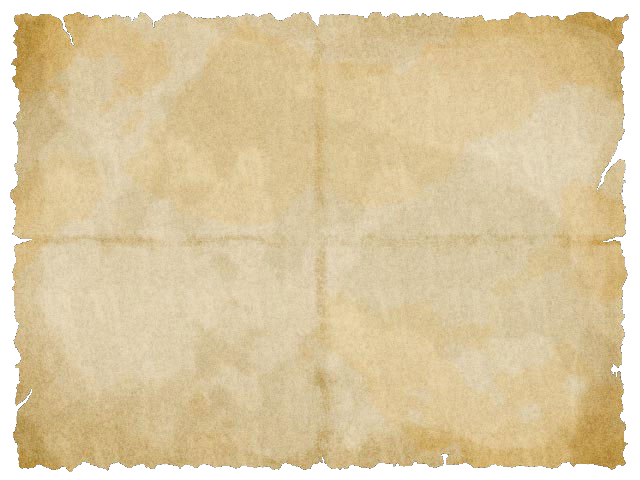 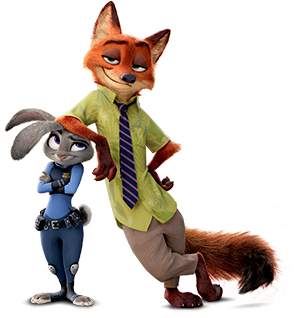 By the ZPD
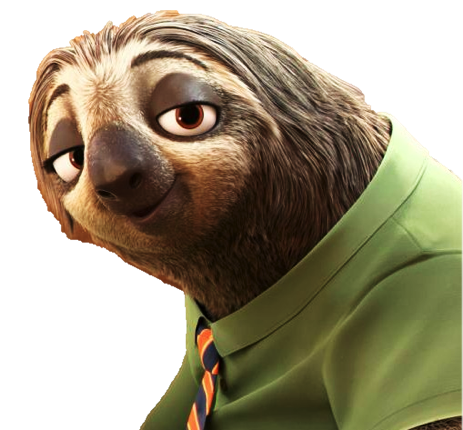 Flash
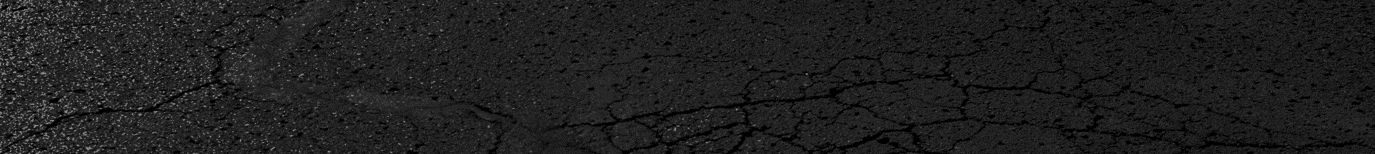 [Speaker Notes: Click Nick & Judy to go to the home page]
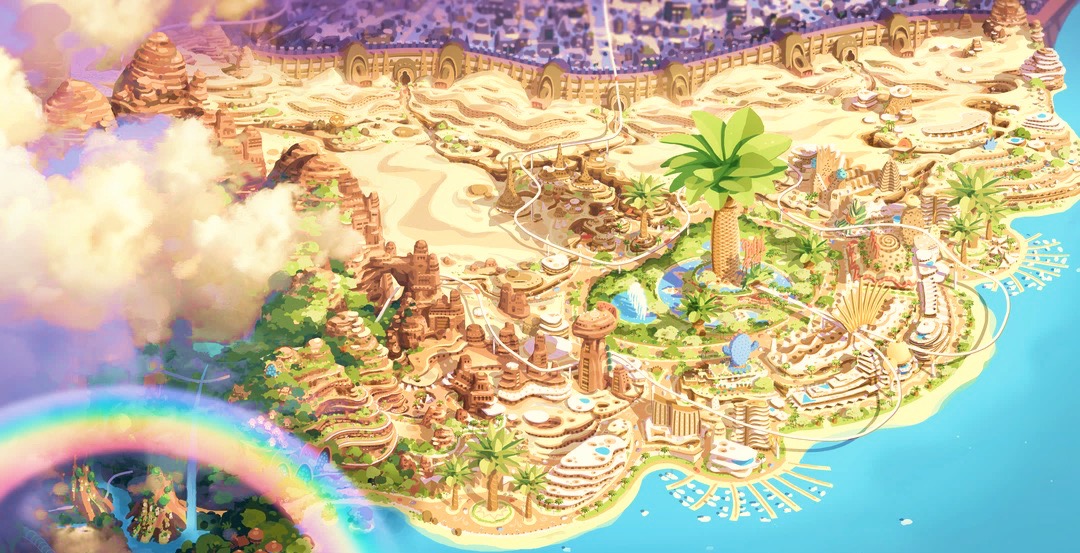 What is your hearing levels
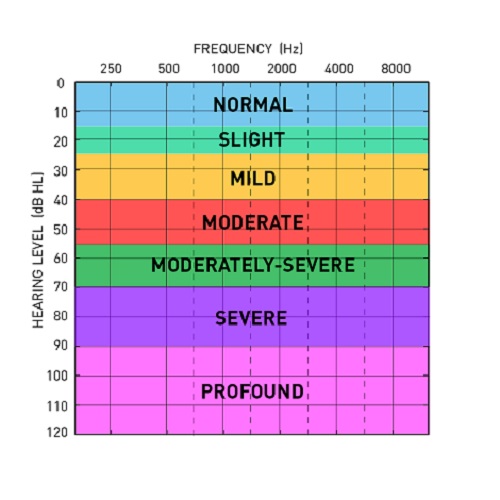 Normal in one ear 
mild to sever in another
+5
+5
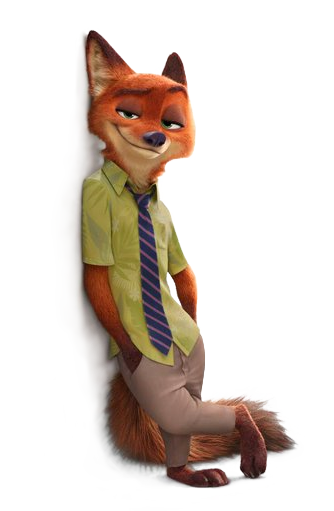 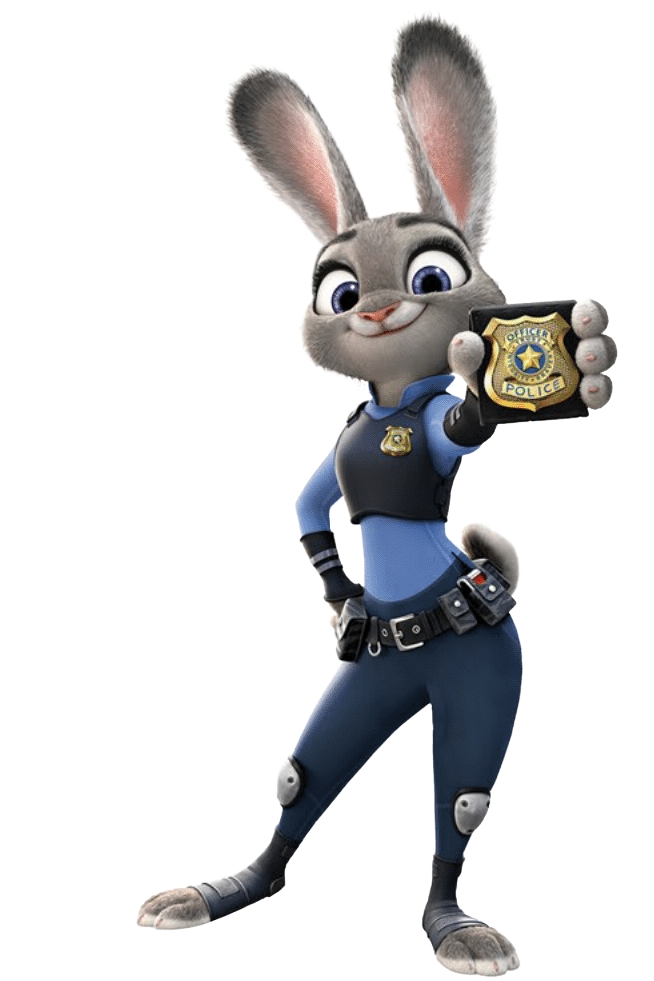 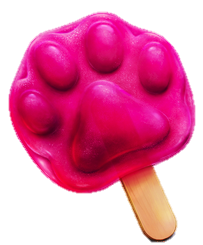 [Speaker Notes: Click Judy to go to the home page]
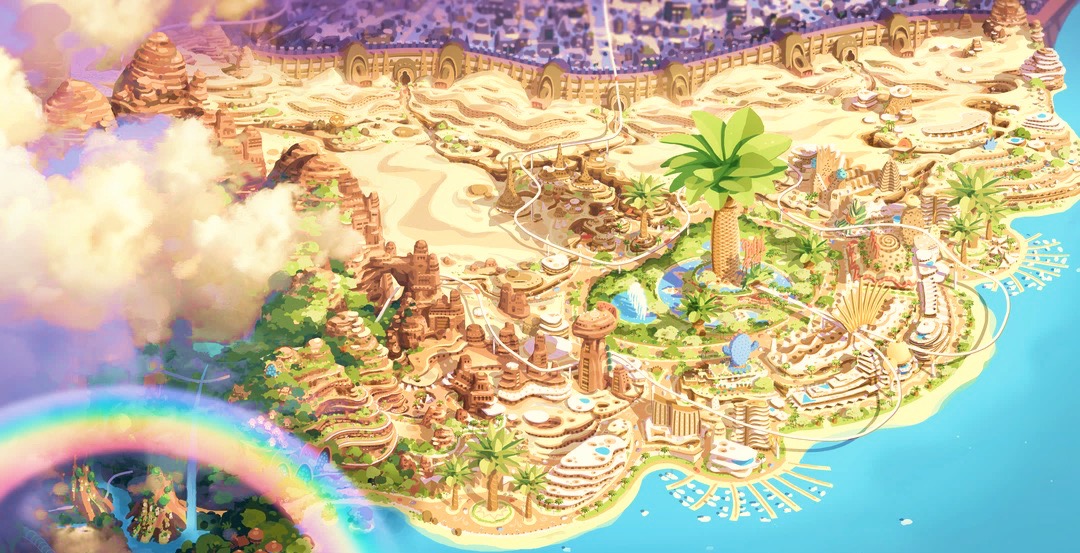 What should you do if your hearing aid is not working
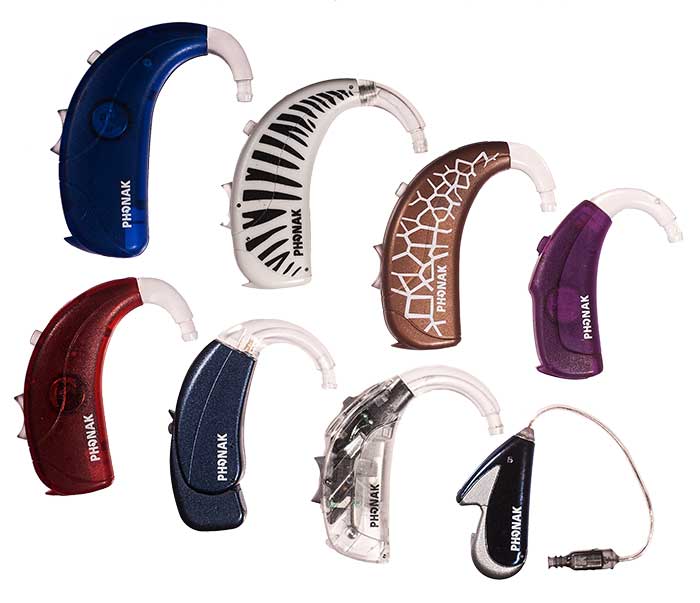 Change battery or tell teacher
+6
+6
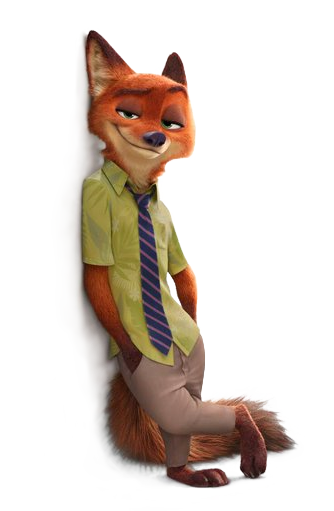 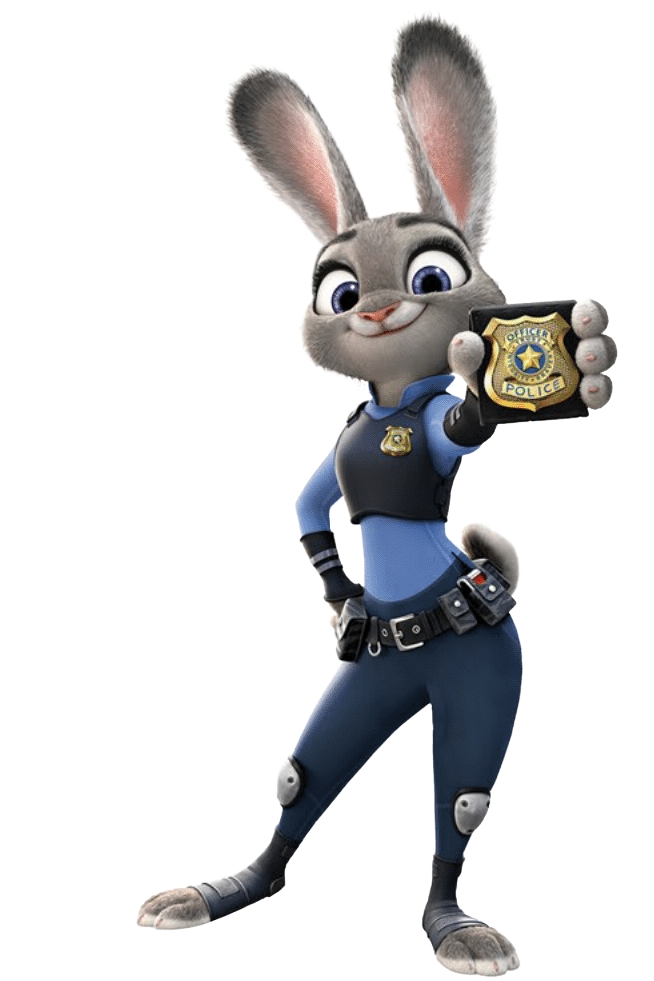 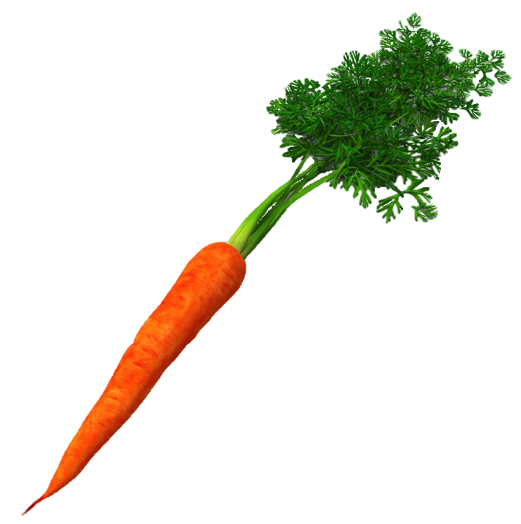 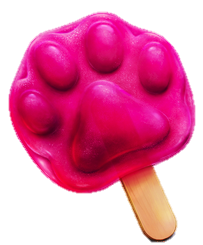 [Speaker Notes: Click Judy to go to the home page]
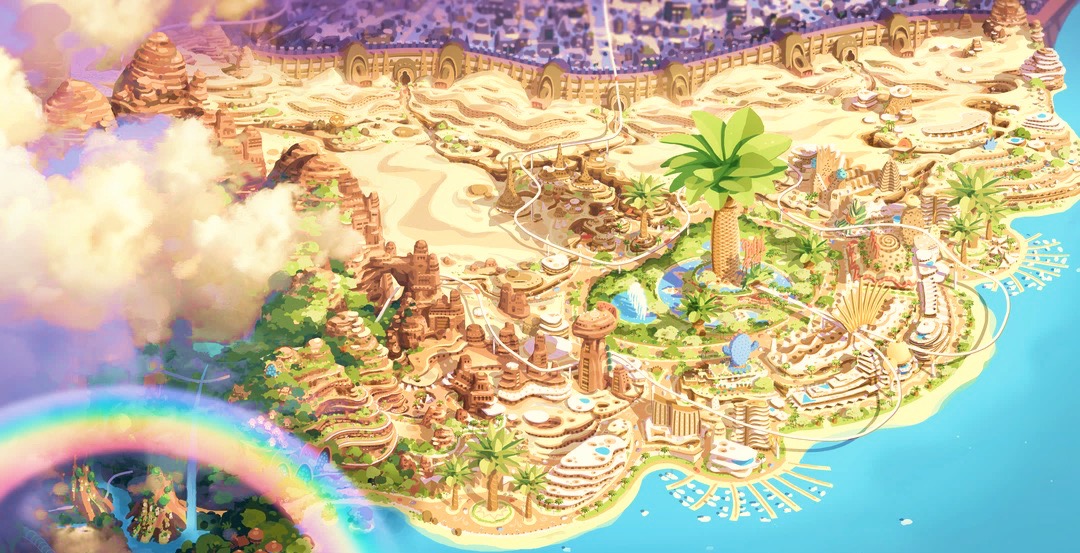 How do you change the battery of your hearing aid
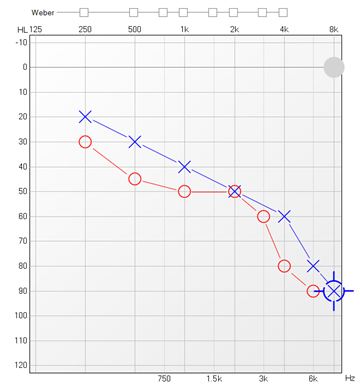 Open battery door ,take and throw out old battery, wait two mins to put new one in ,
 and then  youre done
Choose!
Choose!
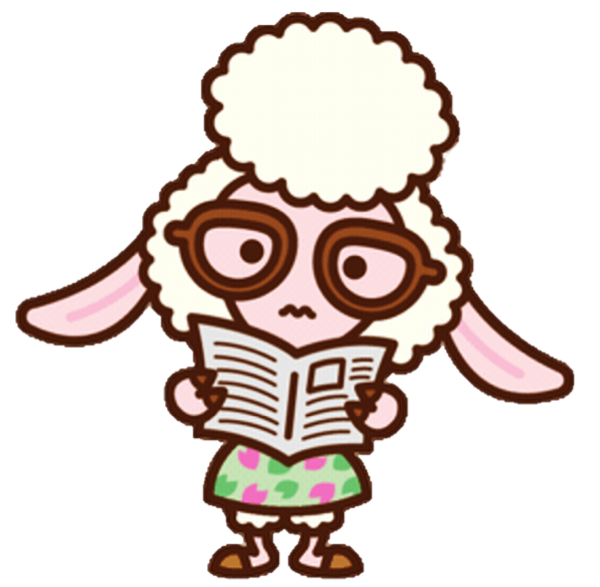 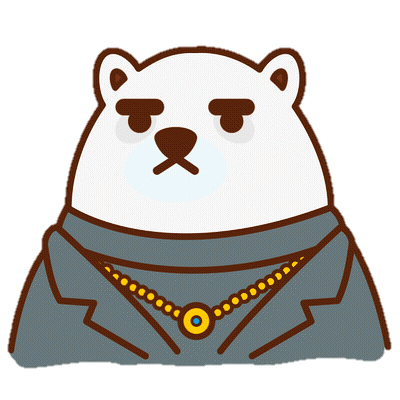 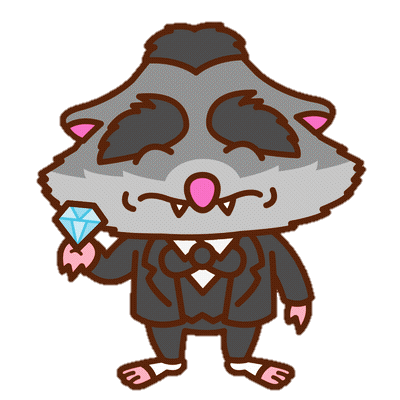 +7
+7
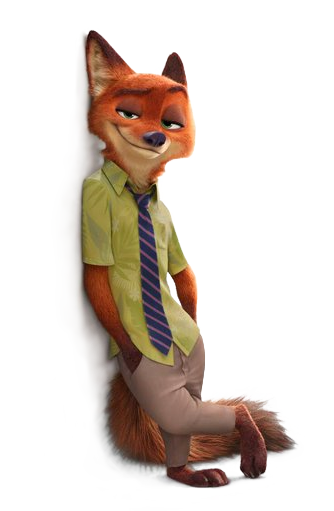 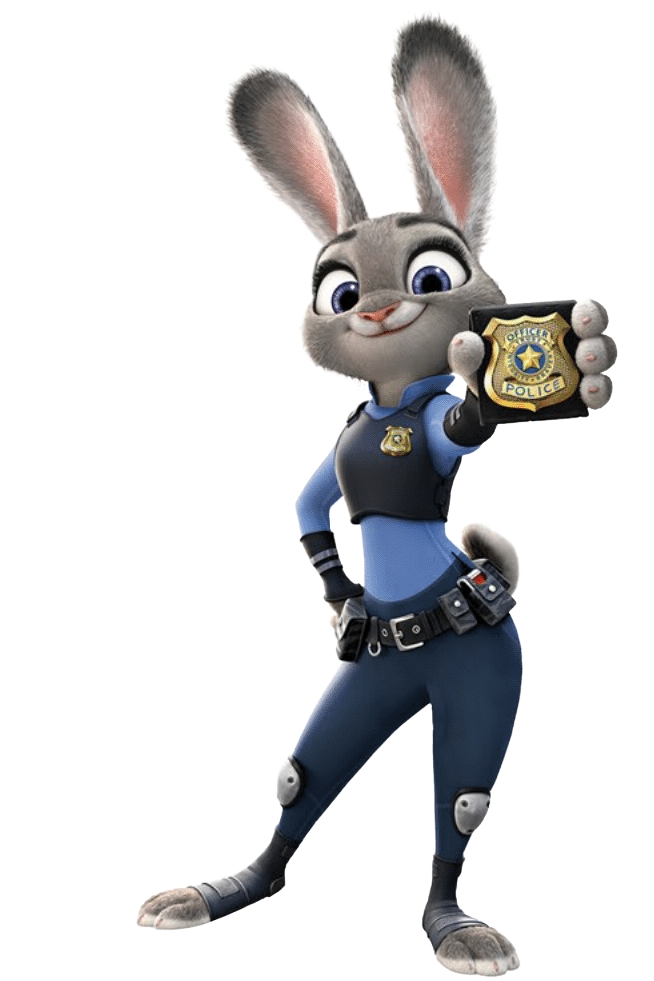 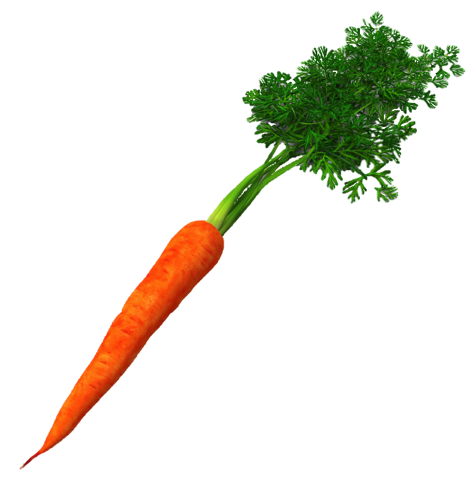 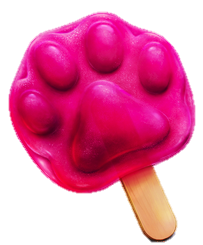 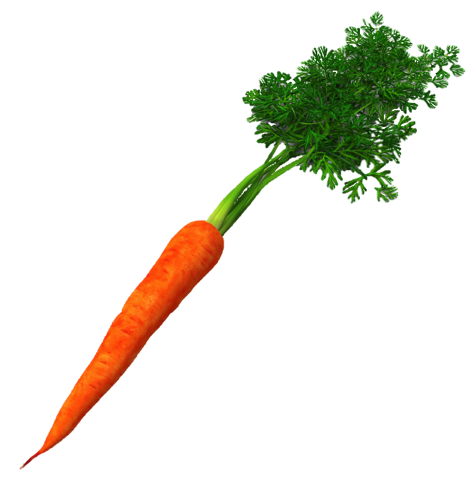 [Speaker Notes: Click Judy to go to the home page]
+10
+10
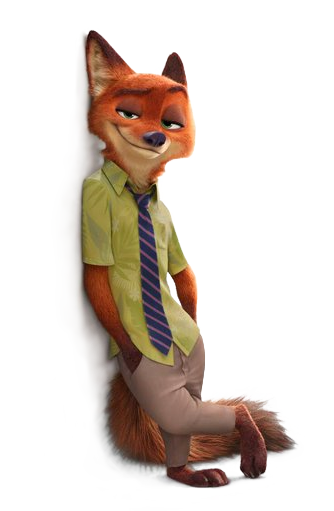 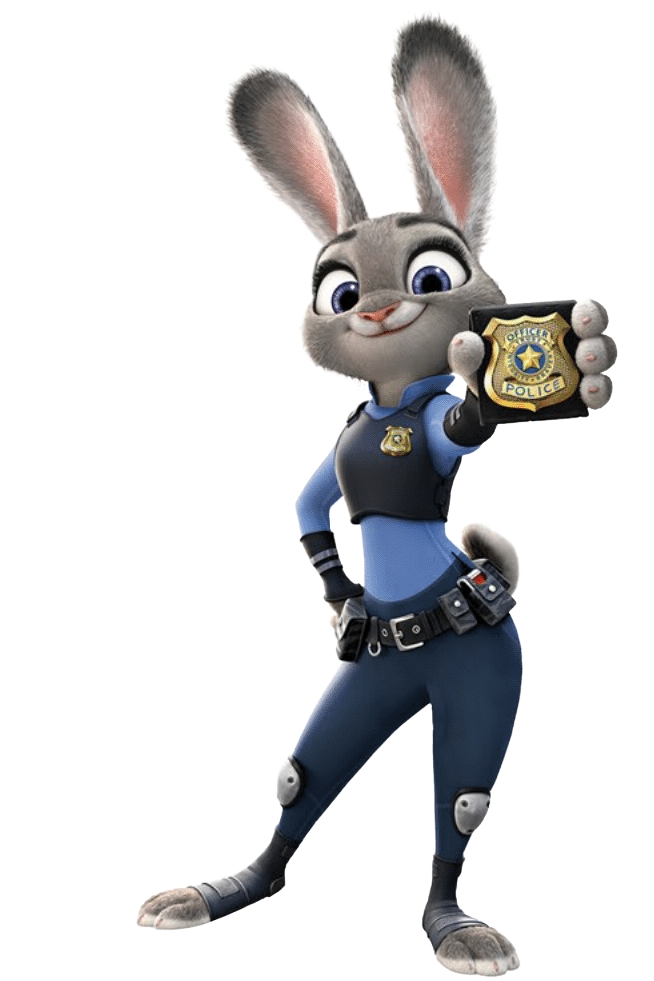 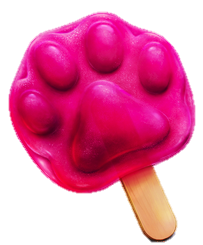 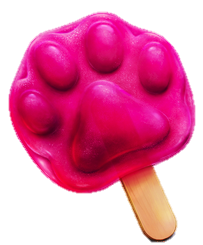 [Speaker Notes: Click Judy to go to the home page]
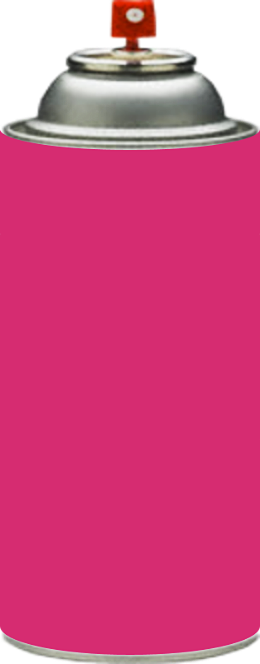 -5
-5
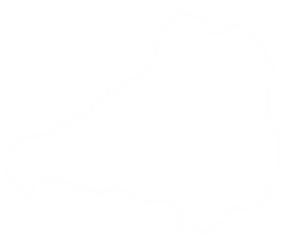 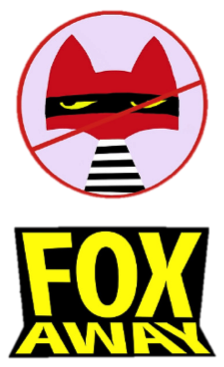 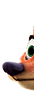 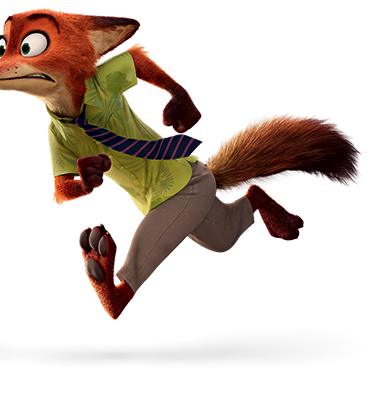 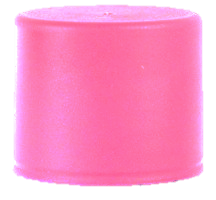 [Speaker Notes: Click Nick to go to the home page]
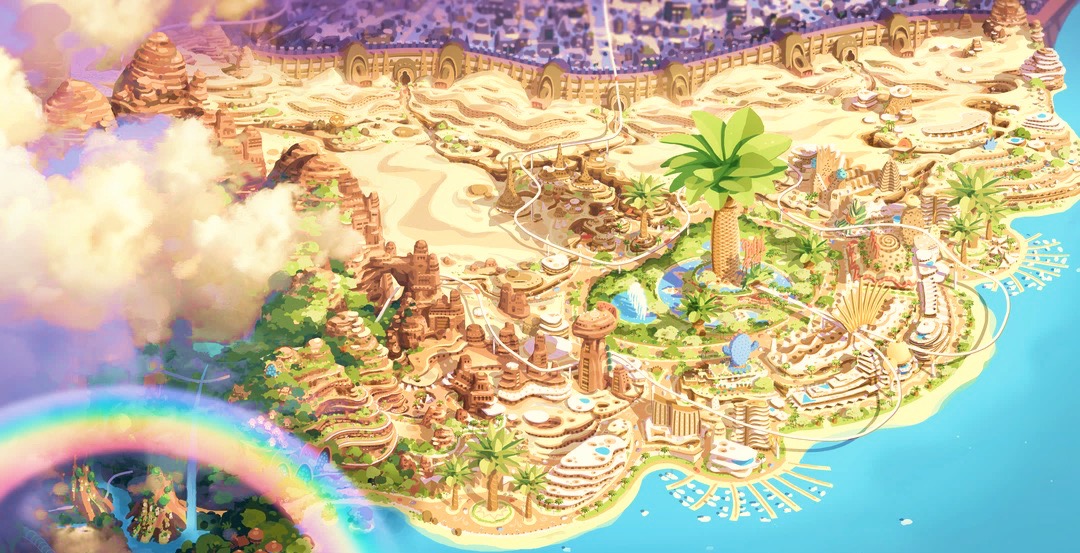 What would you do if your classmate is making noise and you cant hear the teacher
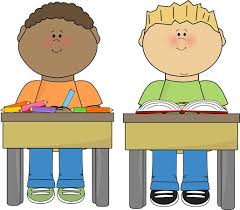 Ask them to stop and 
ask teacher to repeat what they say
+8
+8
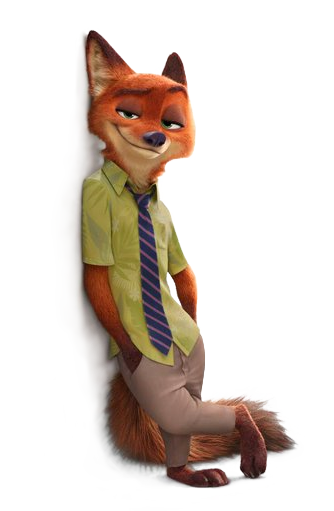 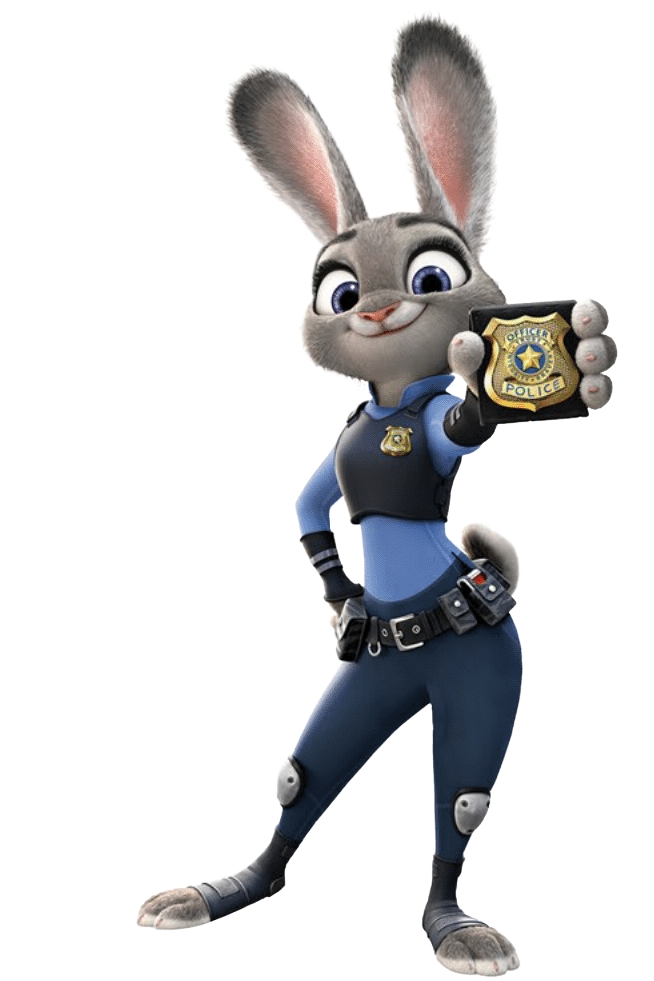 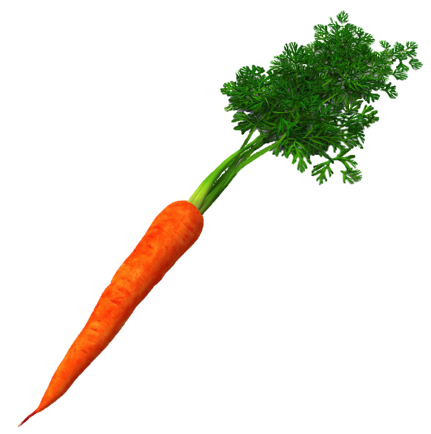 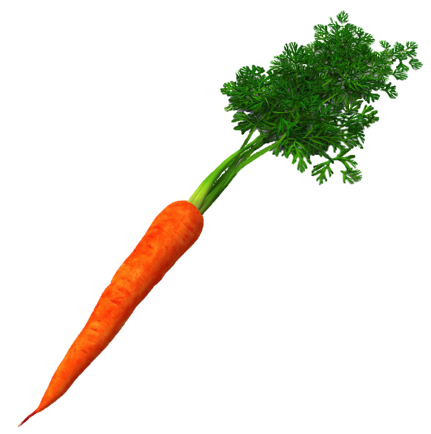 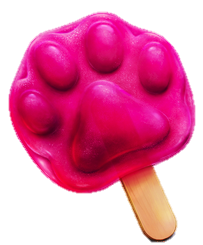 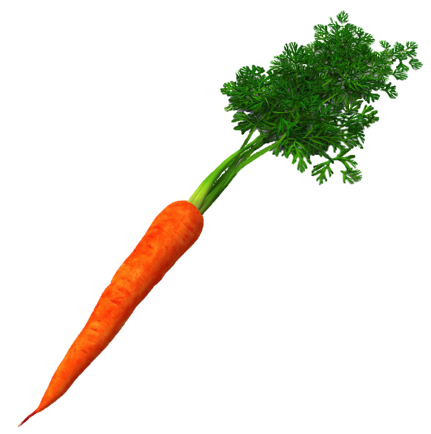 [Speaker Notes: Click Judy to go to the home page]
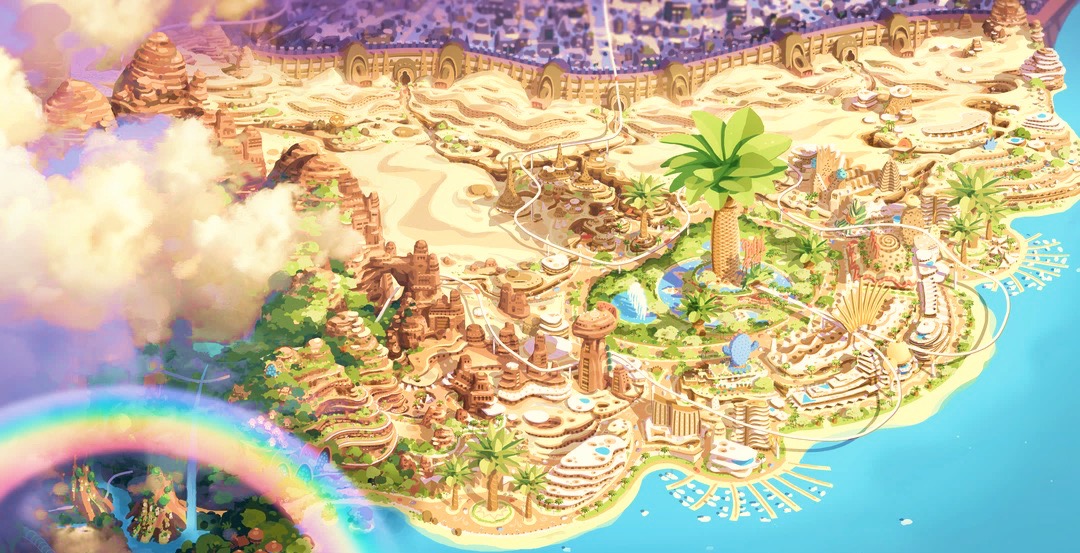 How often should you see the audiologist
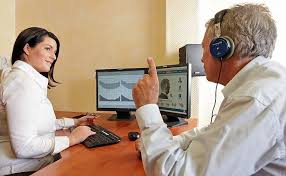 Once a year
+5
+5
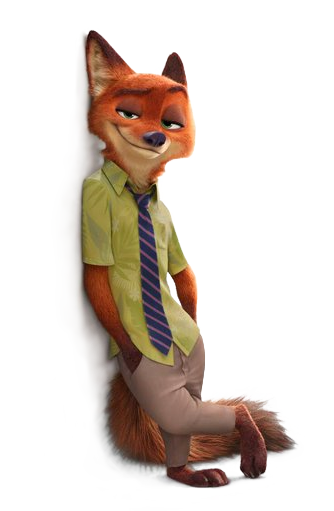 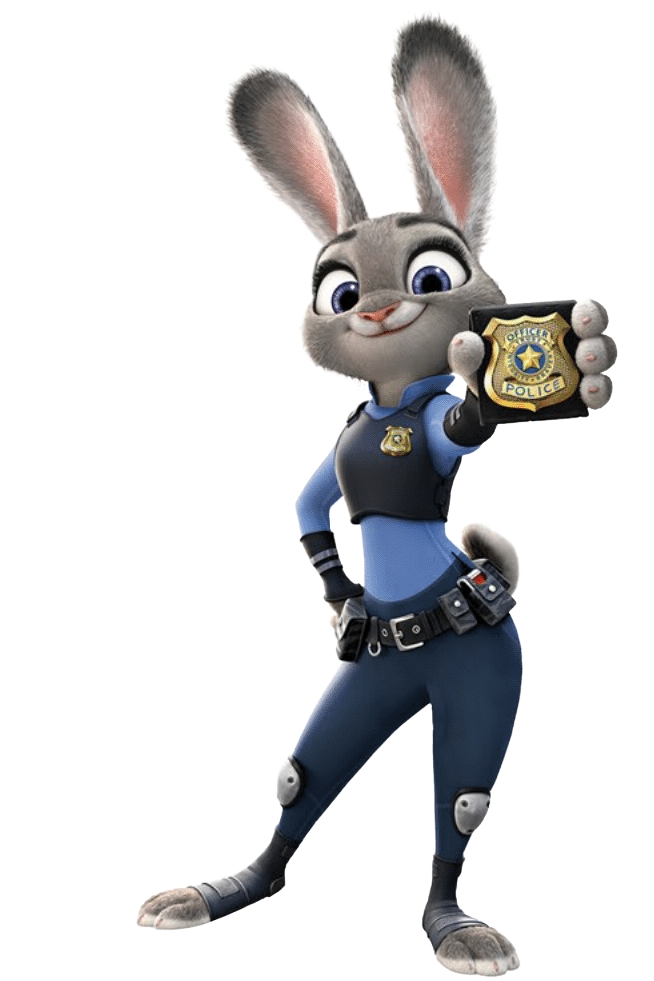 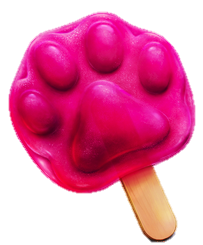 [Speaker Notes: Click Judy to go to the home page]
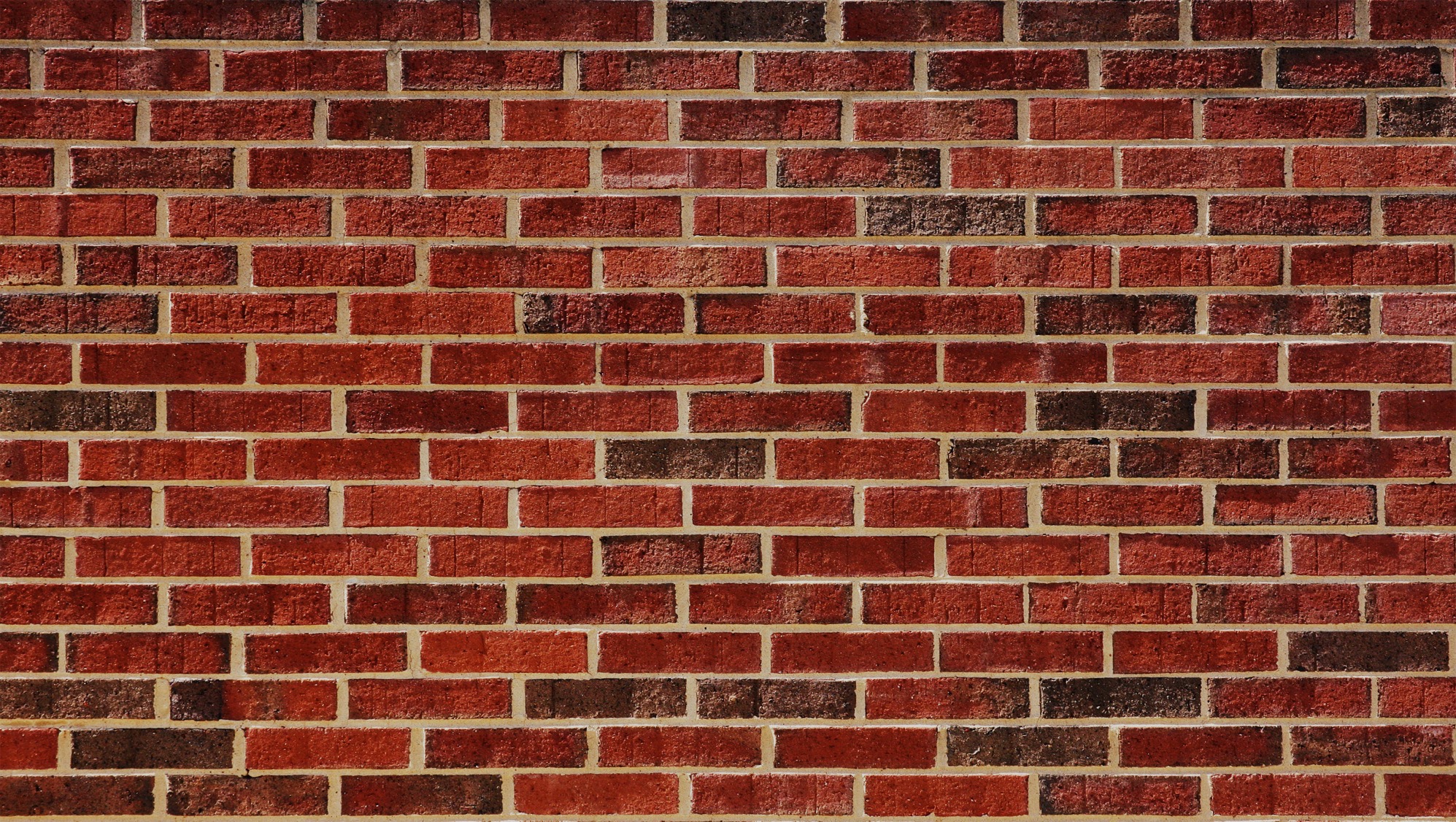 WANTED
WANTED
WANTED
WANTED
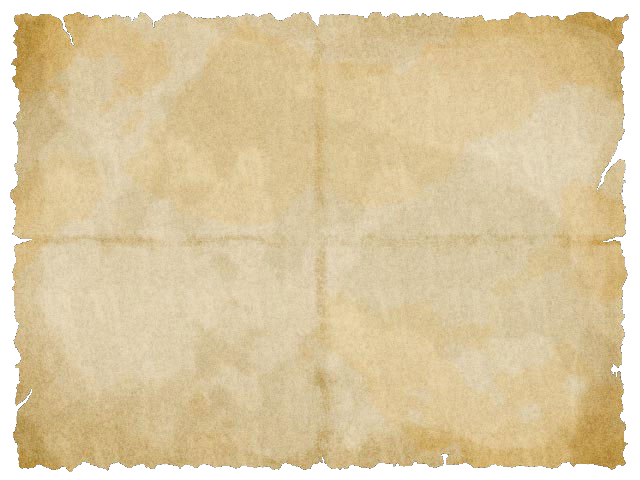 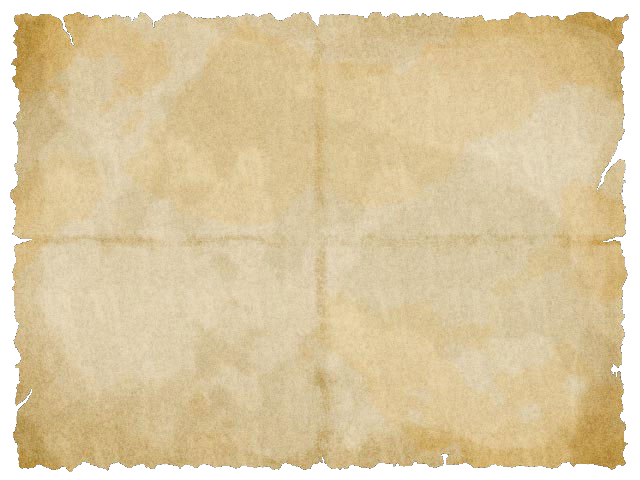 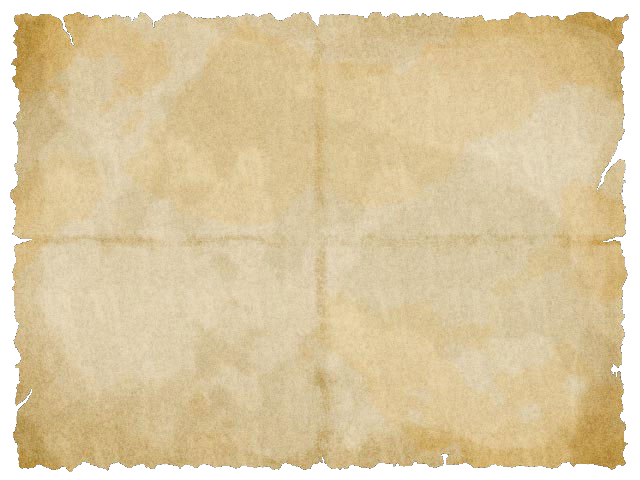 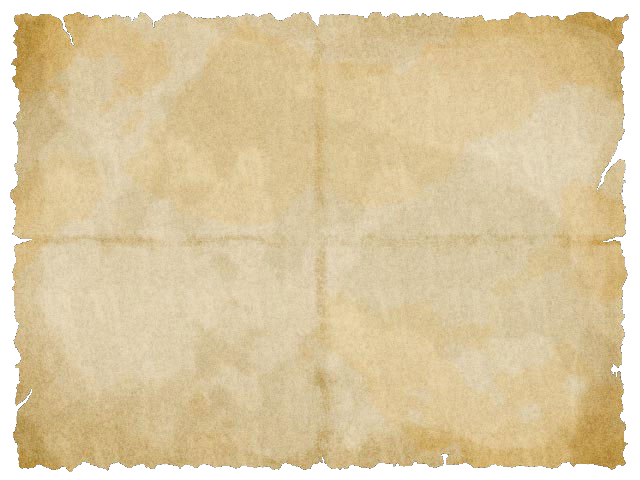 WANTED
WANTED
By the ZPD
By the ZPD
By the ZPD
By the ZPD
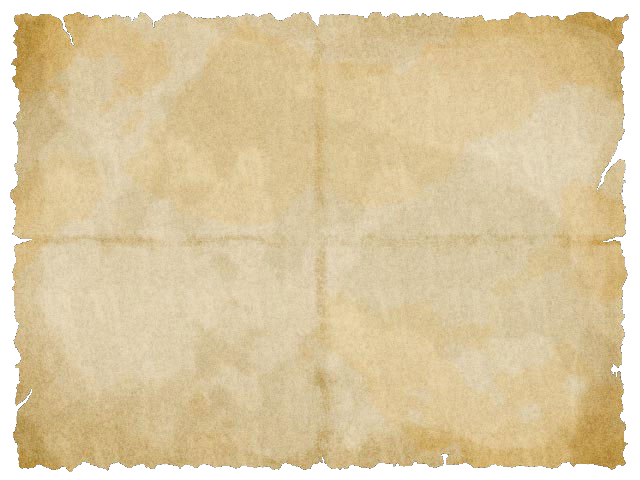 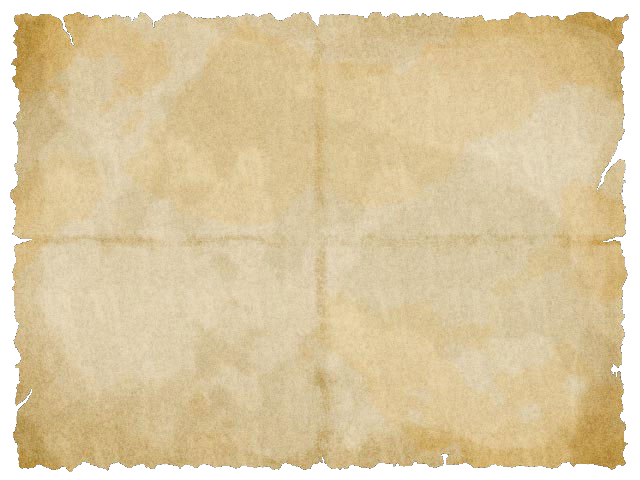 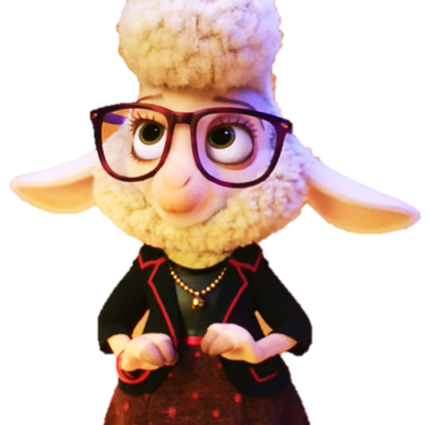 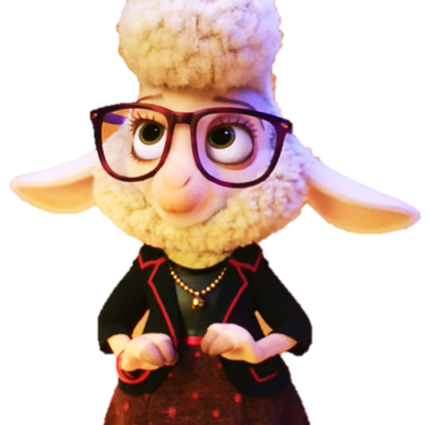 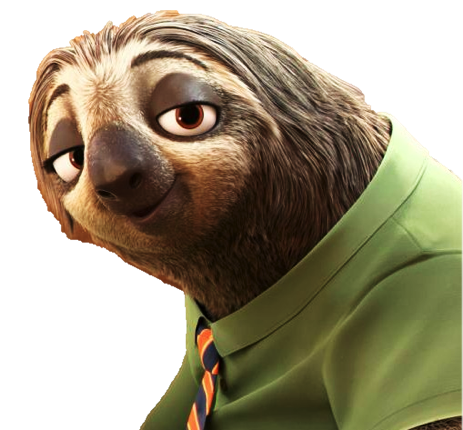 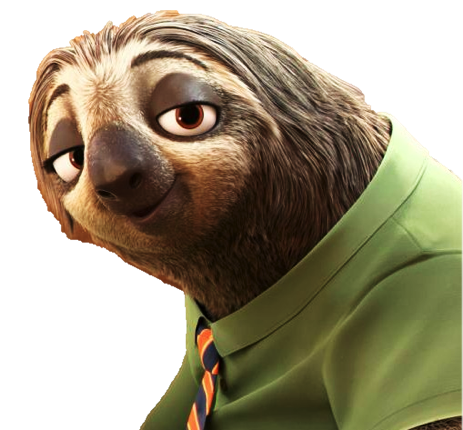 By the ZPD
By the ZPD
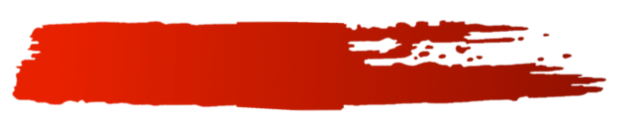 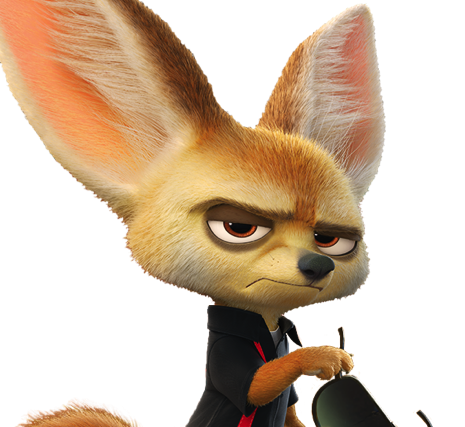 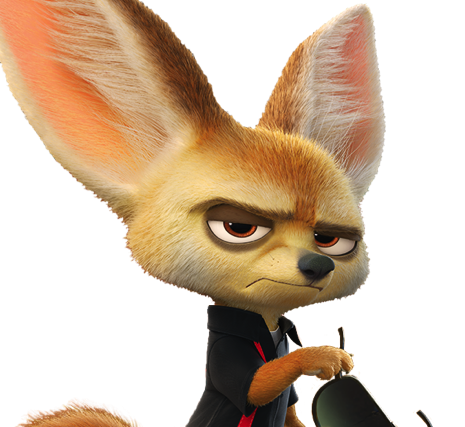 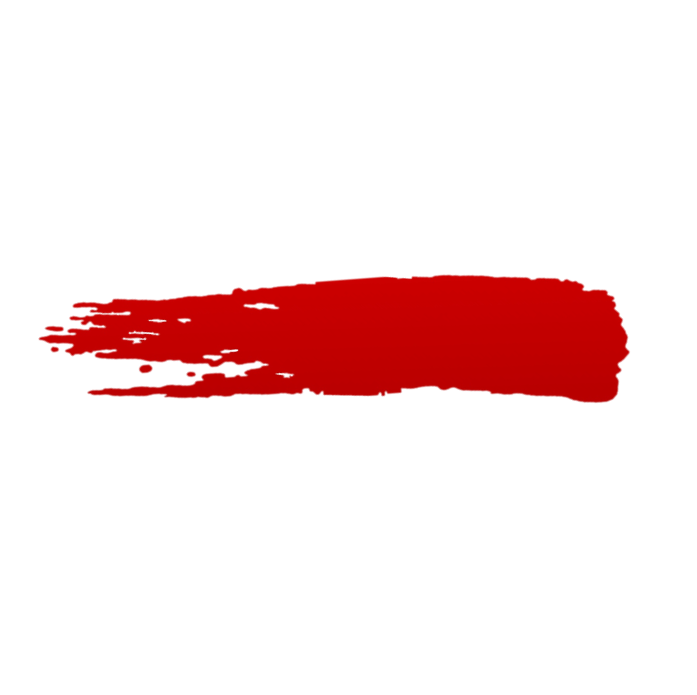 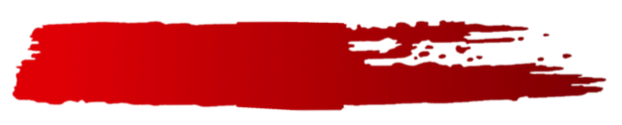 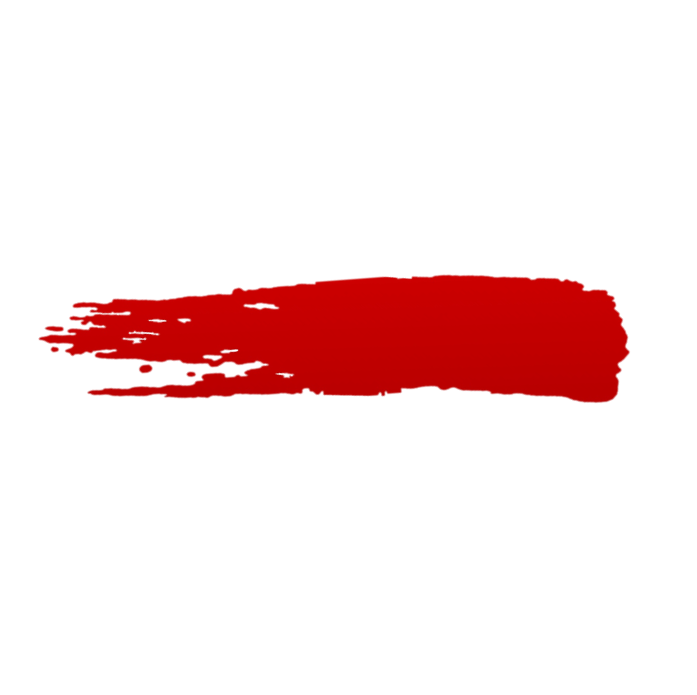 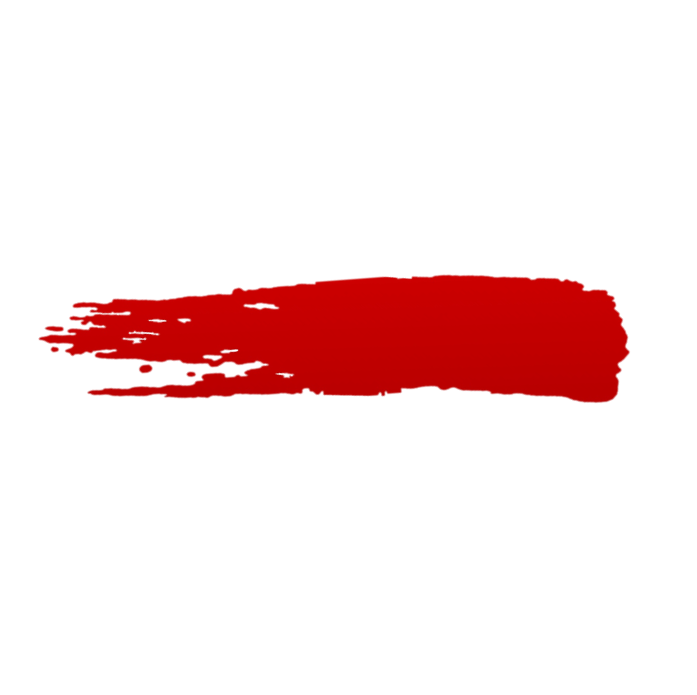 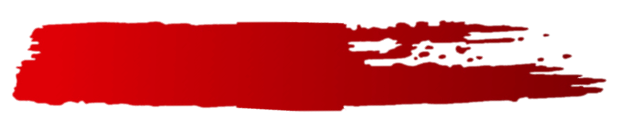 Bellwether
Bellwether
Flash
Flash
Finnick
Finnick
Good job!
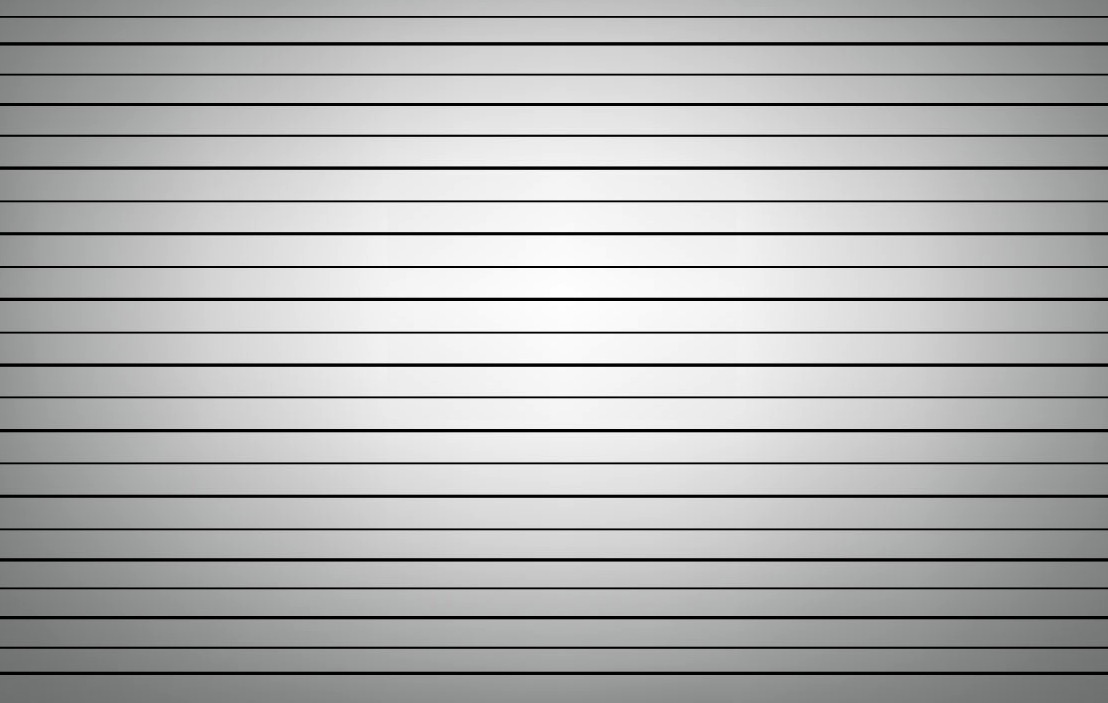 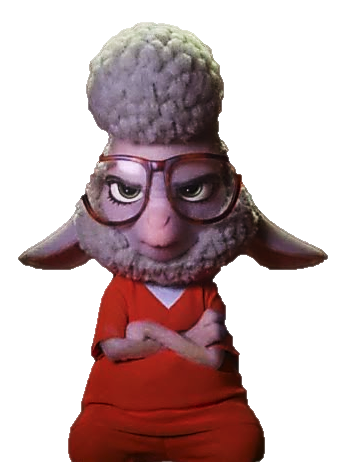 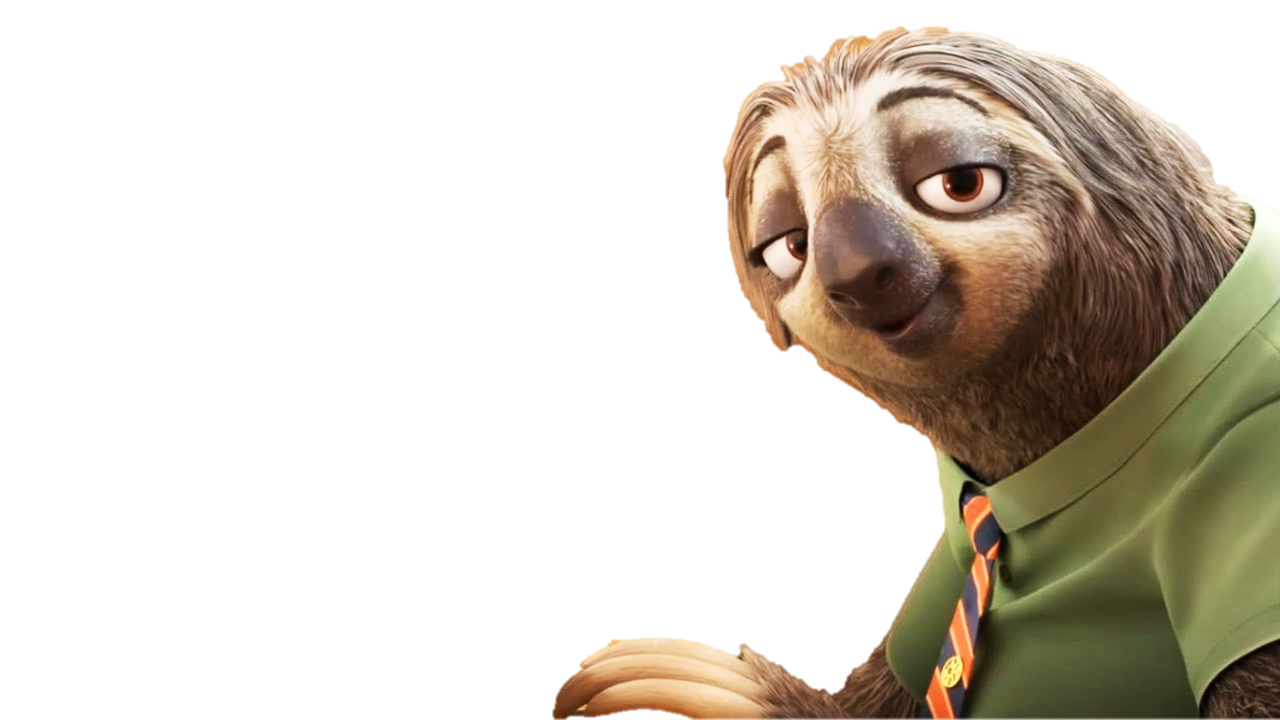 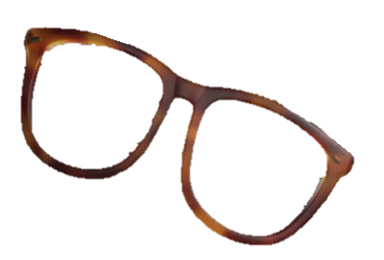 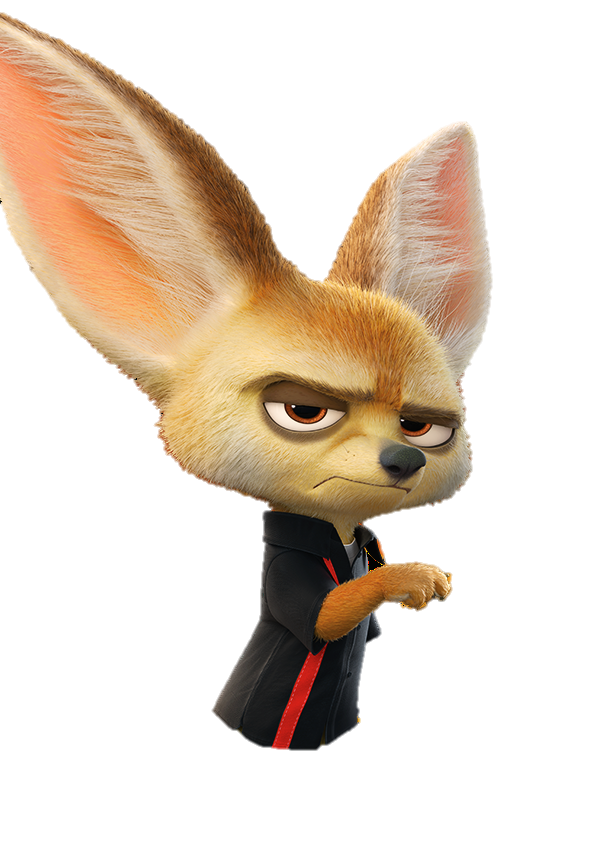 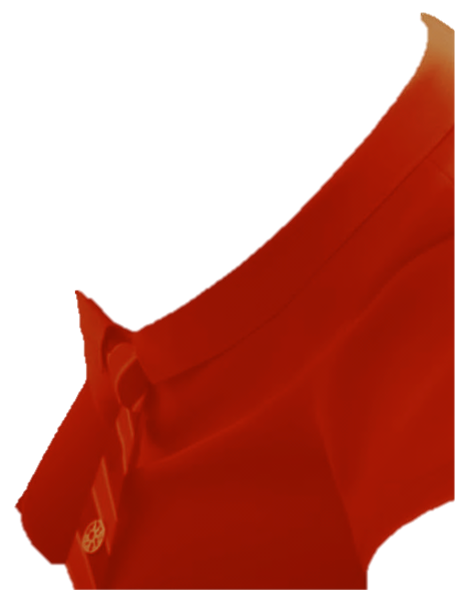 Bellwether
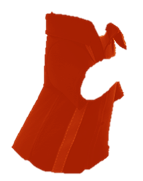 Flash
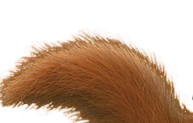 Finnick
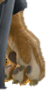